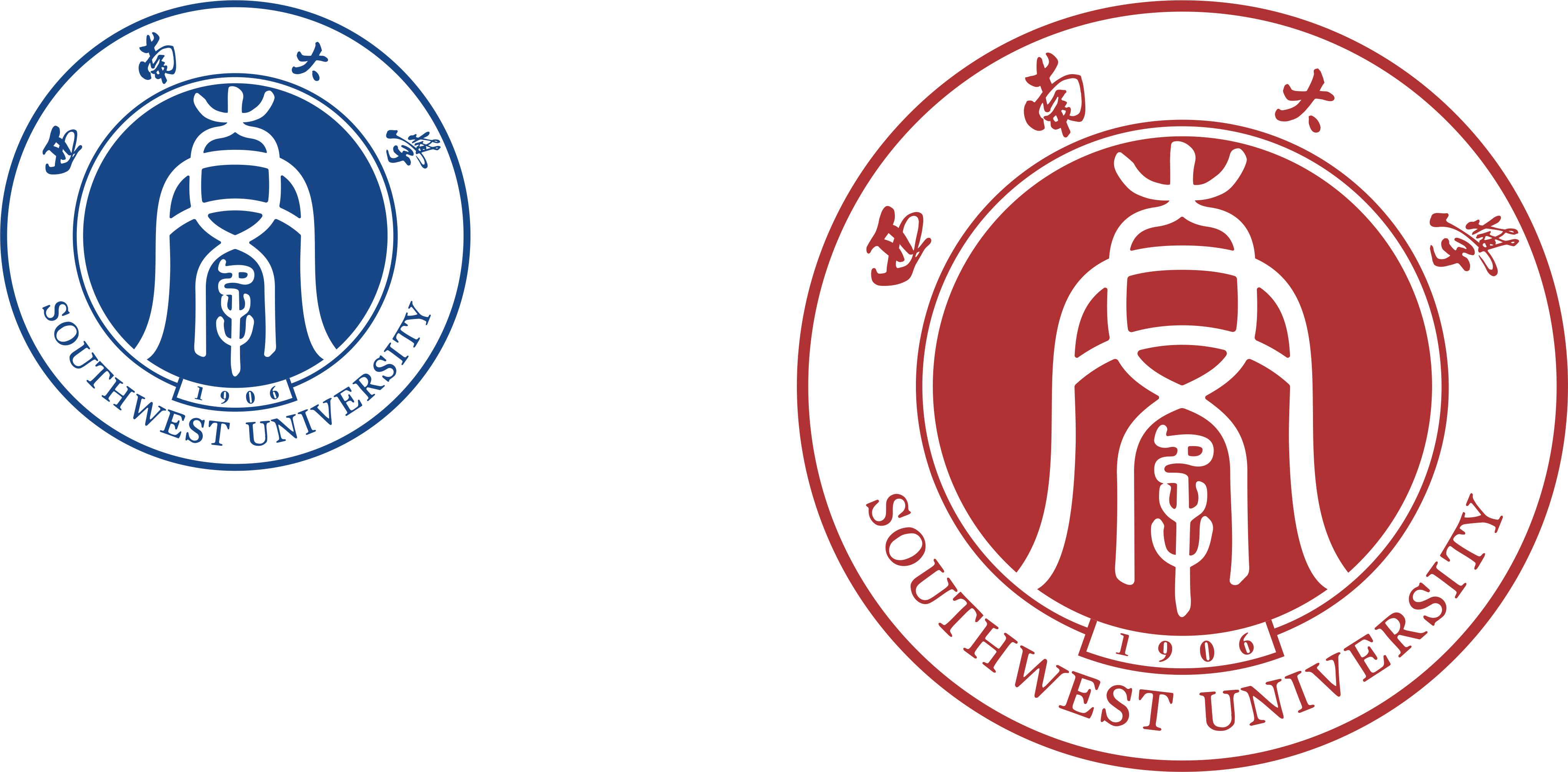 极简红色政务模版
西南大学
2024年1月1日
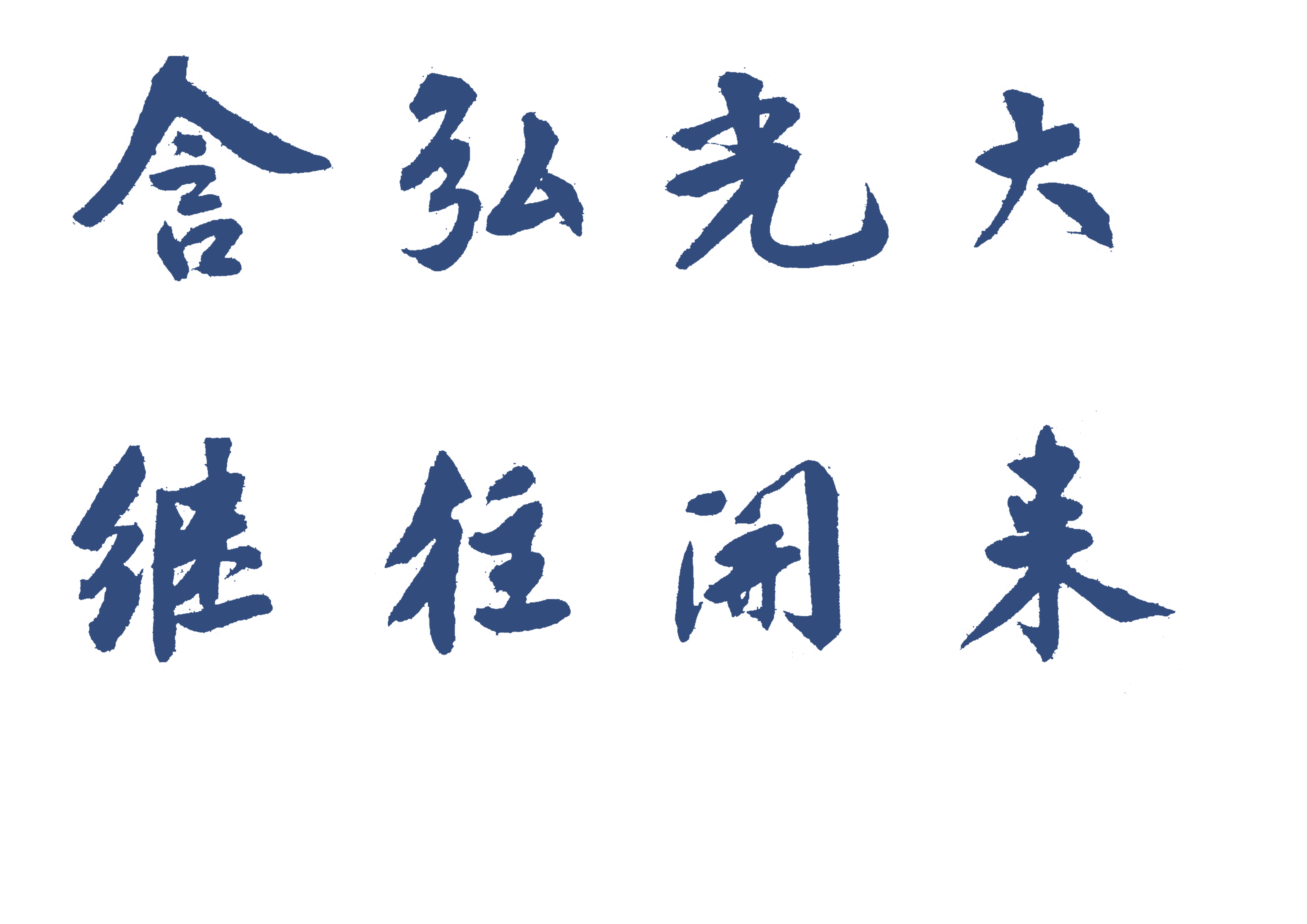 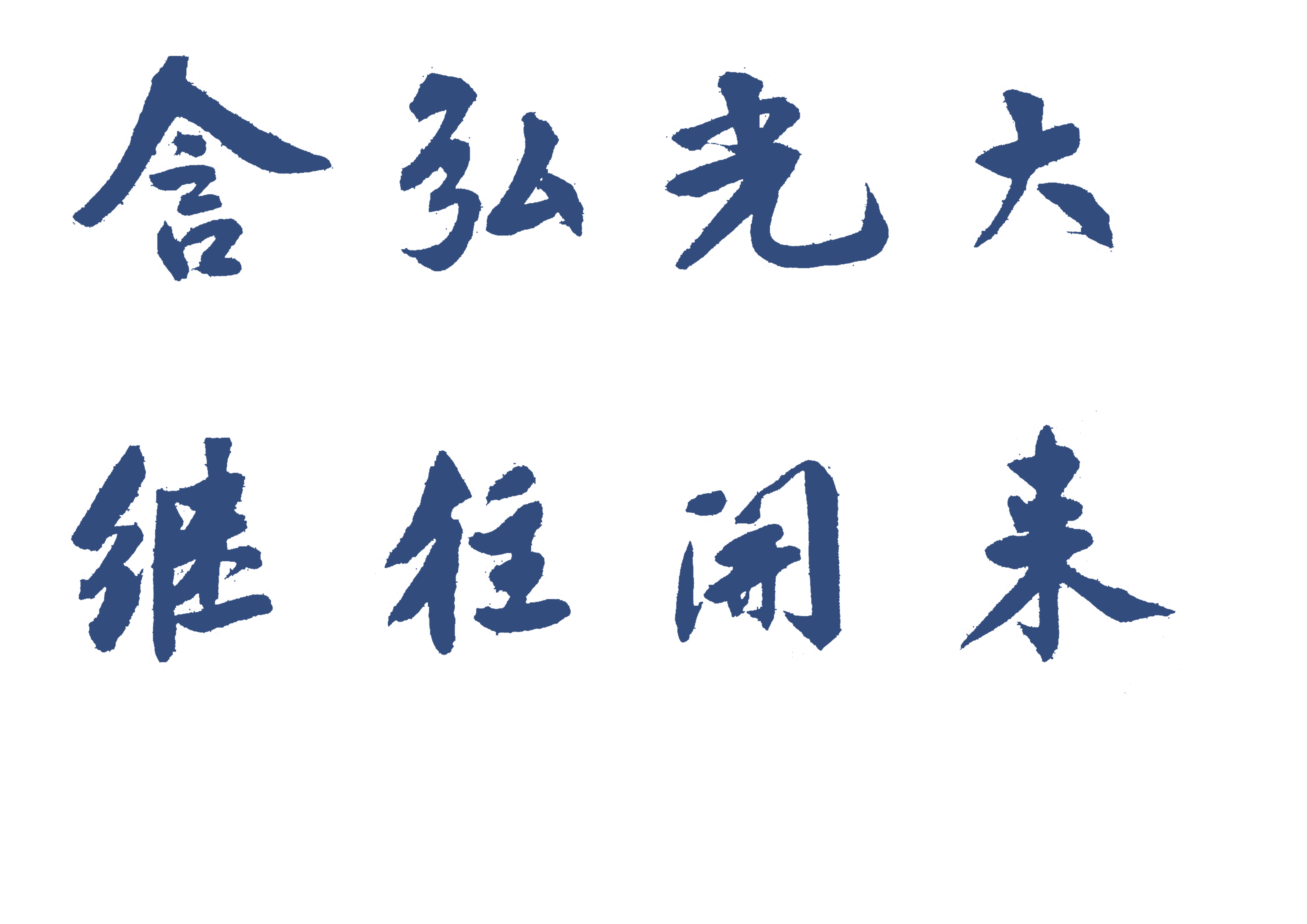 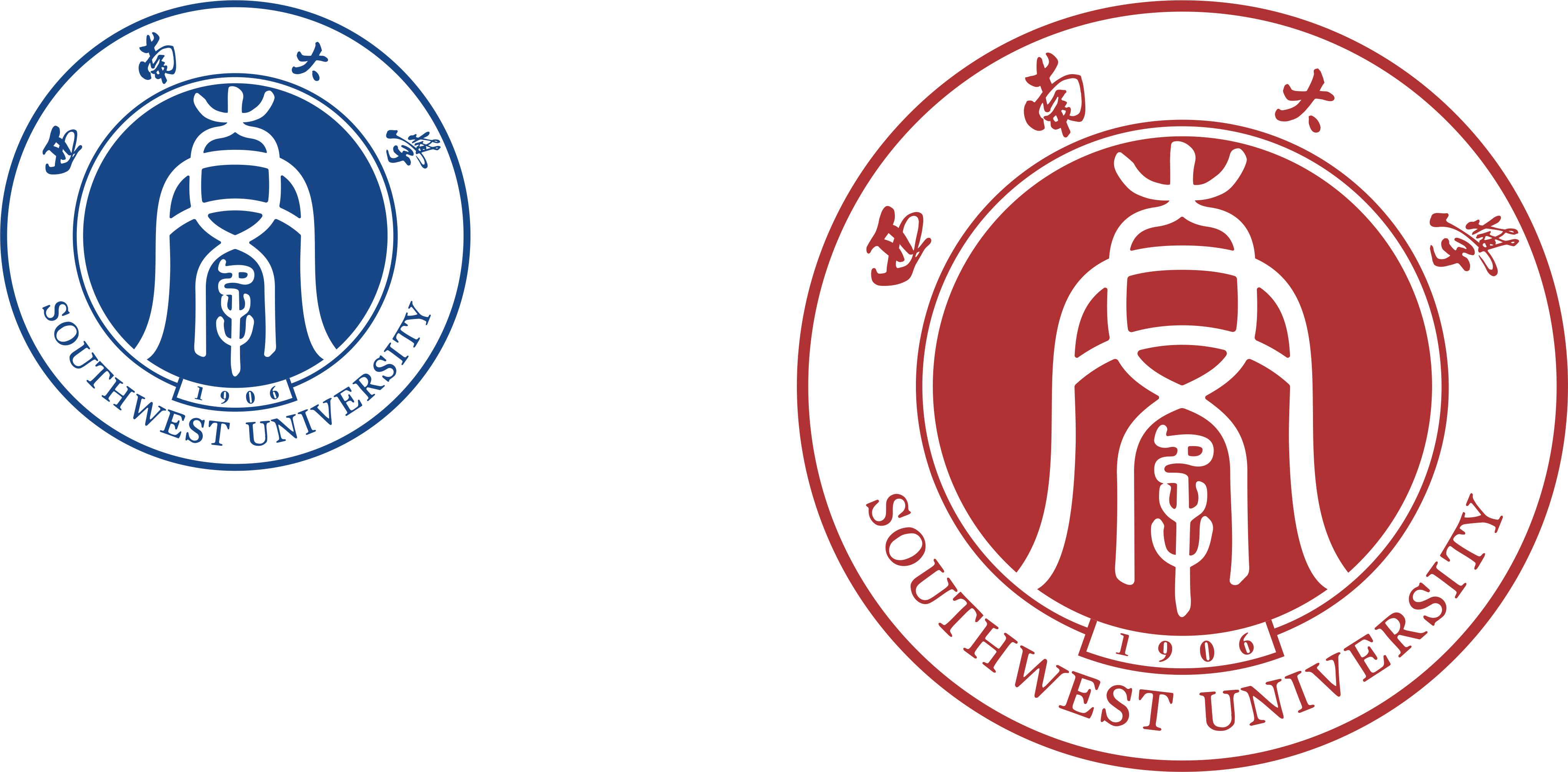 极简红色政务模版
西南大学
2024年1月1日
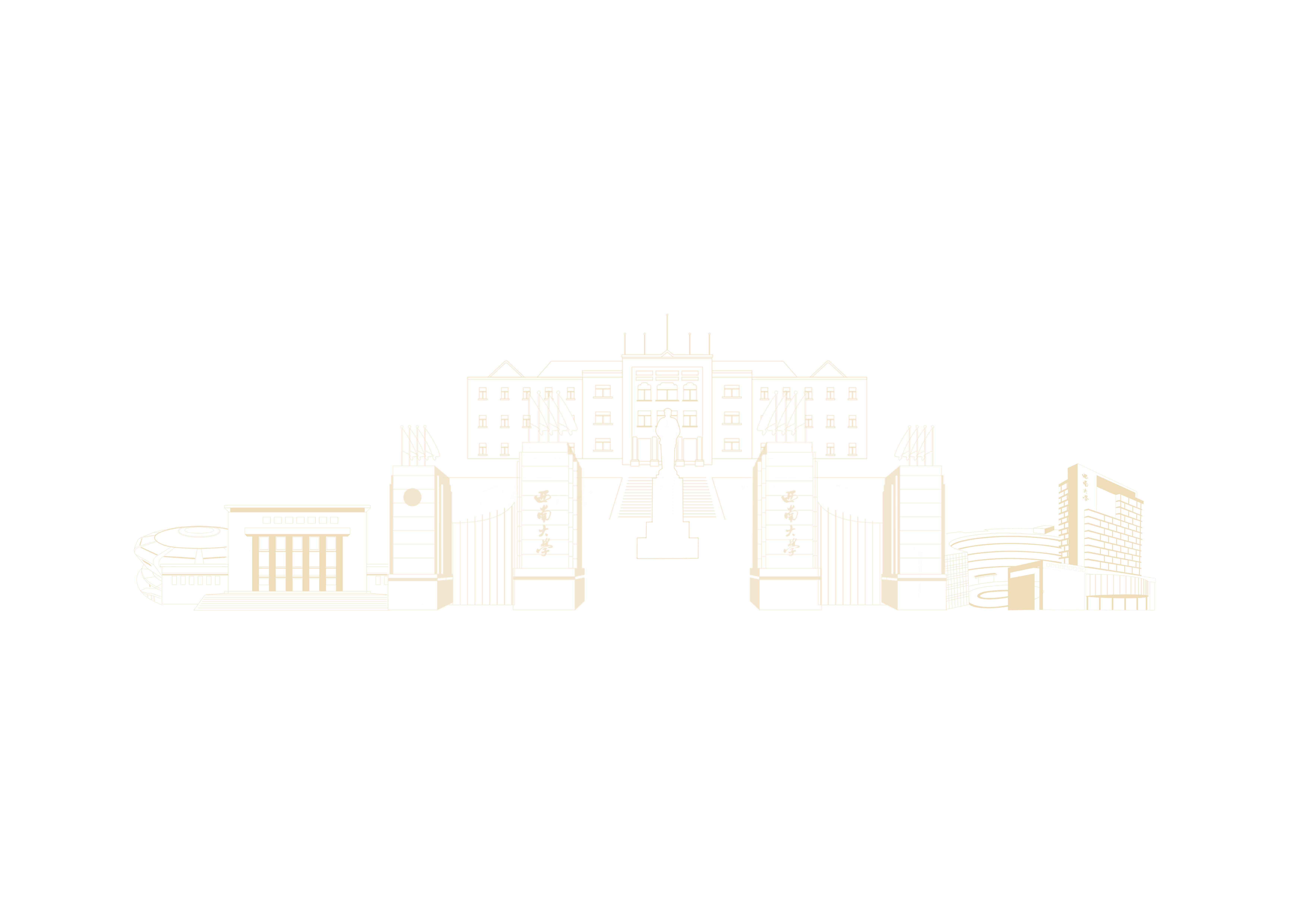 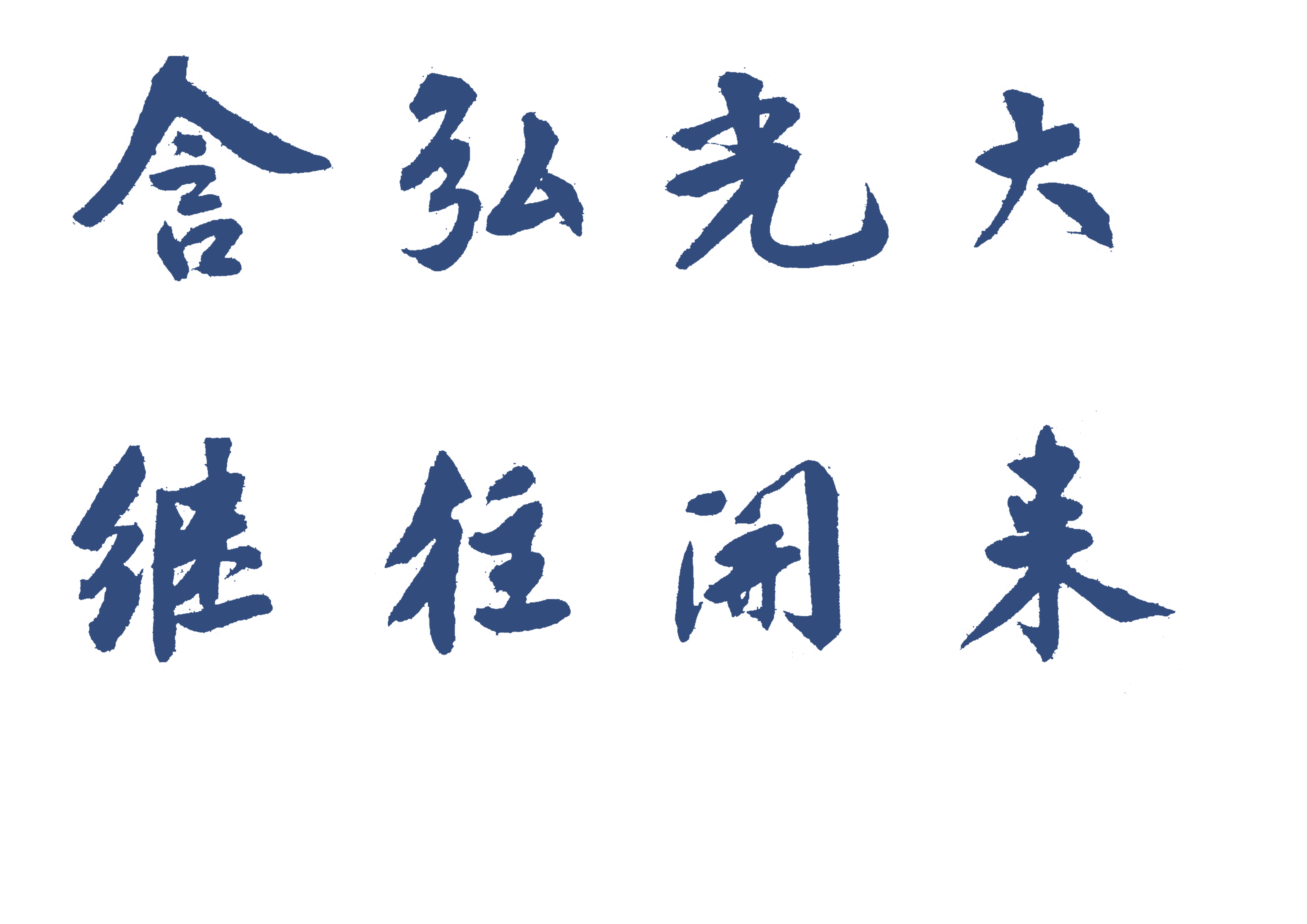 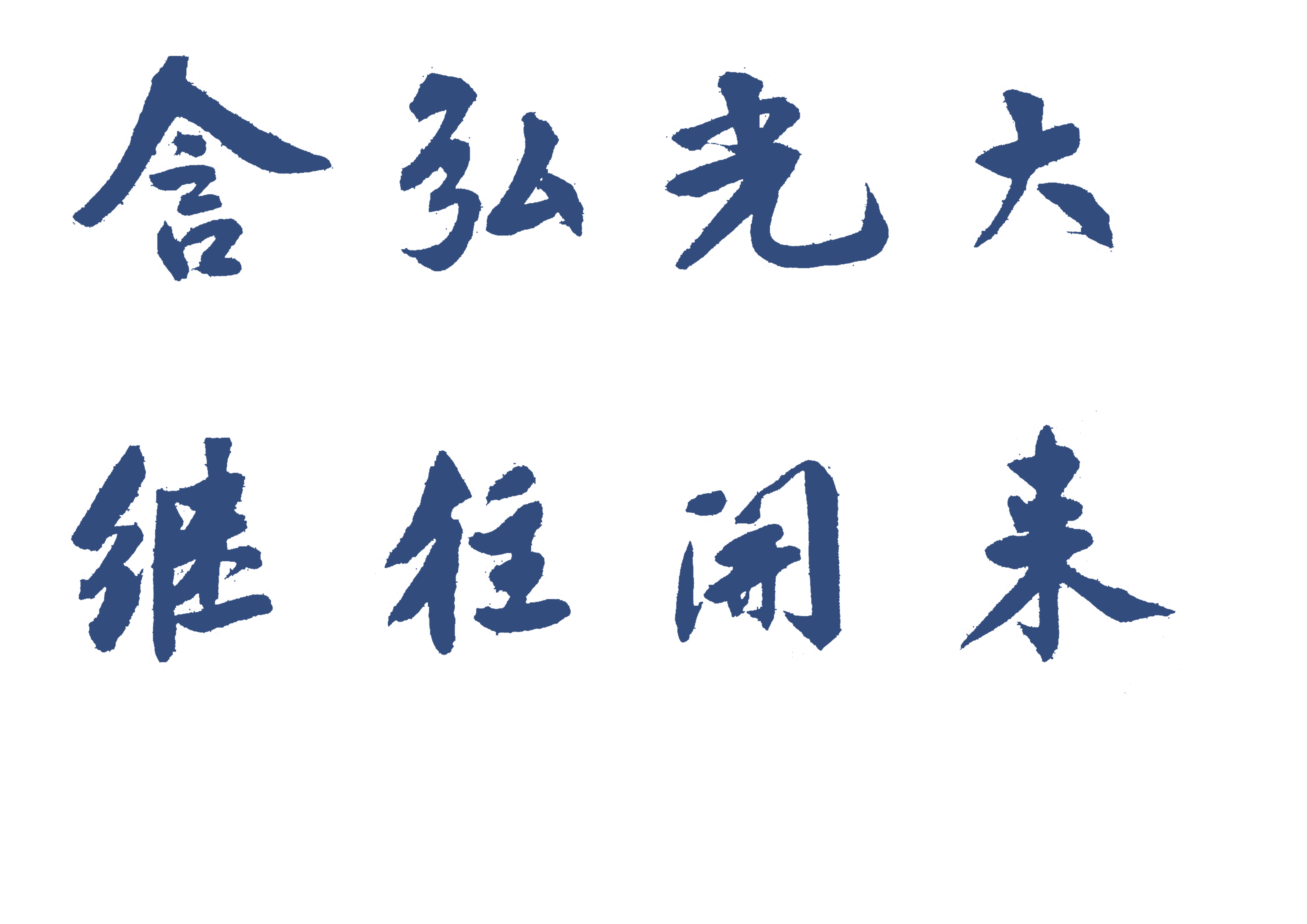 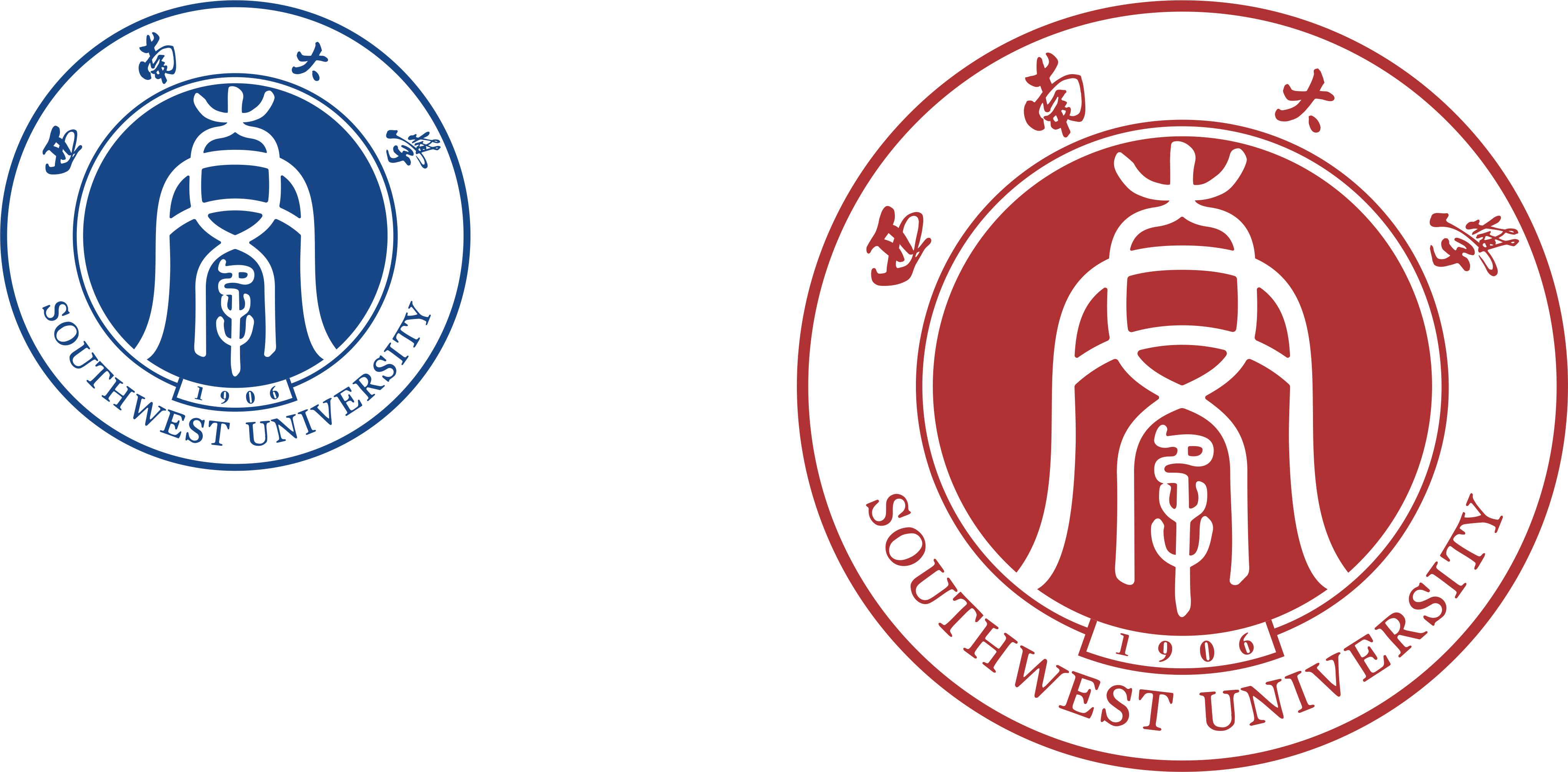 极简红色政务模版
汇报人：XXX
汇报时间：XXX
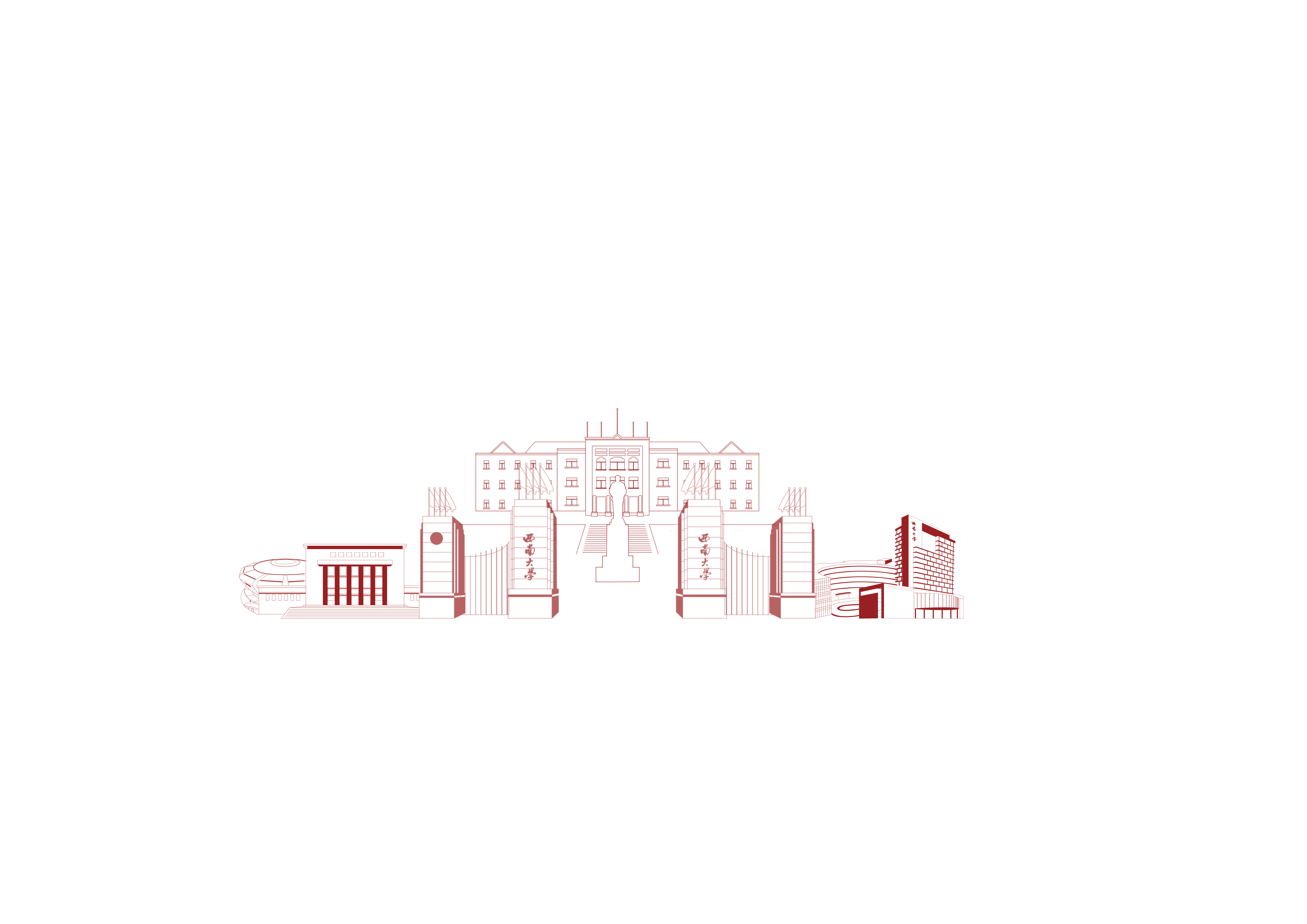 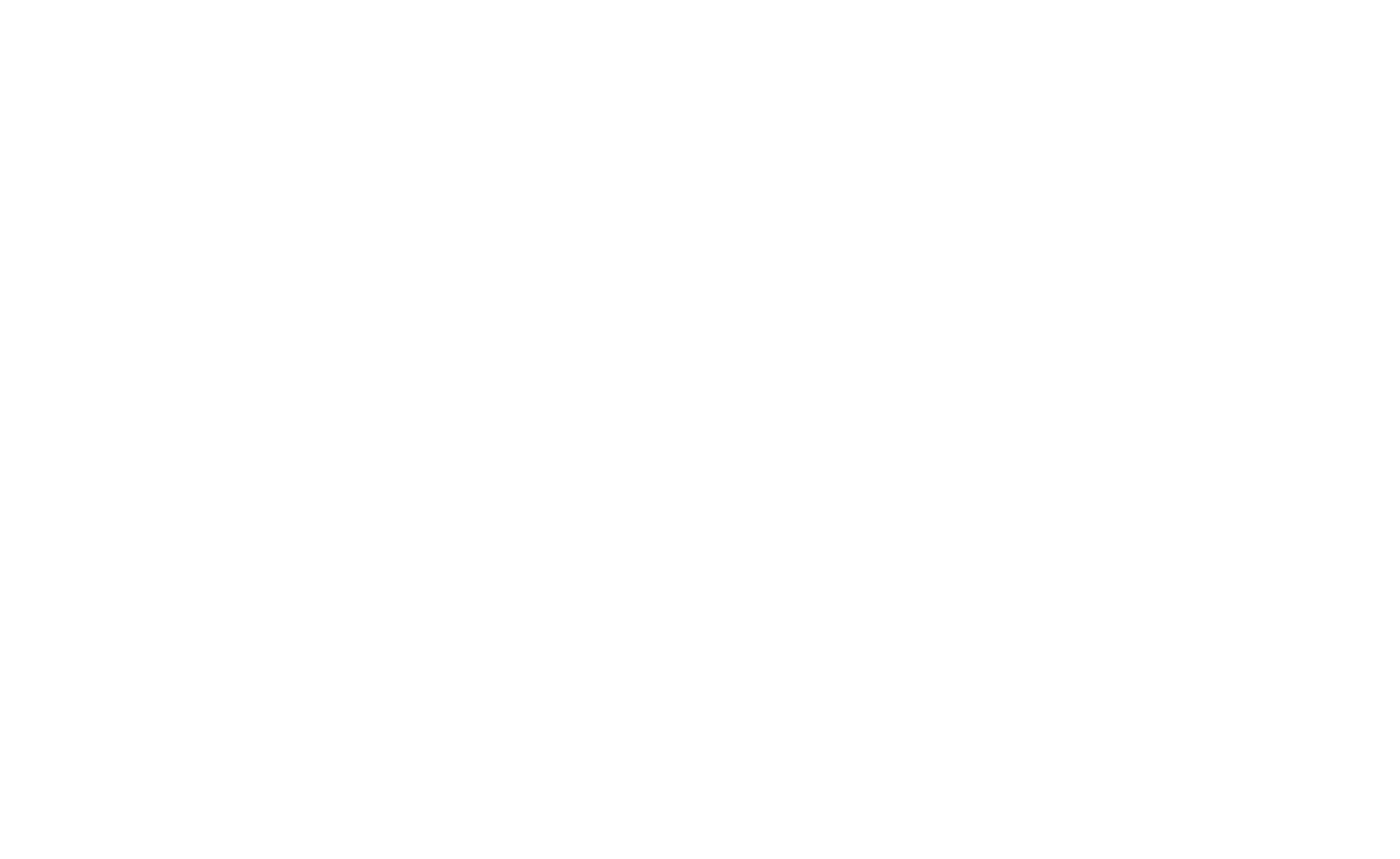 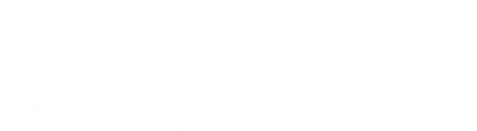 极简红色政务模版
汇报人：XXX
汇报时间：XXX
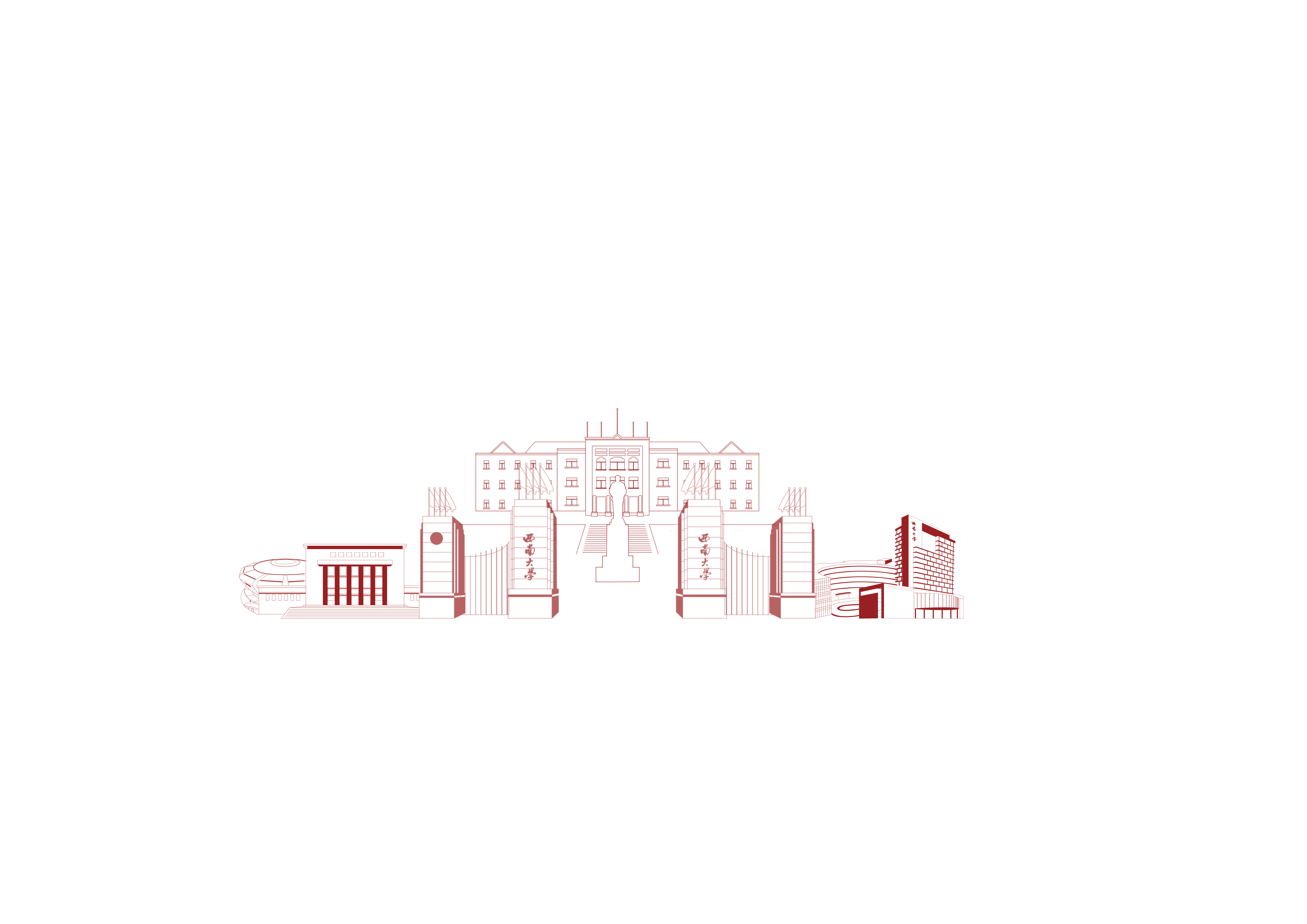 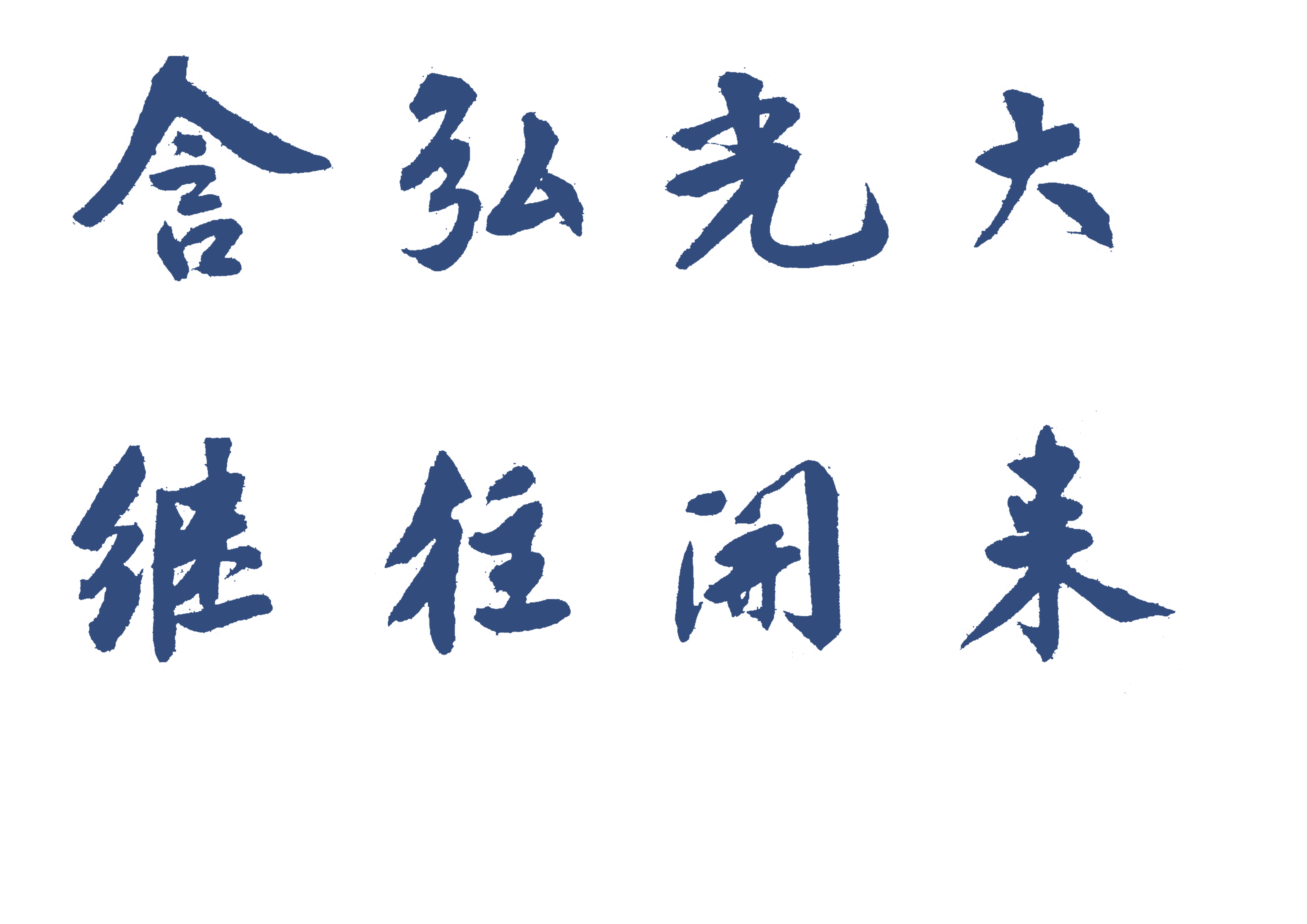 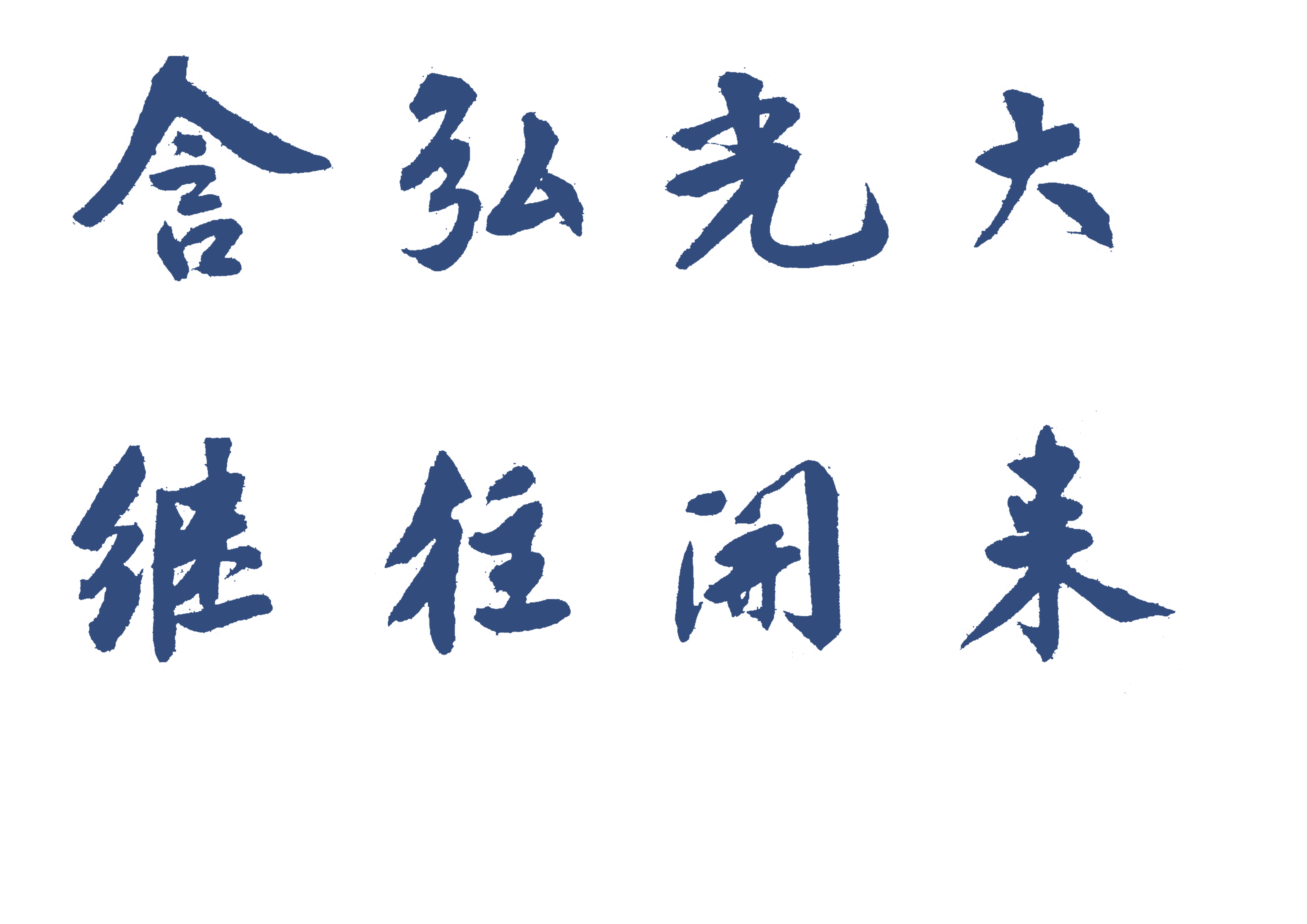 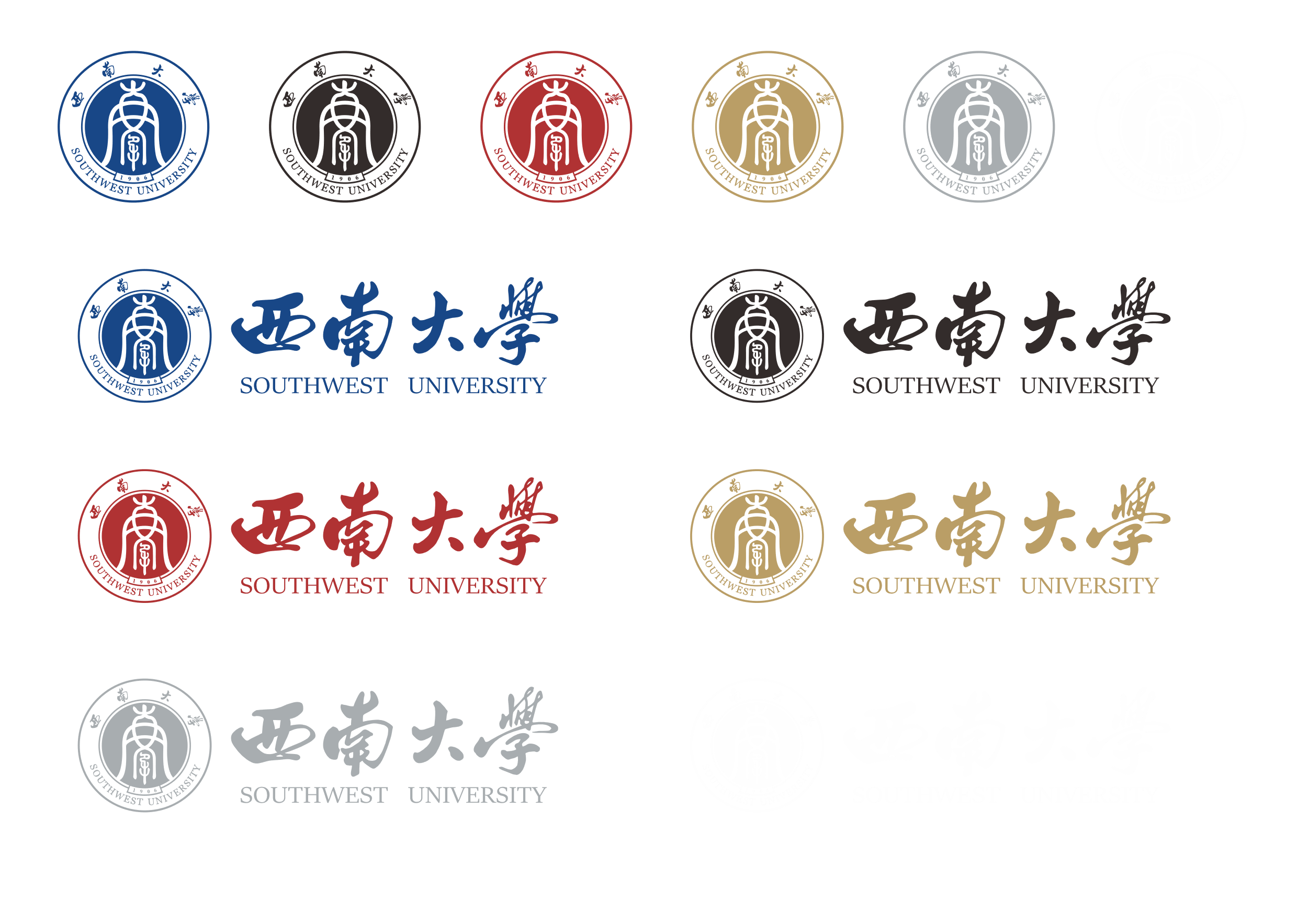 极简红色政务模版
西南大学
2024年1月1日
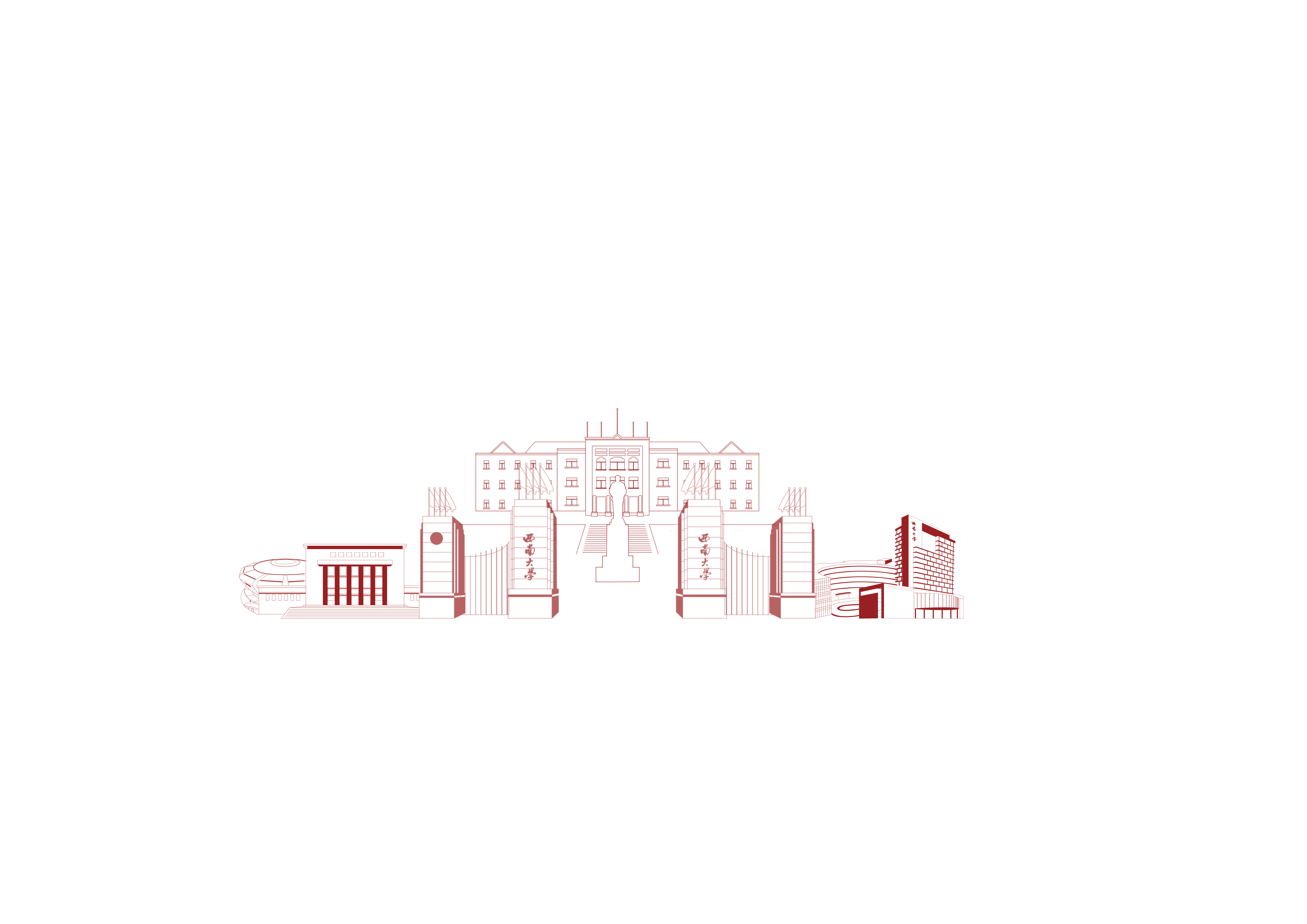 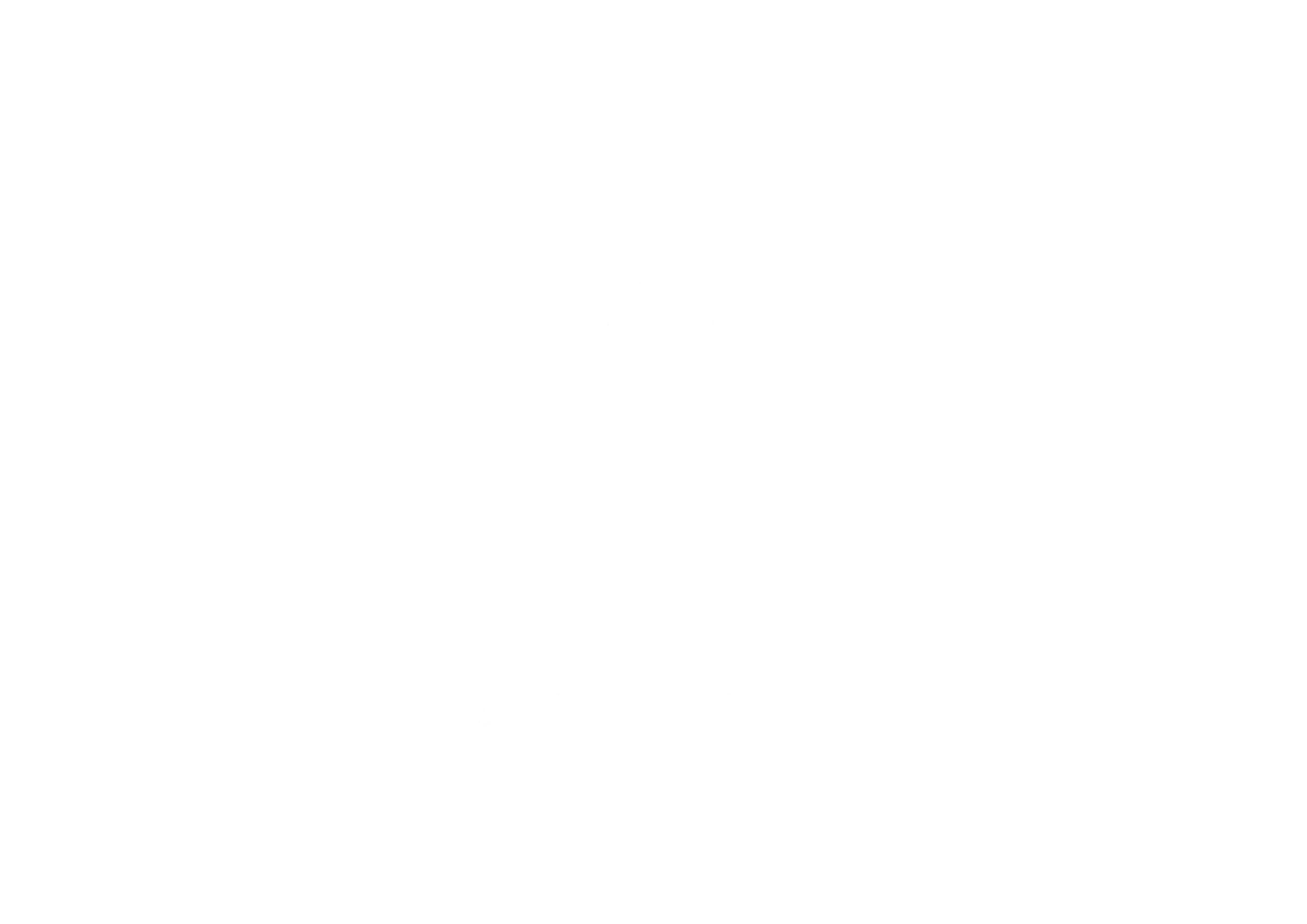 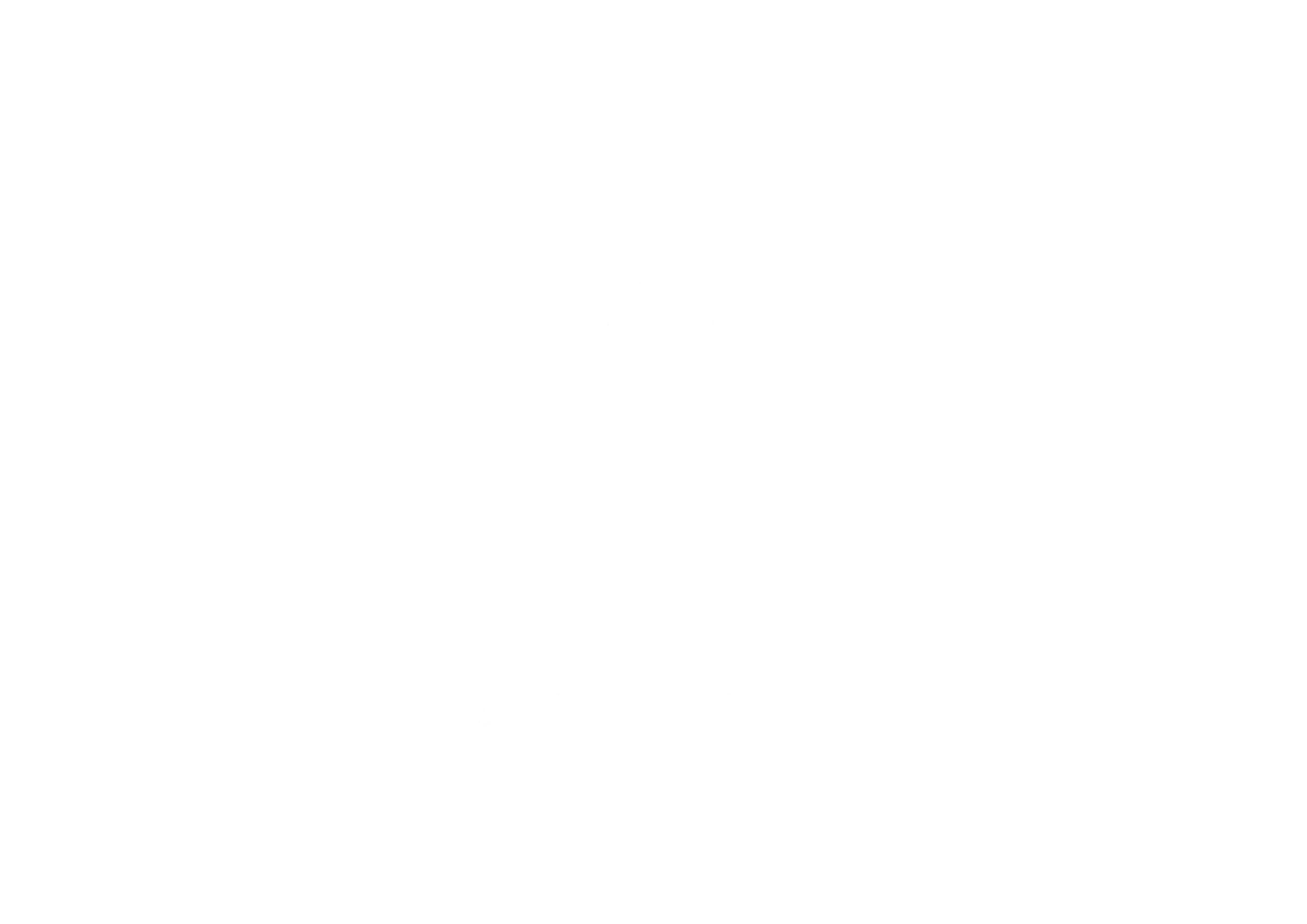 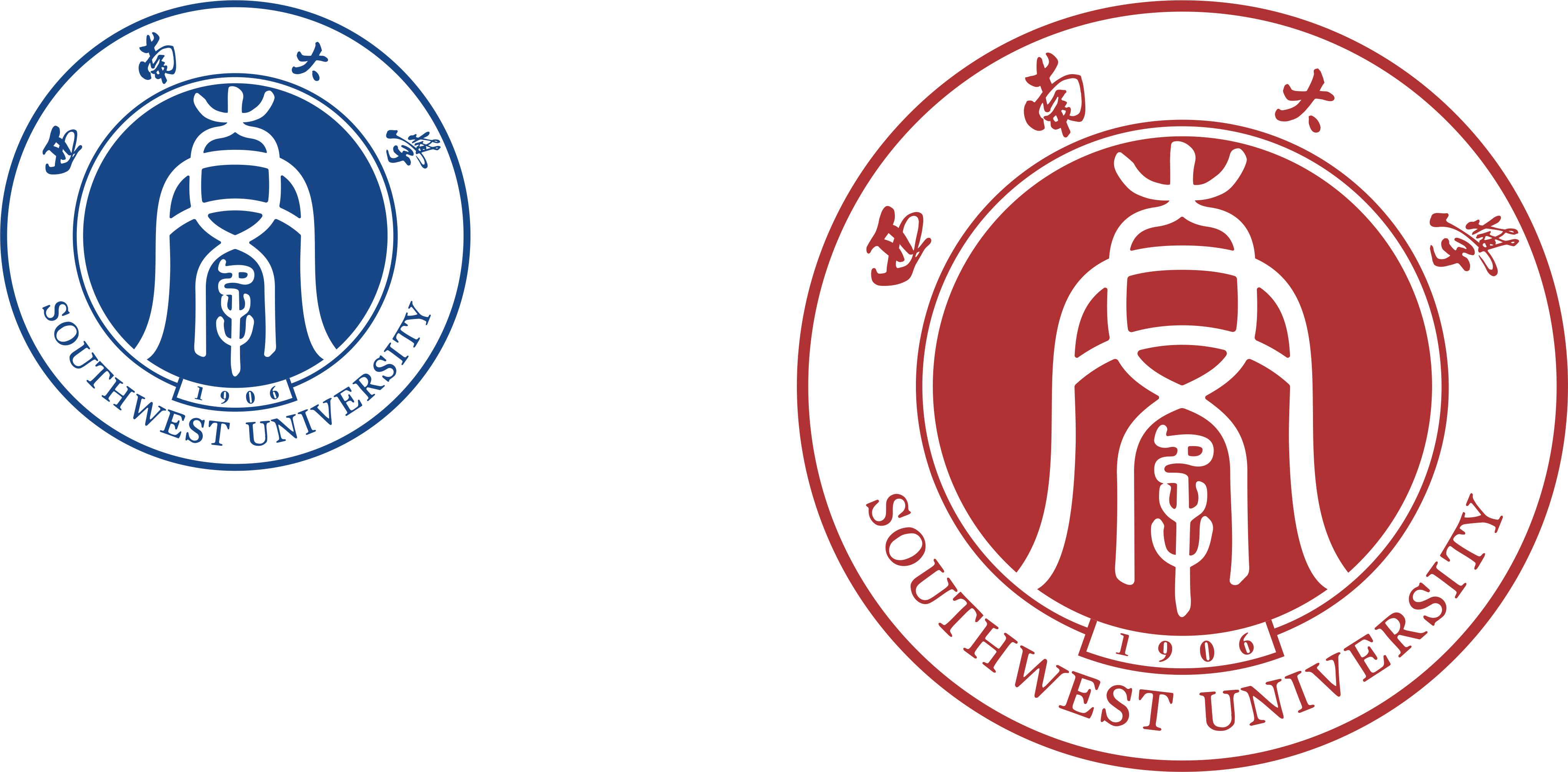 极简红色政务模版
汇报人：XXX
汇报时间：XXX
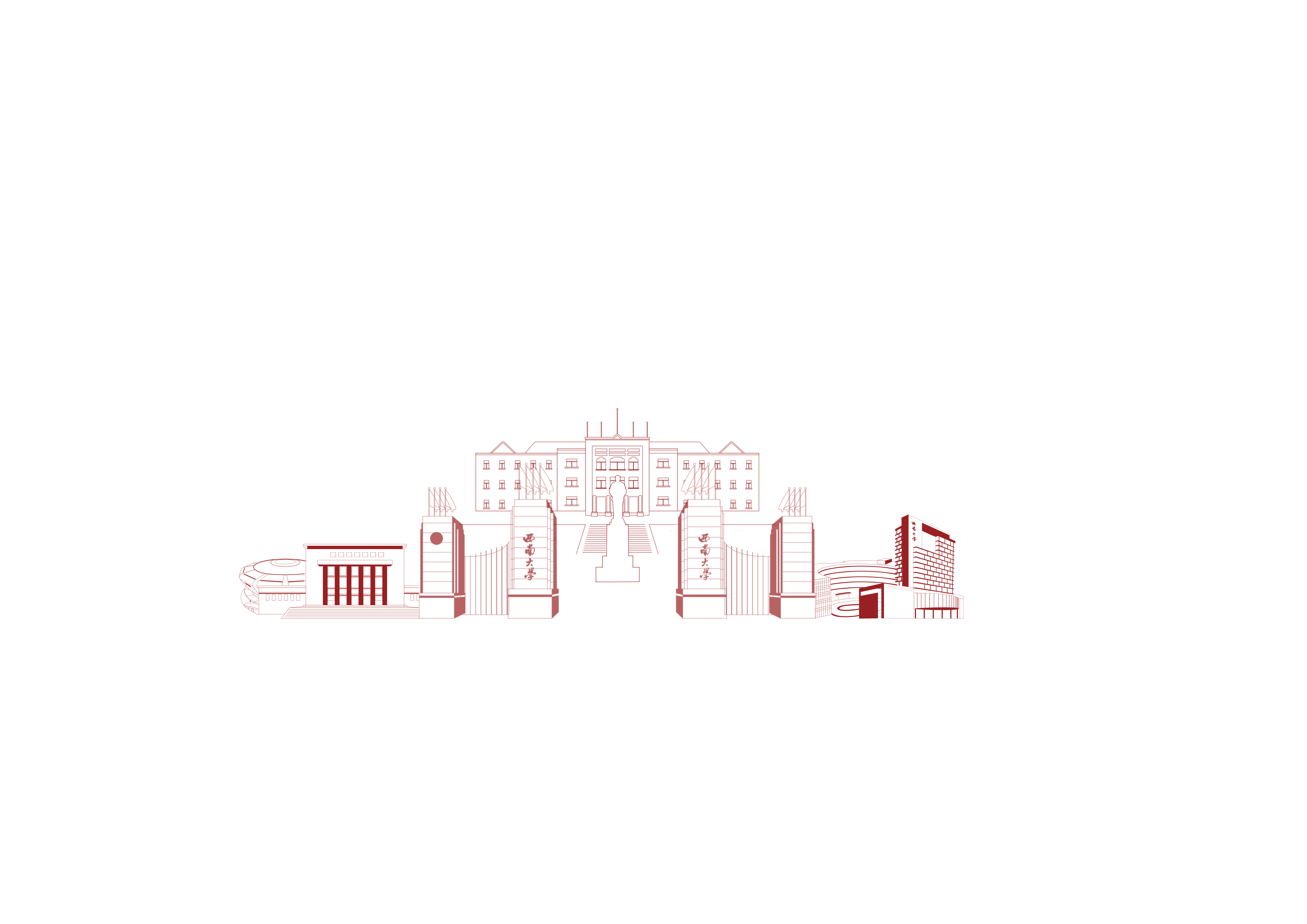 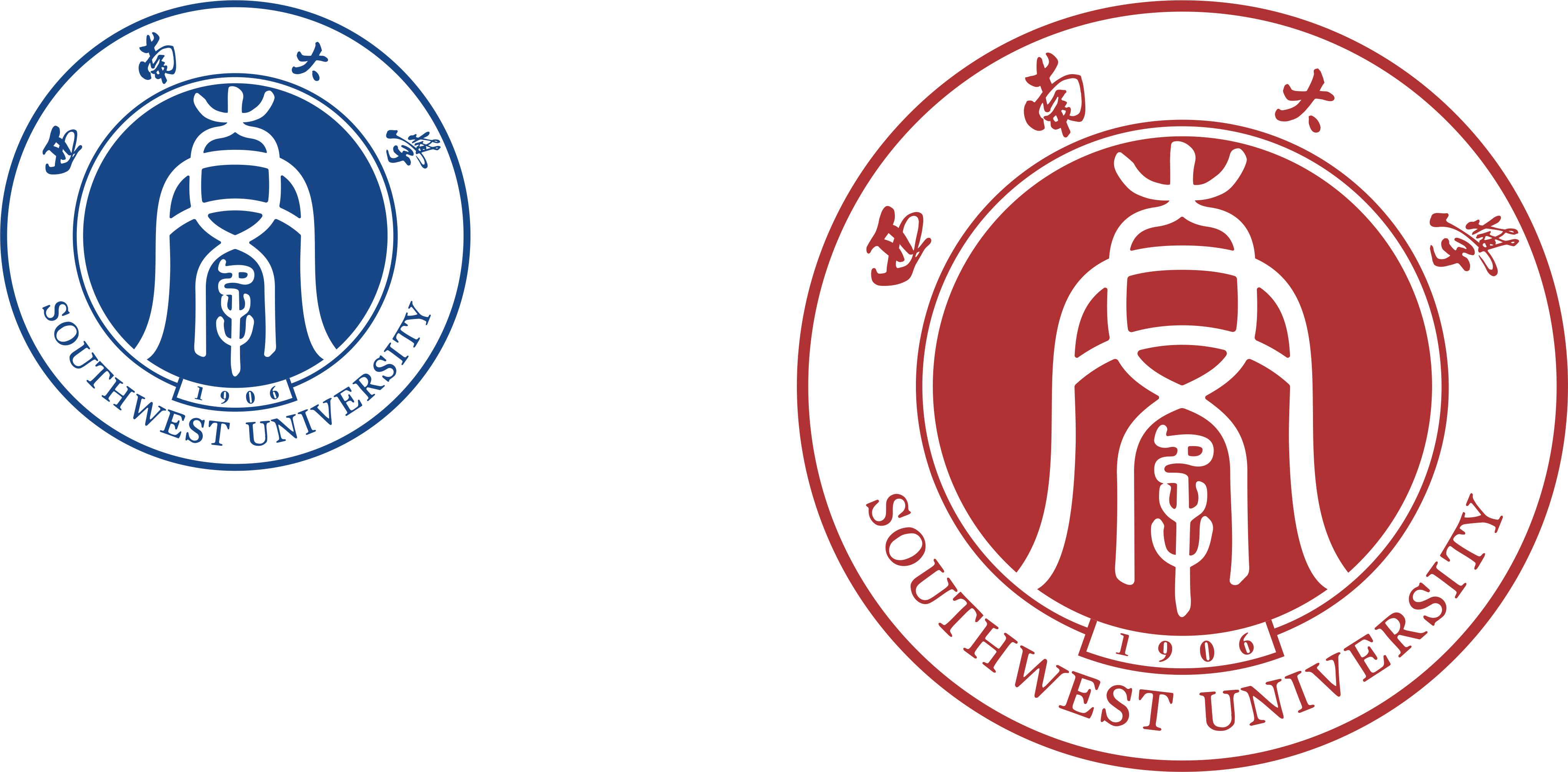 极简红色政务模版
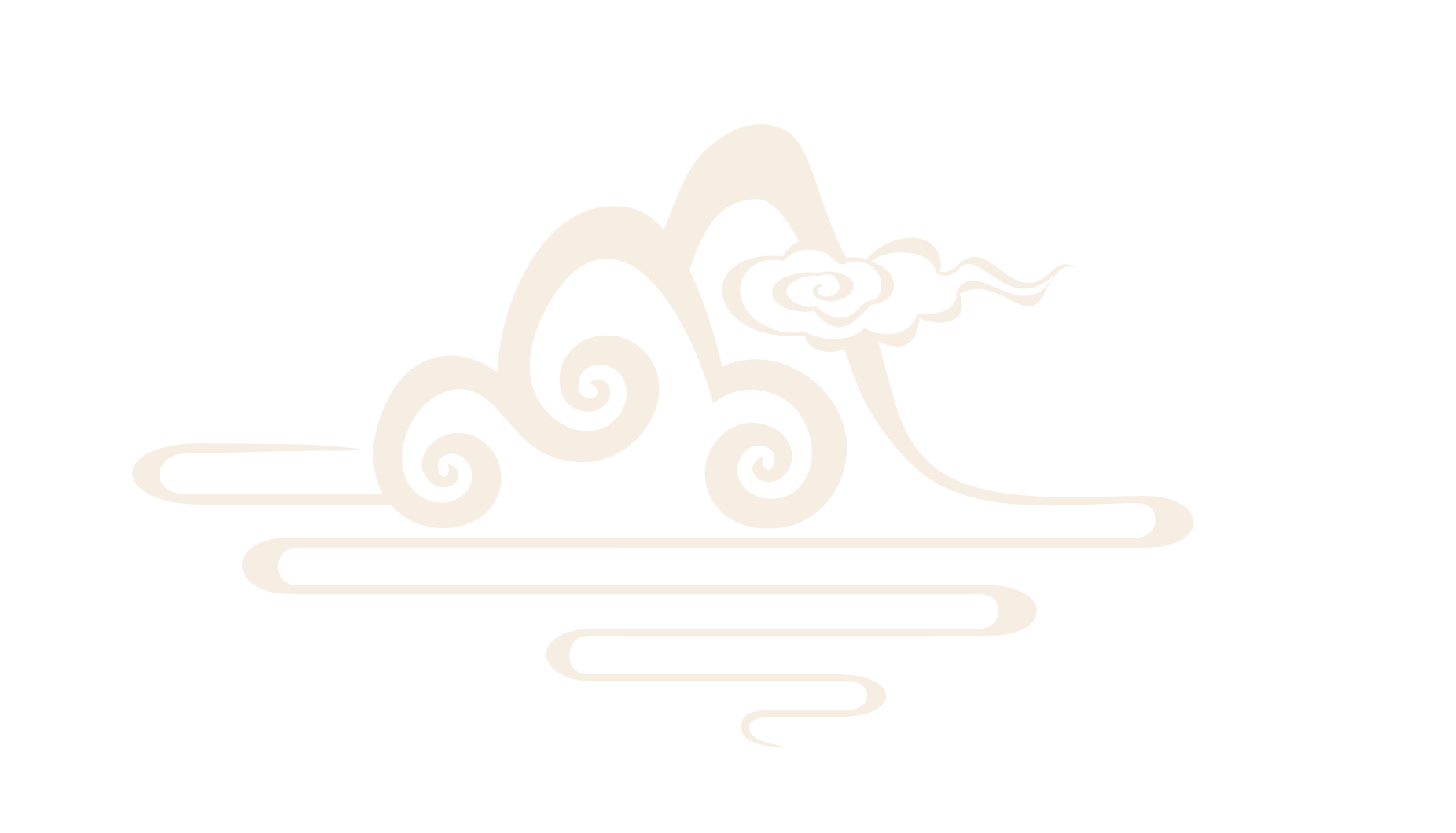 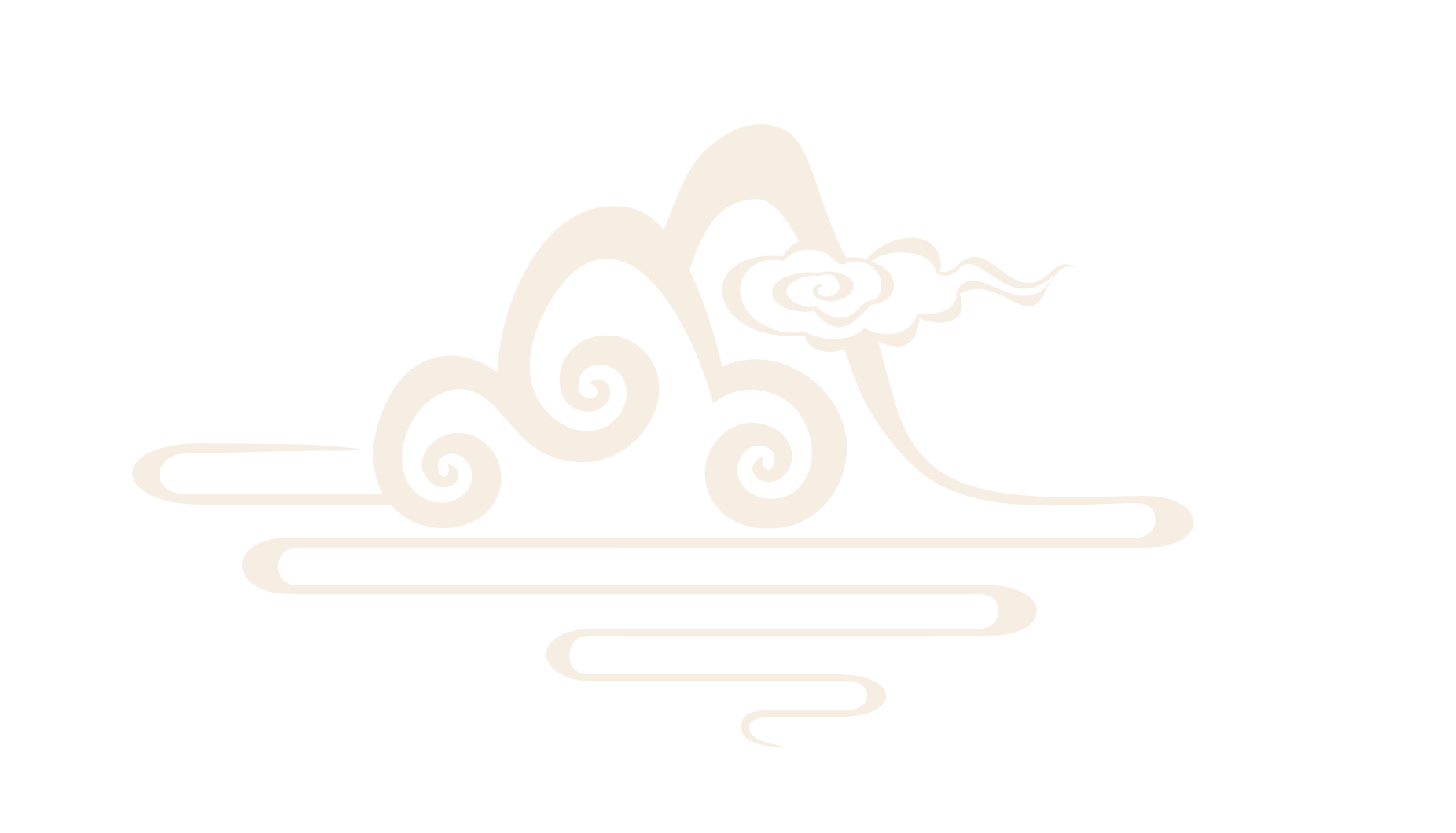 西南大学
2024年1月1日
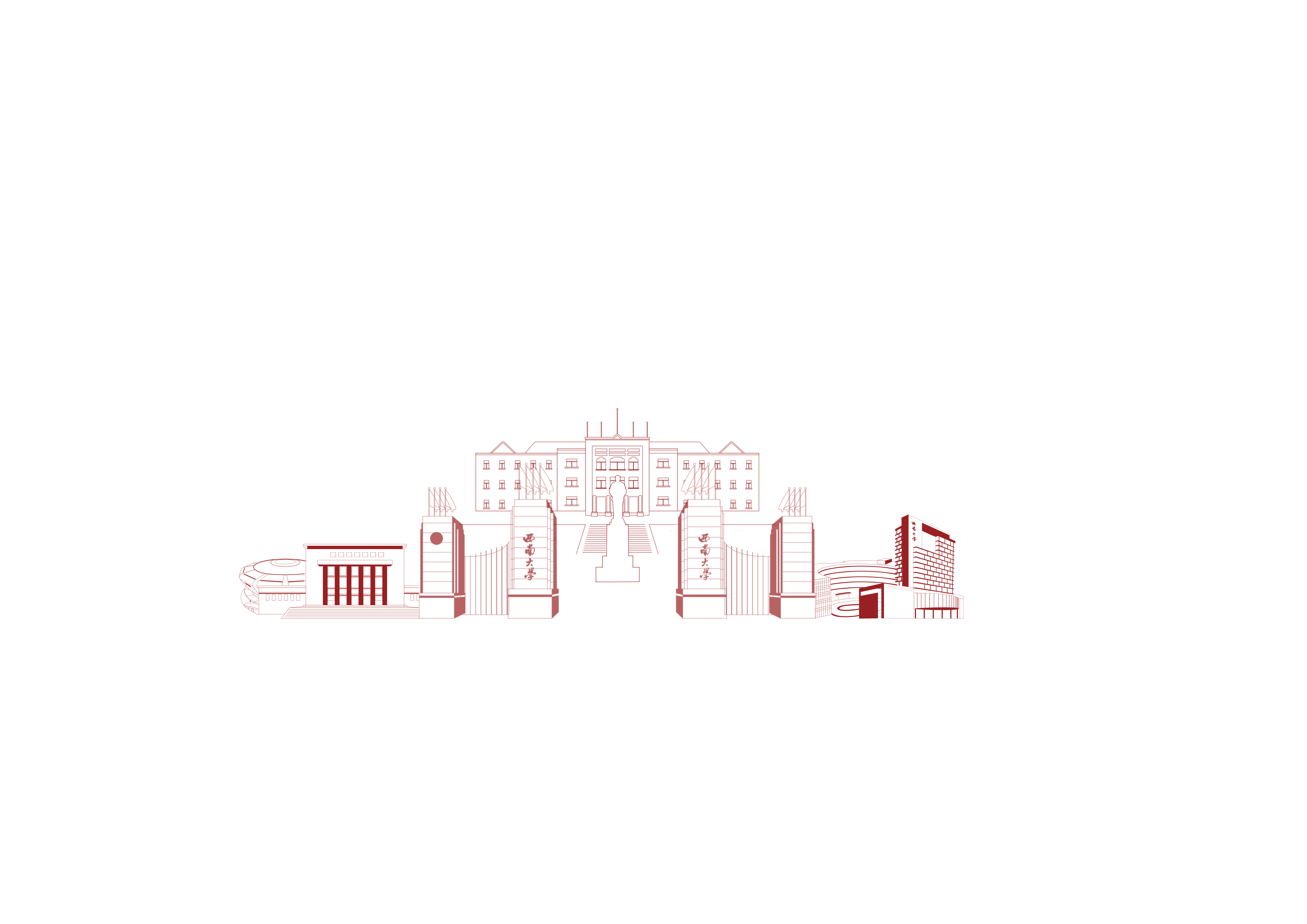 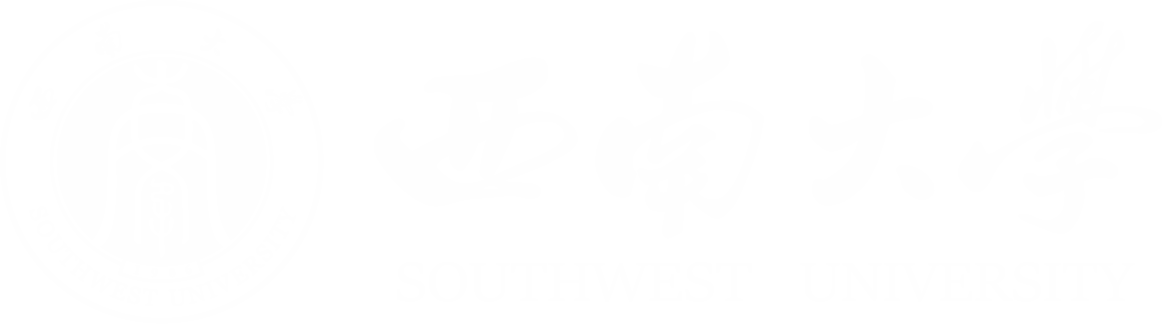 极简红色政务模版
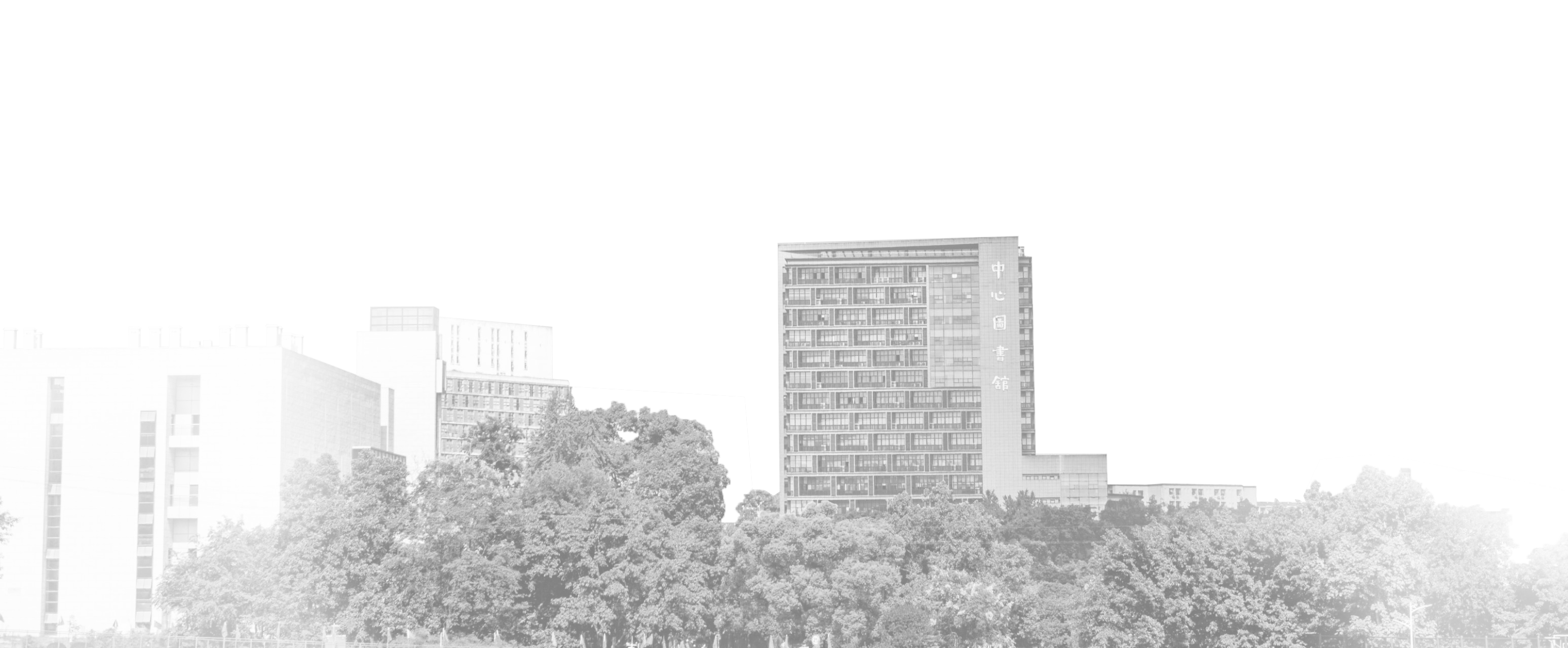 汇报人：XXX
汇报时间：XXX
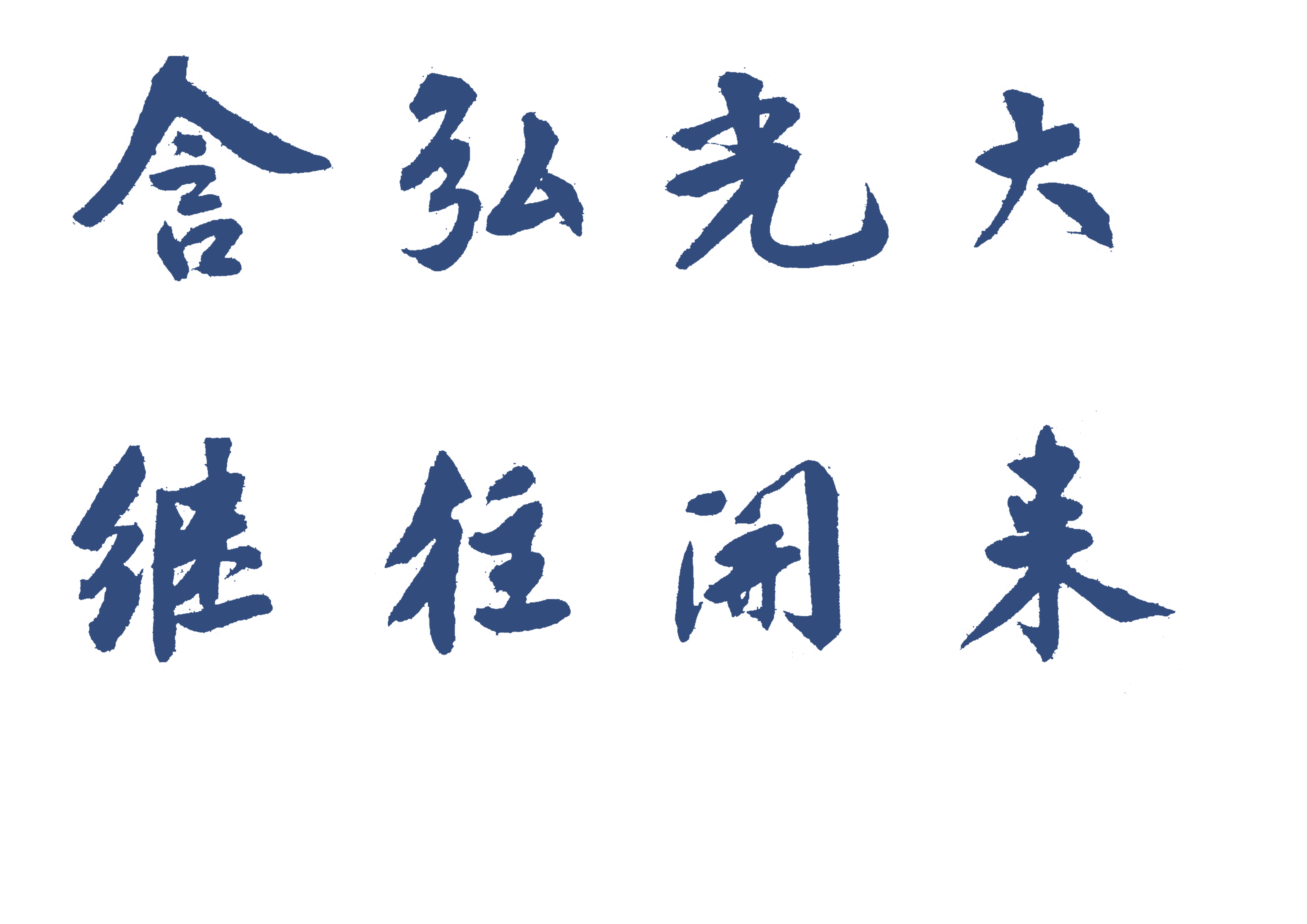 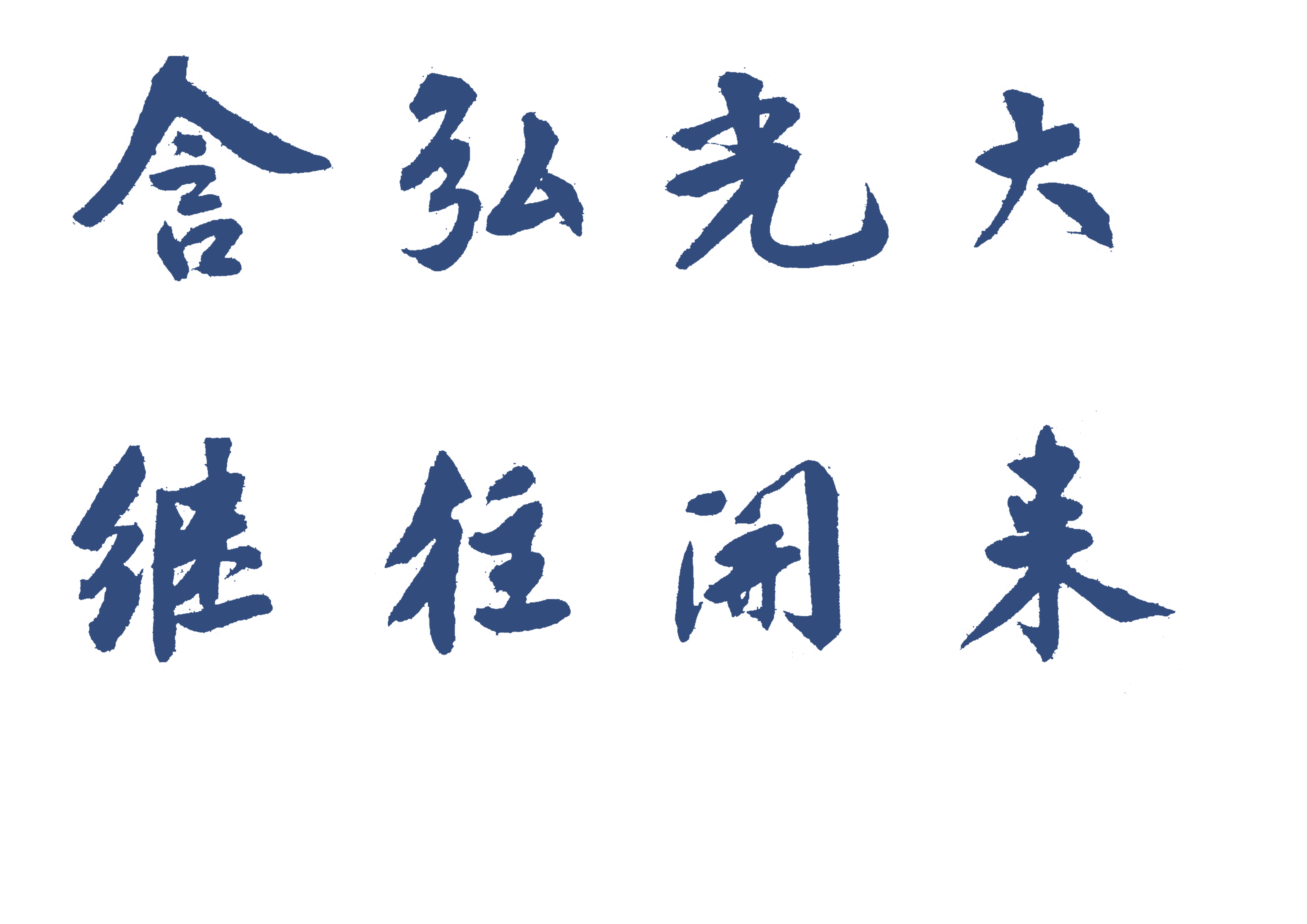 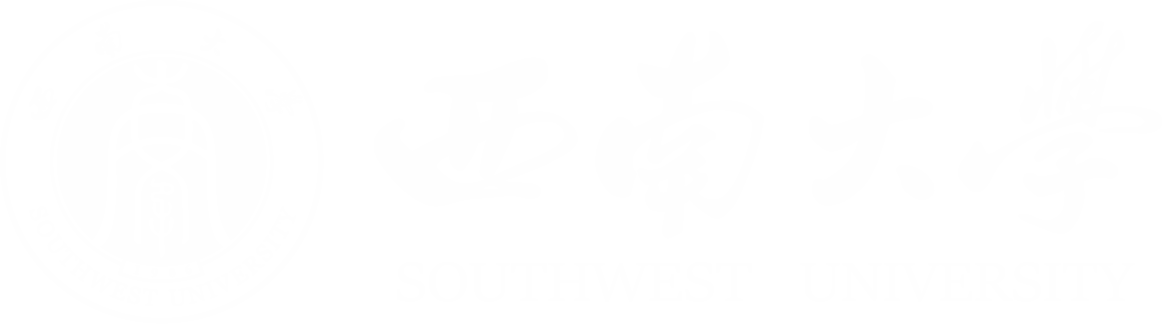 极简红色政务模版
汇报人：XXX
汇报时间：XXX
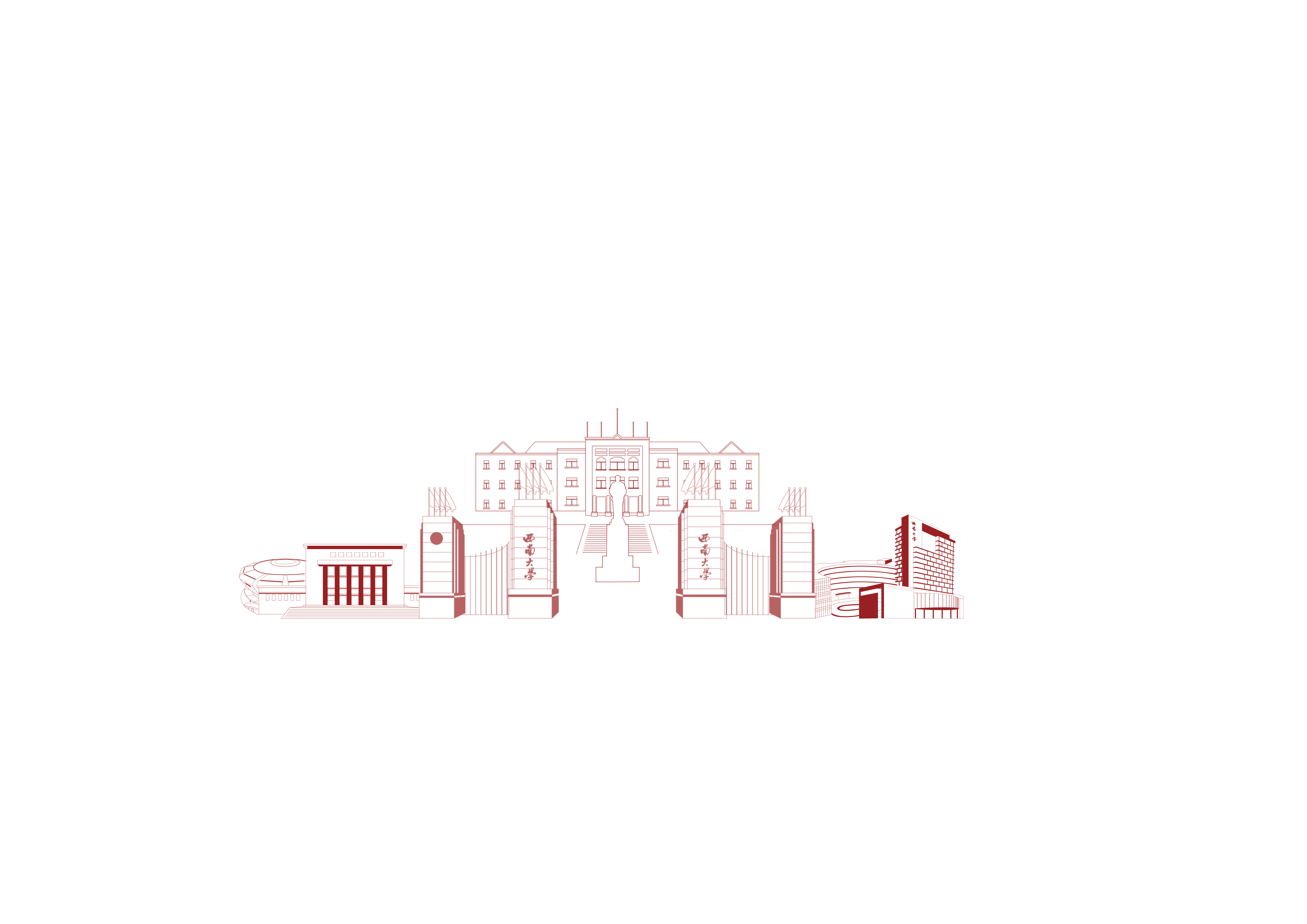 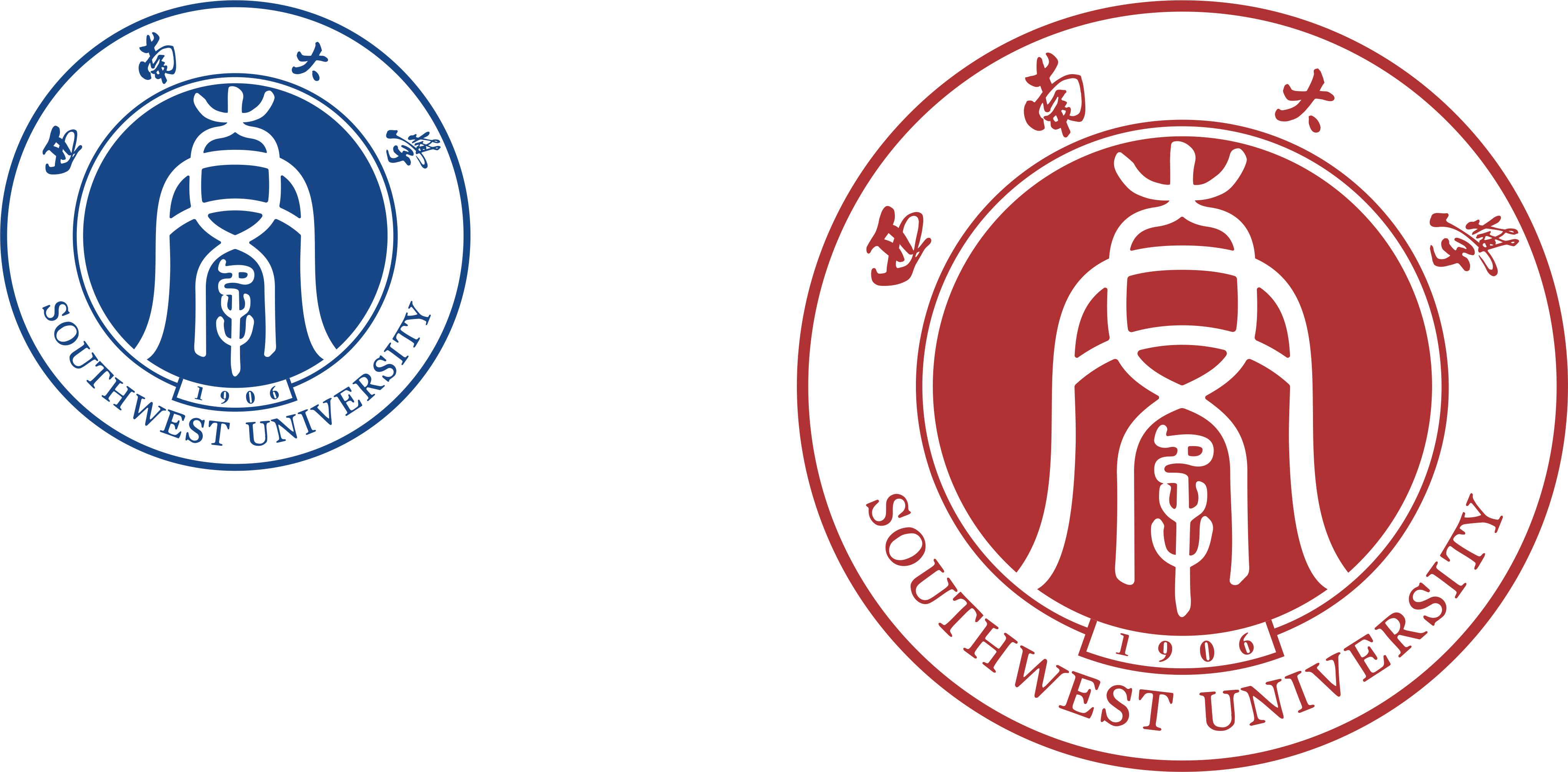 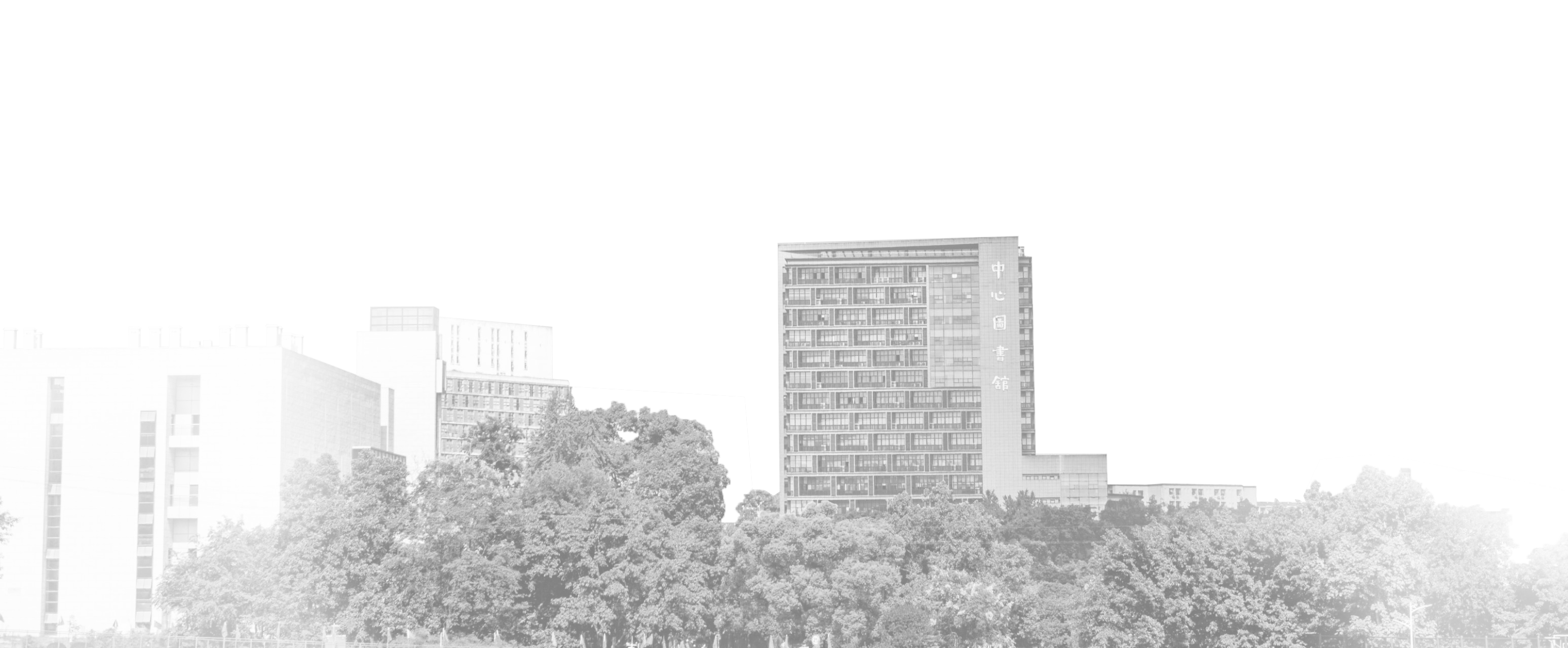 极简红色政务模版
汇报人：XXX
汇报时间：XXX
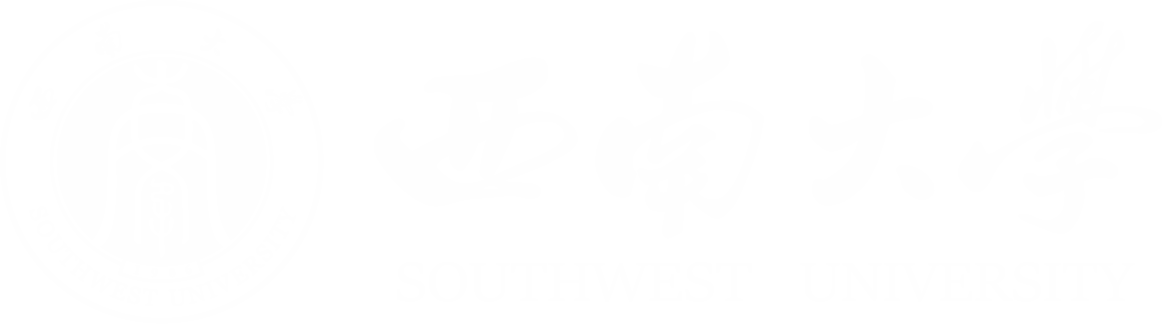 添加目录标题文字
01
目  录
添加目录标题文字
02
CONTENTS
添加目录标题文字
03
添加目录标题文字
04
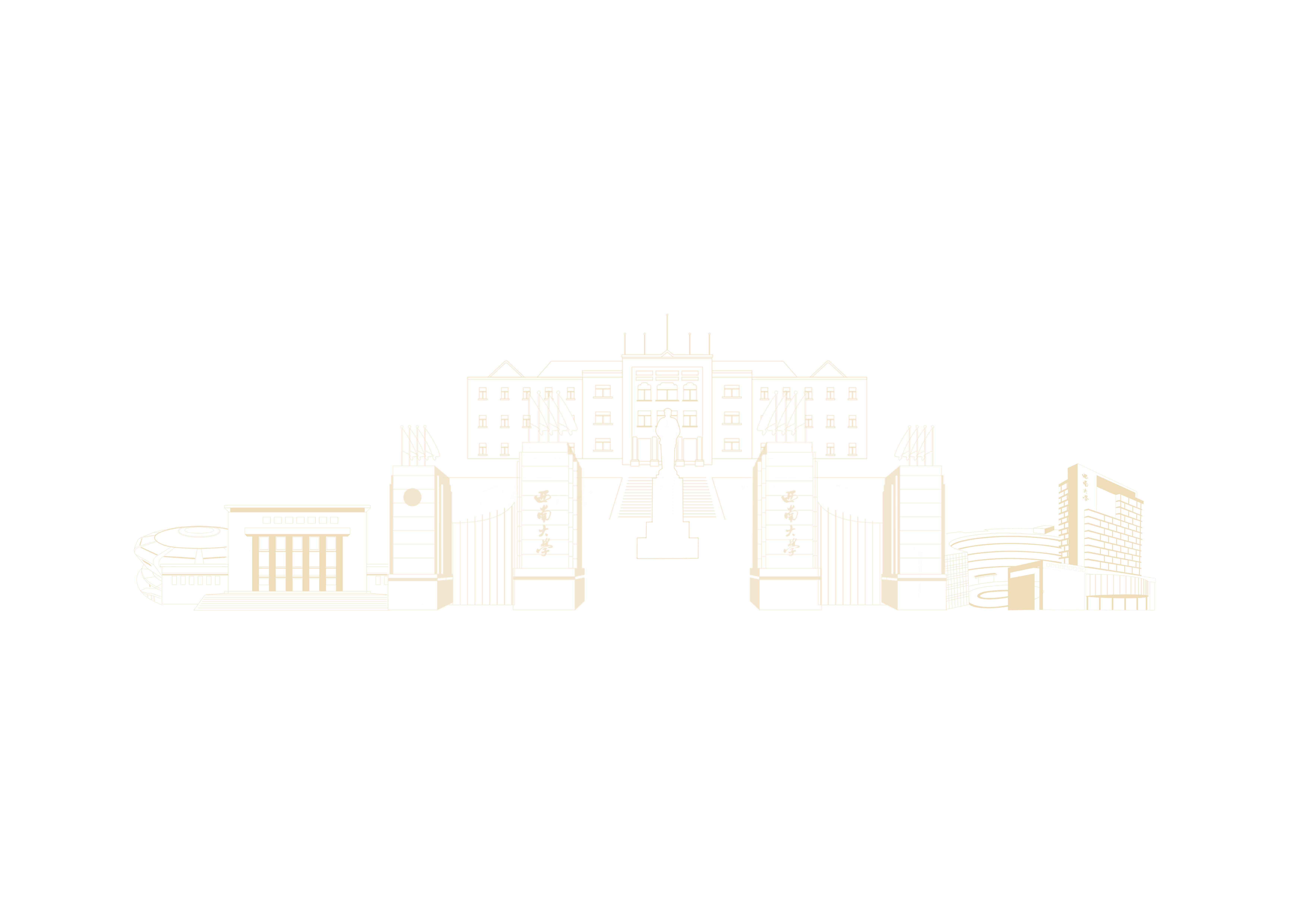 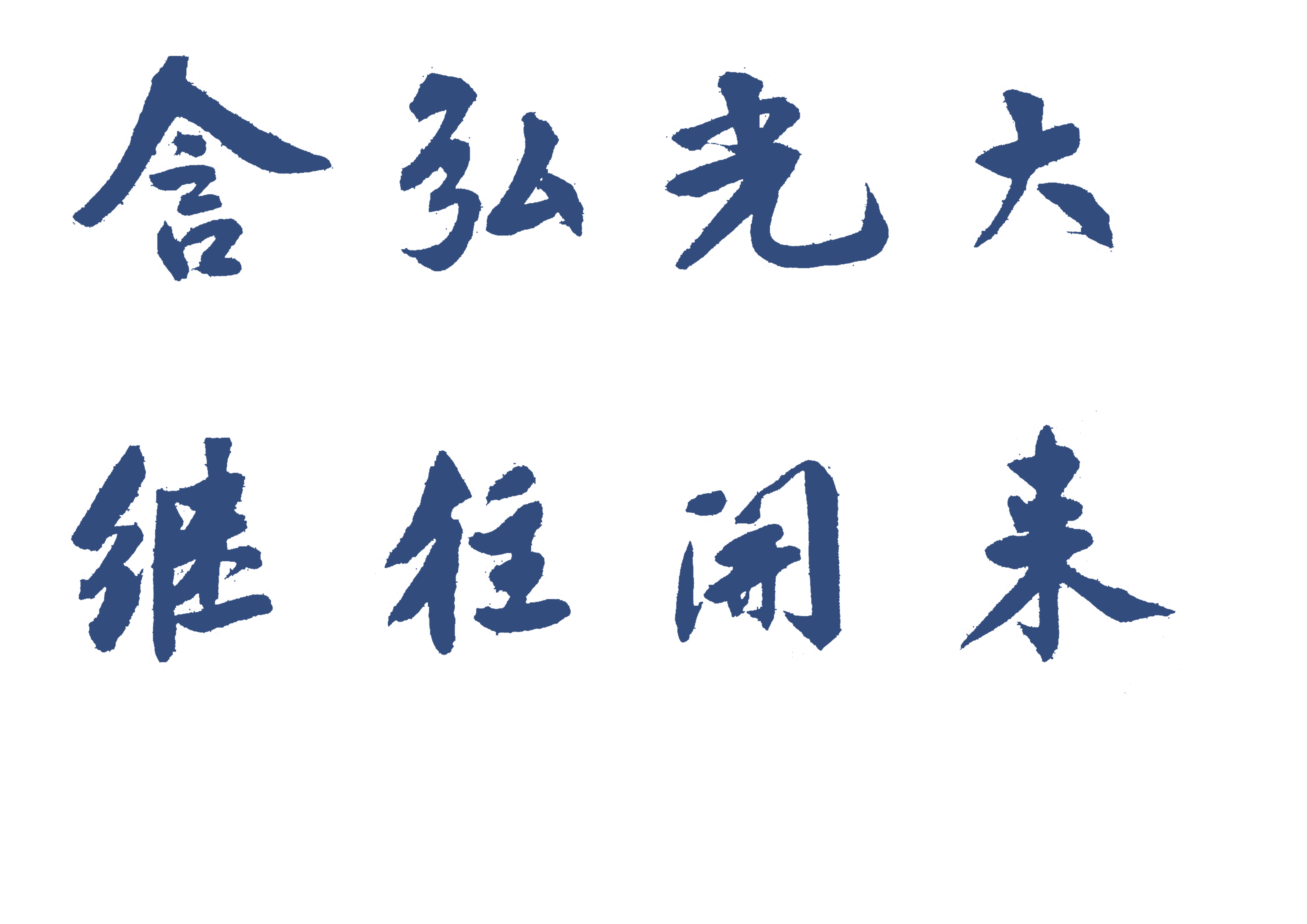 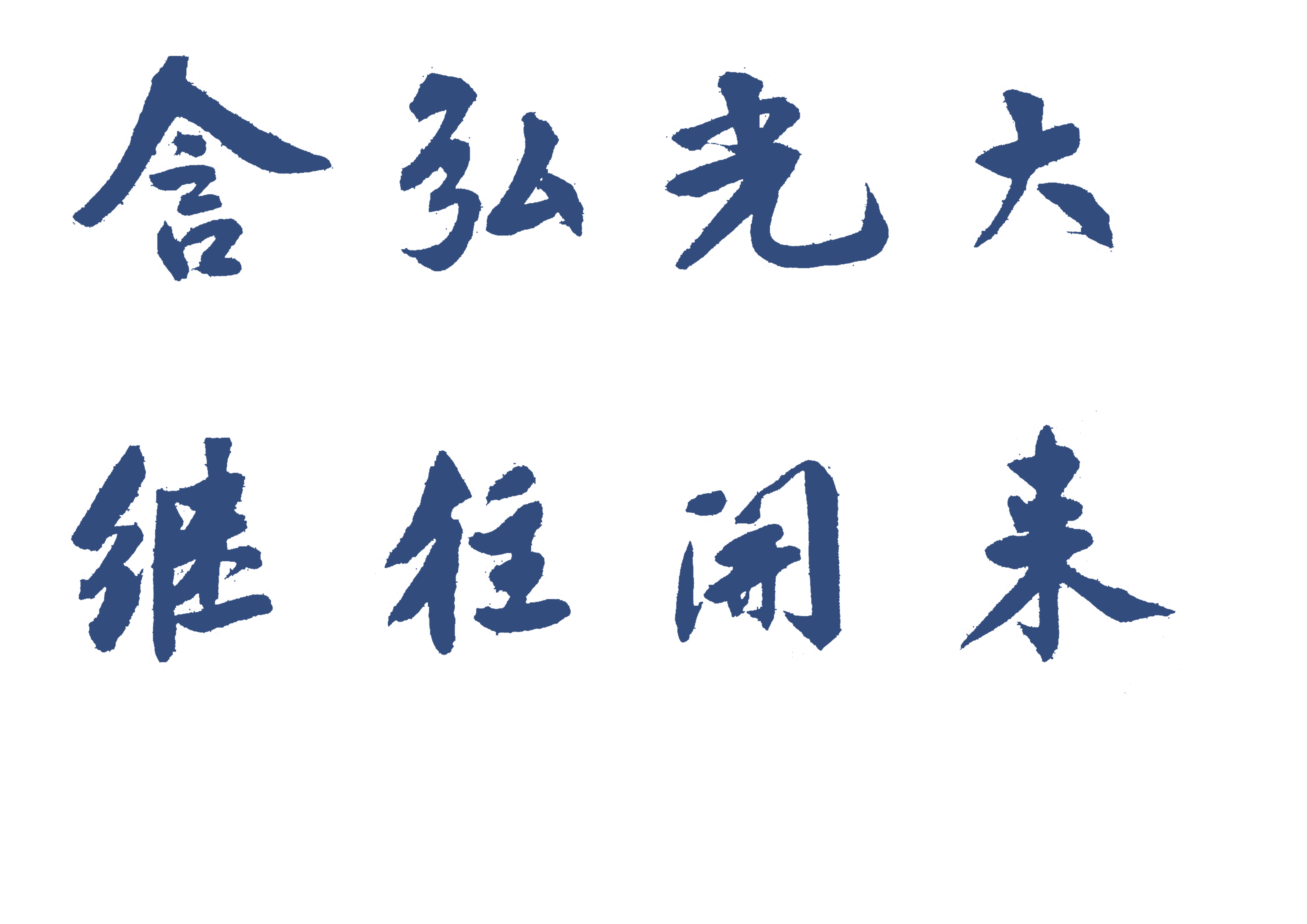 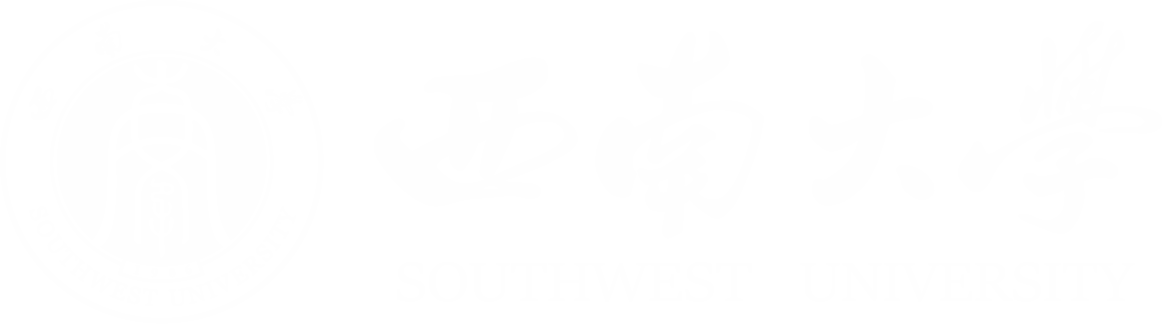 添加目录标题文字
01
目  录
添加目录标题文字
02
CONTENTS
添加目录标题文字
03
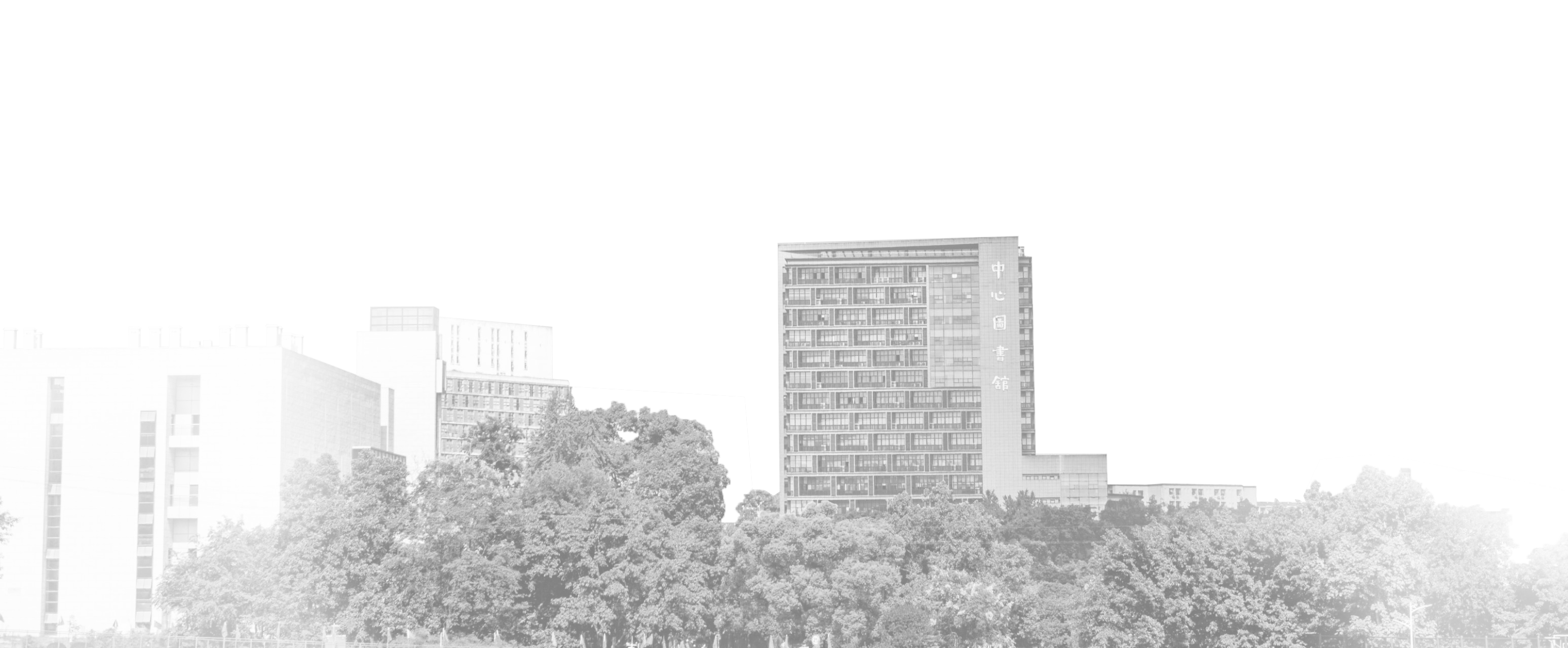 添加目录标题文字
04
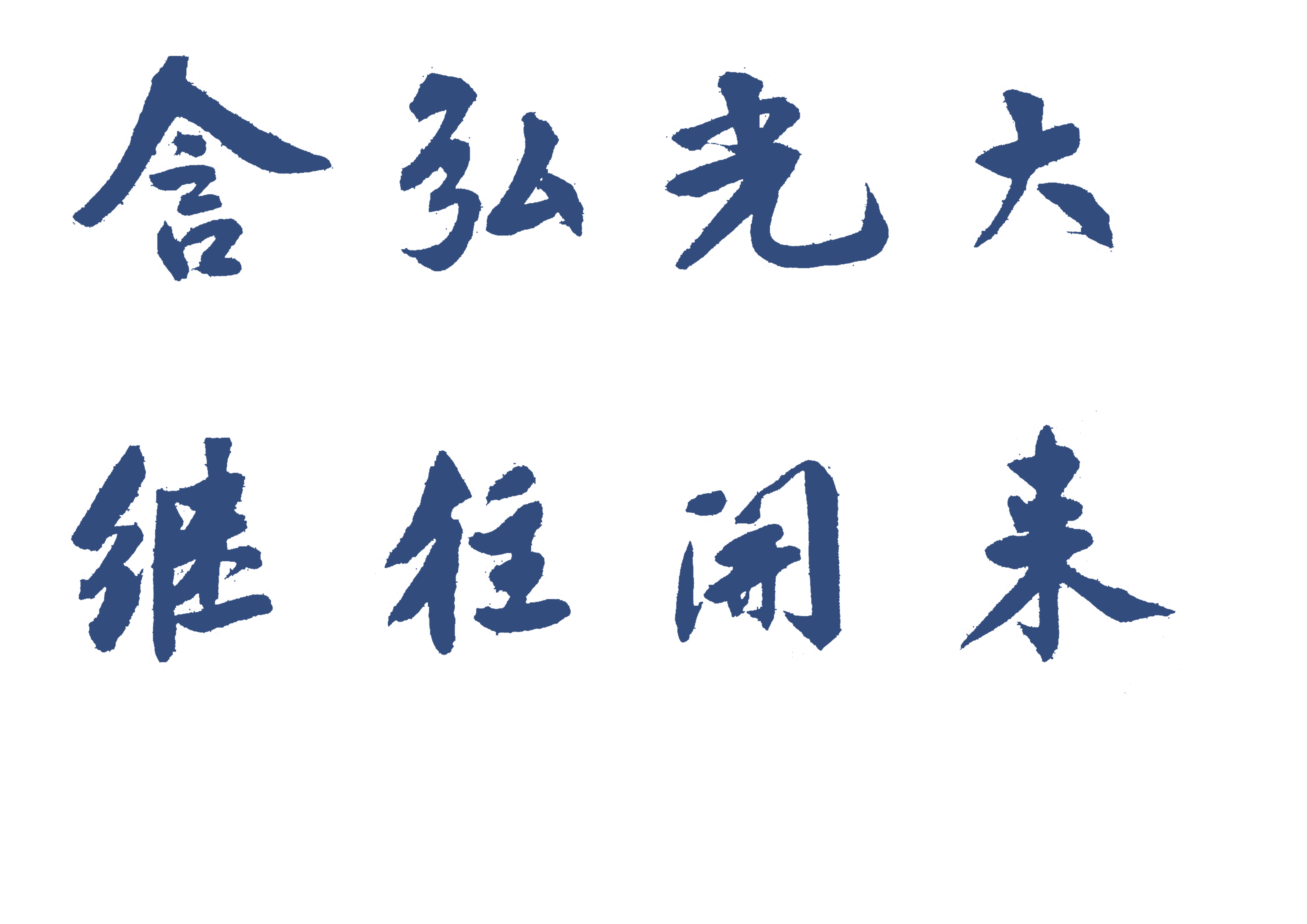 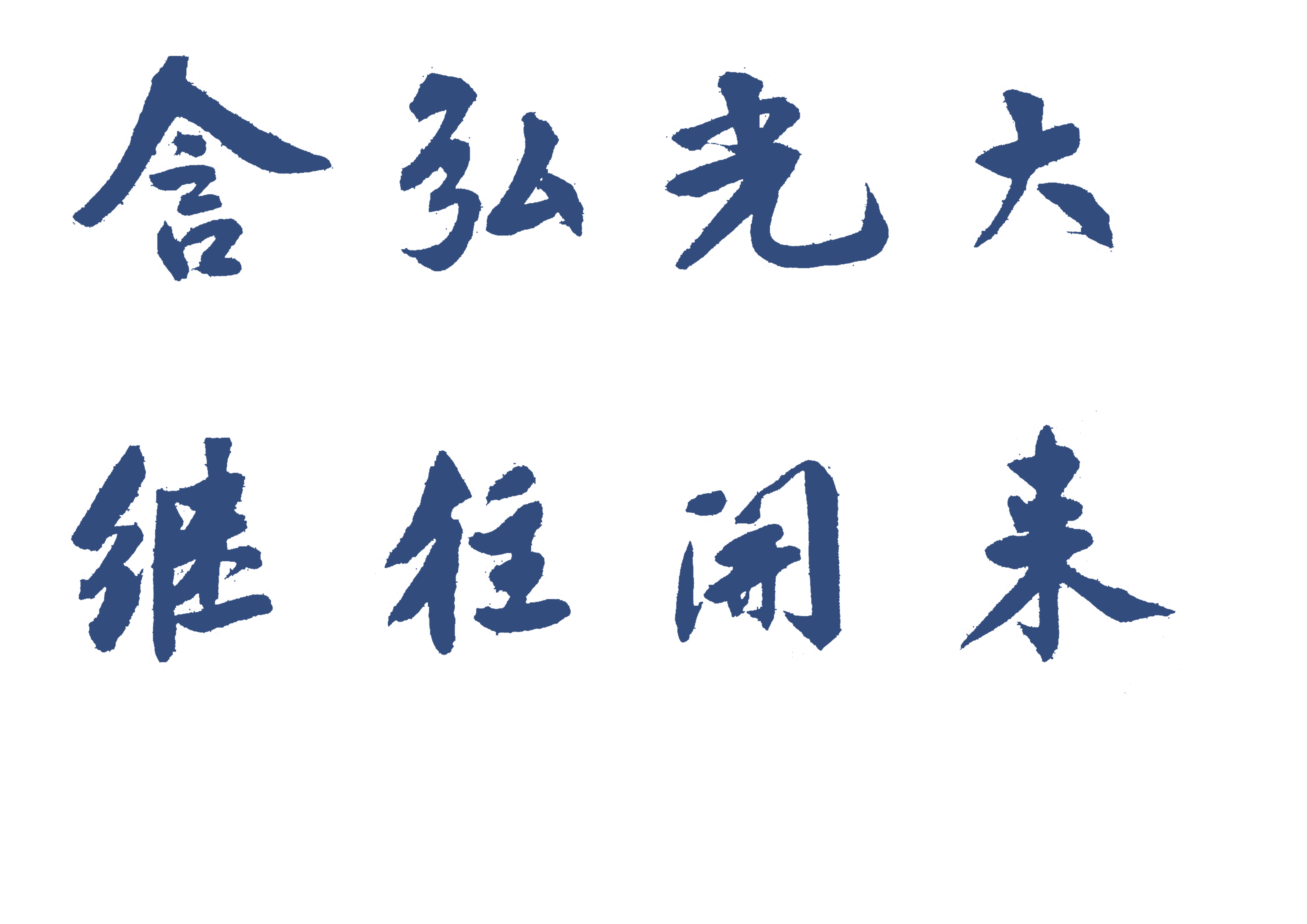 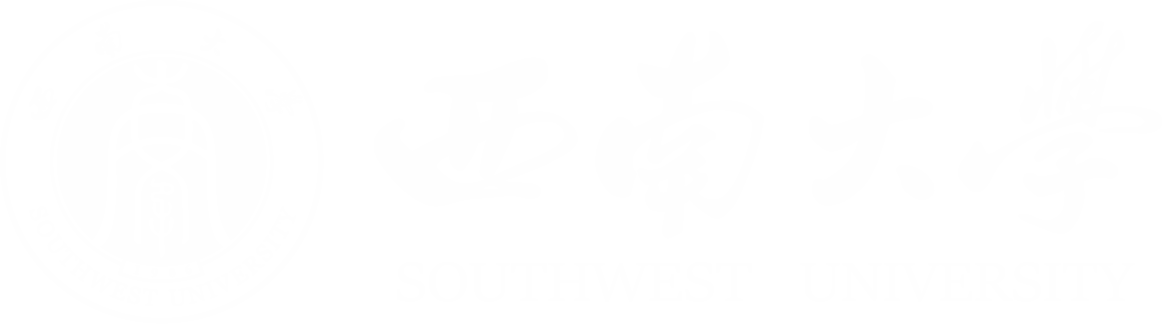 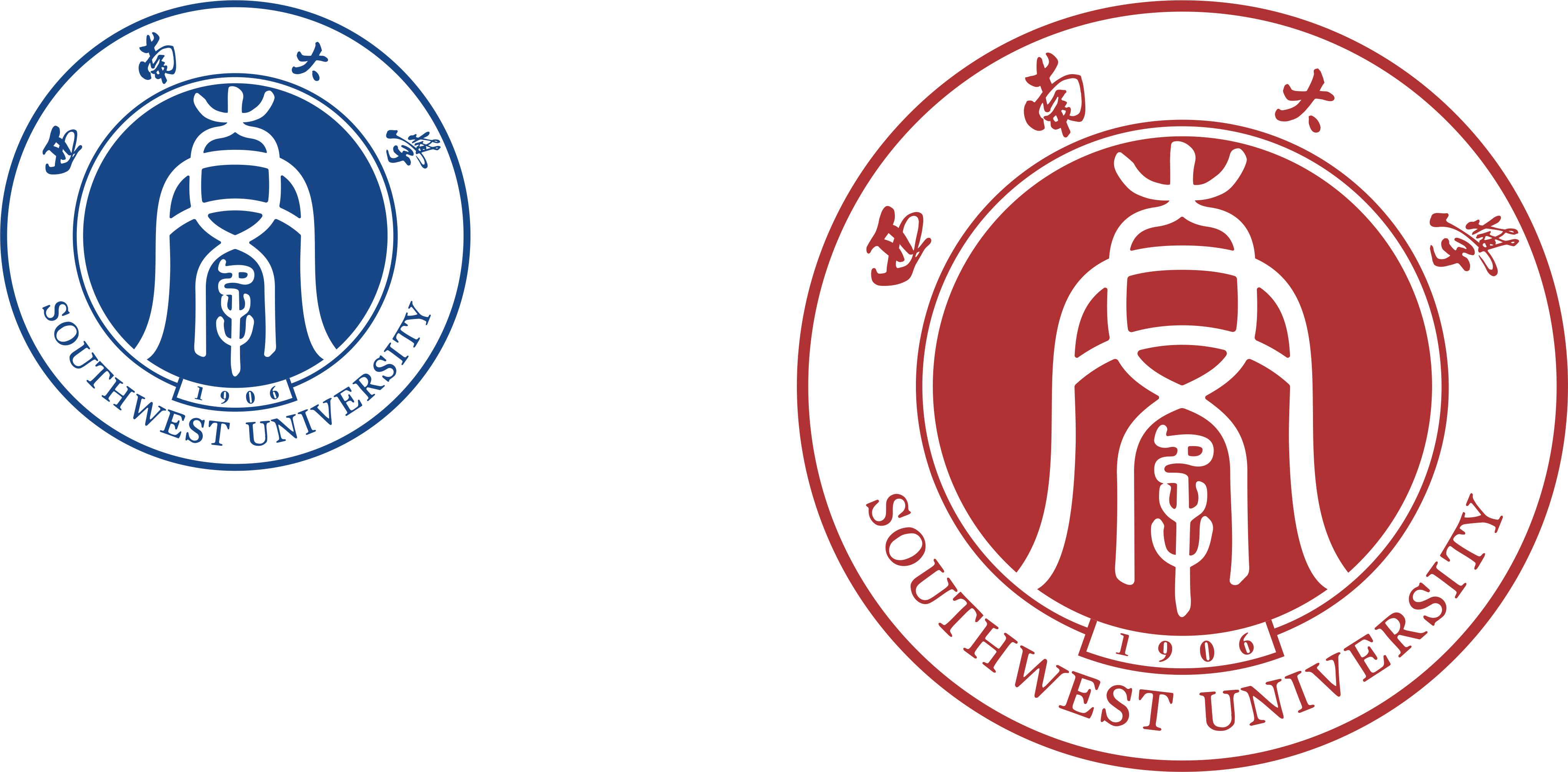 添加目录标题文字
01
目  录
添加目录标题文字
02
CONTENTS
添加目录标题文字
03
添加目录标题文字
04
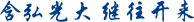 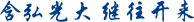 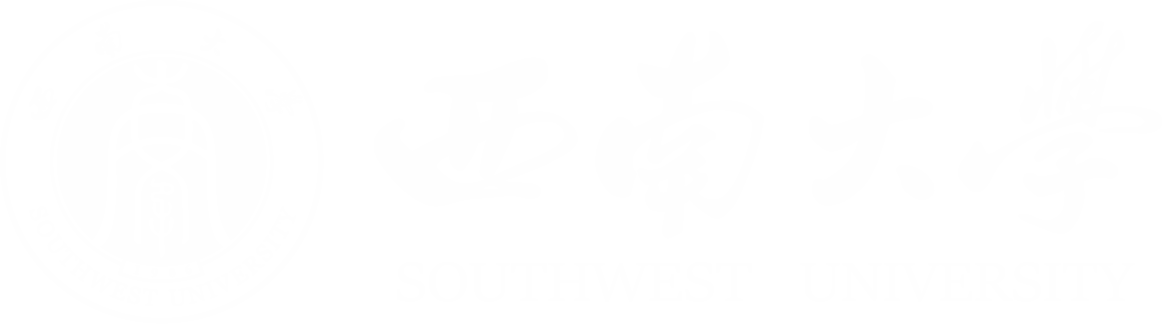 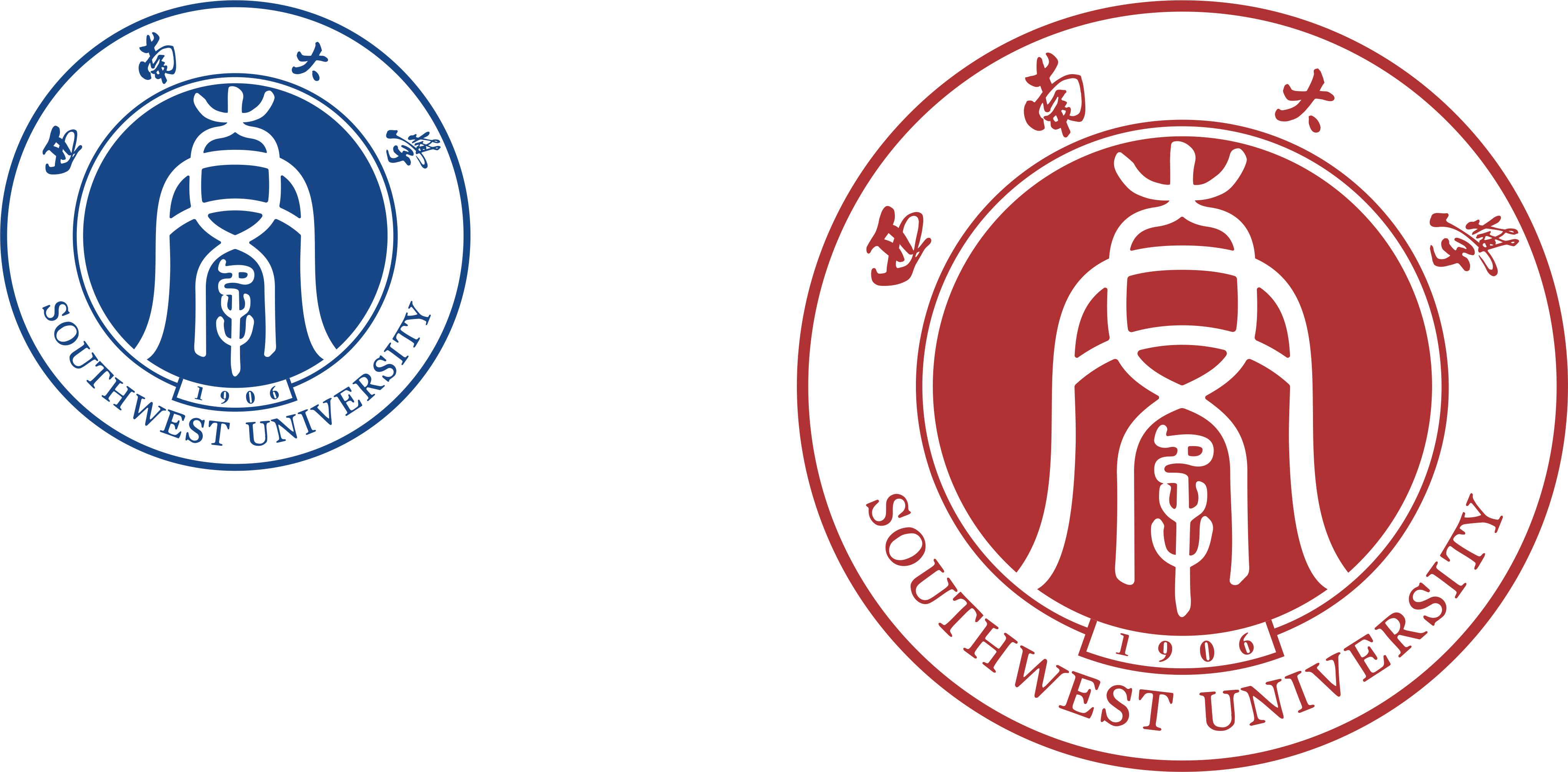 添加目录标题文字
01
添加目录标题文字
目  录
02
CONTENTS
添加目录标题文字
03
添加目录标题文字
04
目  录
CONTENTS
添加目录标题文字
添加目录标题文字
01
0201
添加目录标题文字
添加目录标题文字
03
04
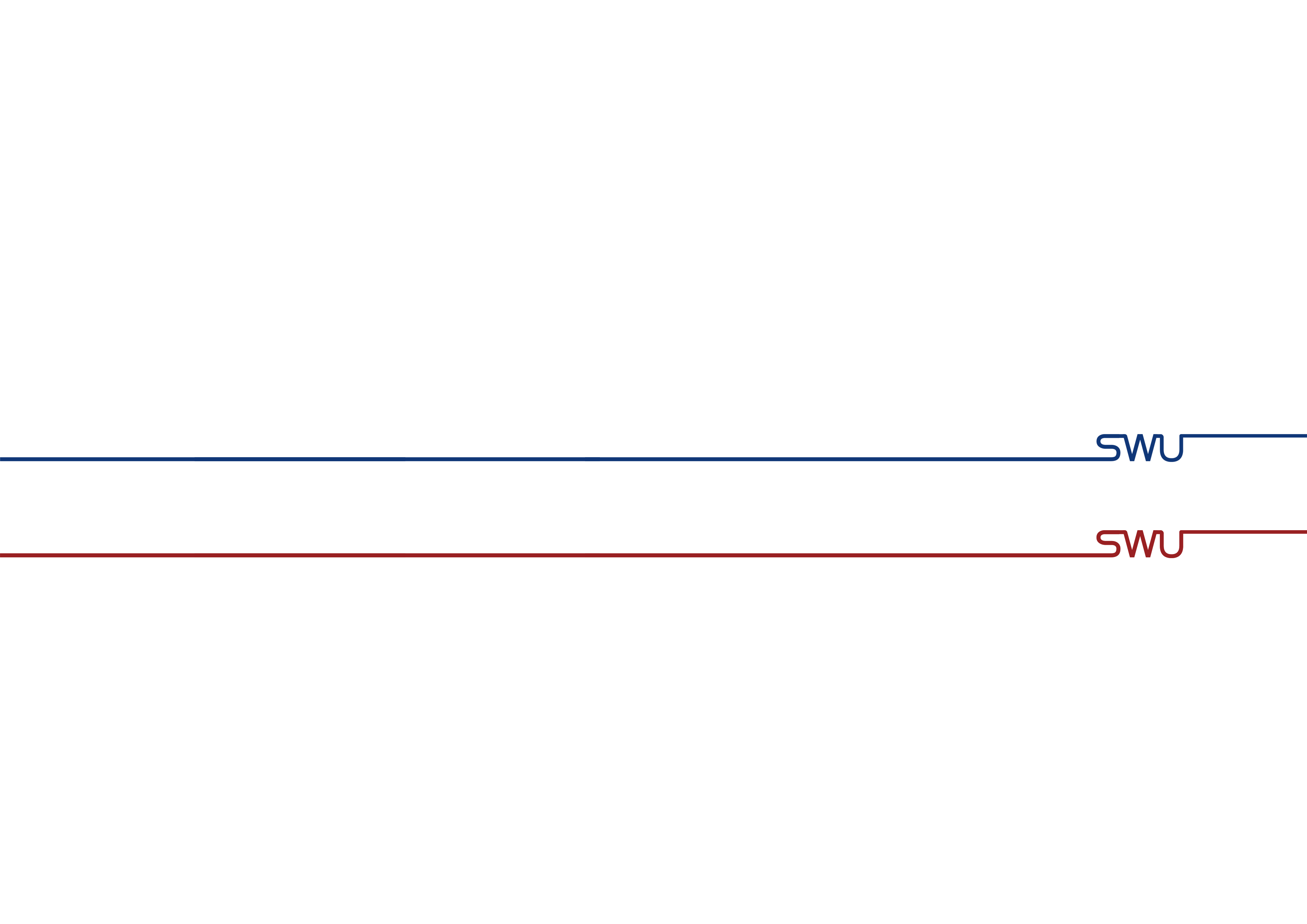 目  录
CONTENTS
添加目录标题文字
添加目录标题文字
01
02
添加目录标题文字
添加目录标题文字
03
04
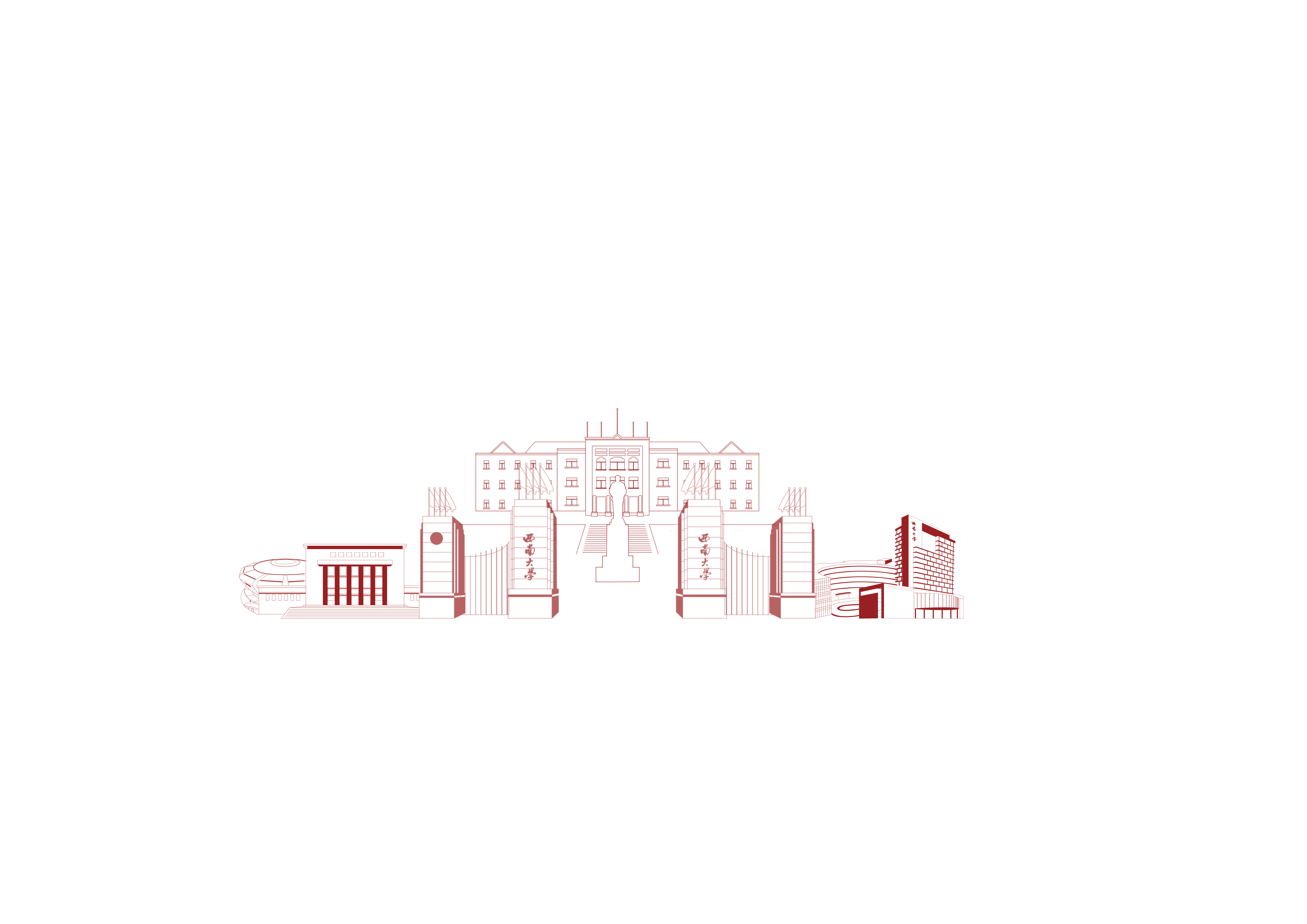 目  录
CONTENTS
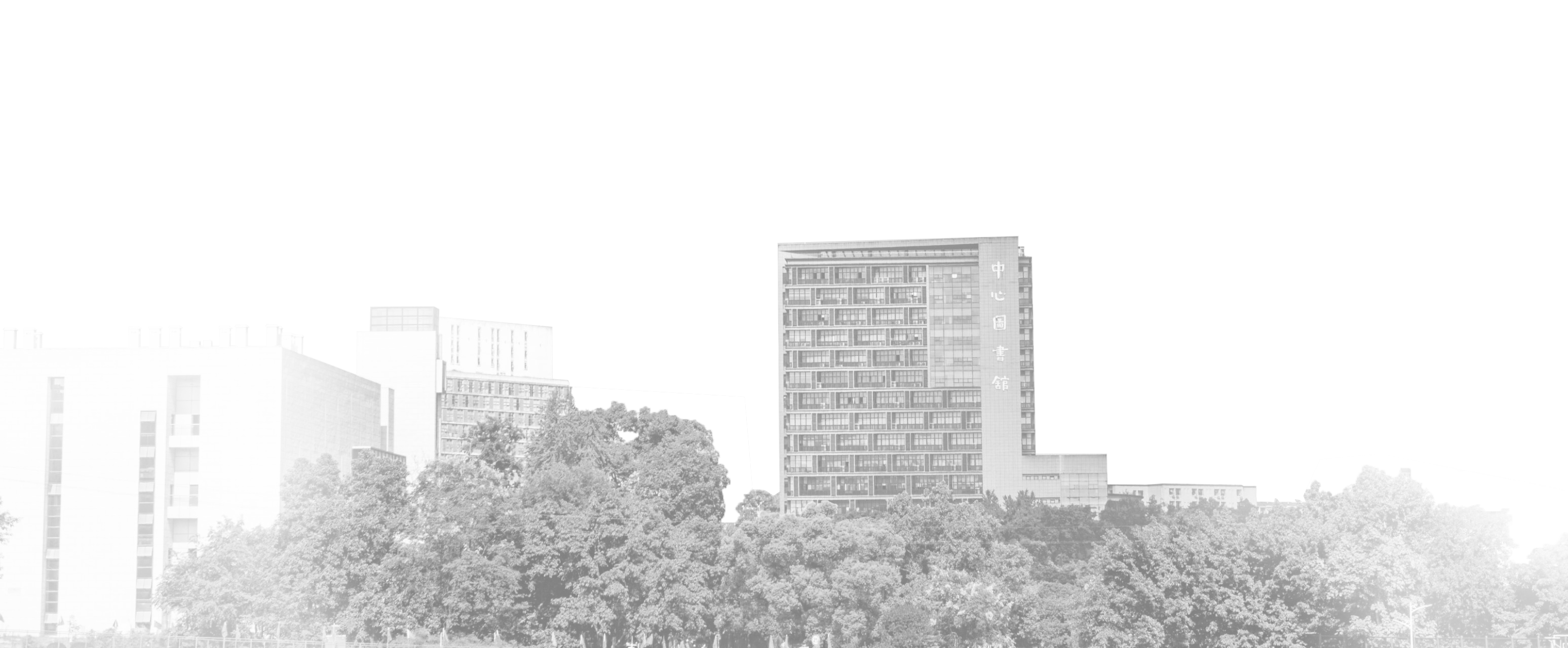 添加目录标题文字
添加目录标题文字
01
02
添加目录标题文字
添加目录标题文字
03
04
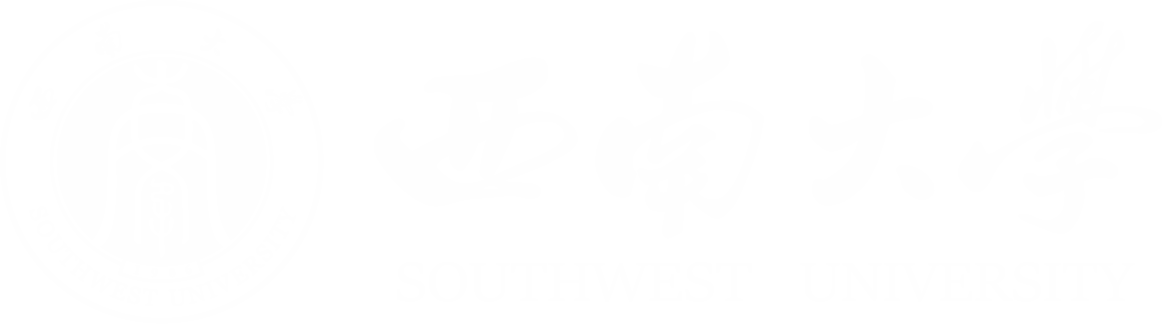 01
请输入第一章节标题文字
添加小标题文字
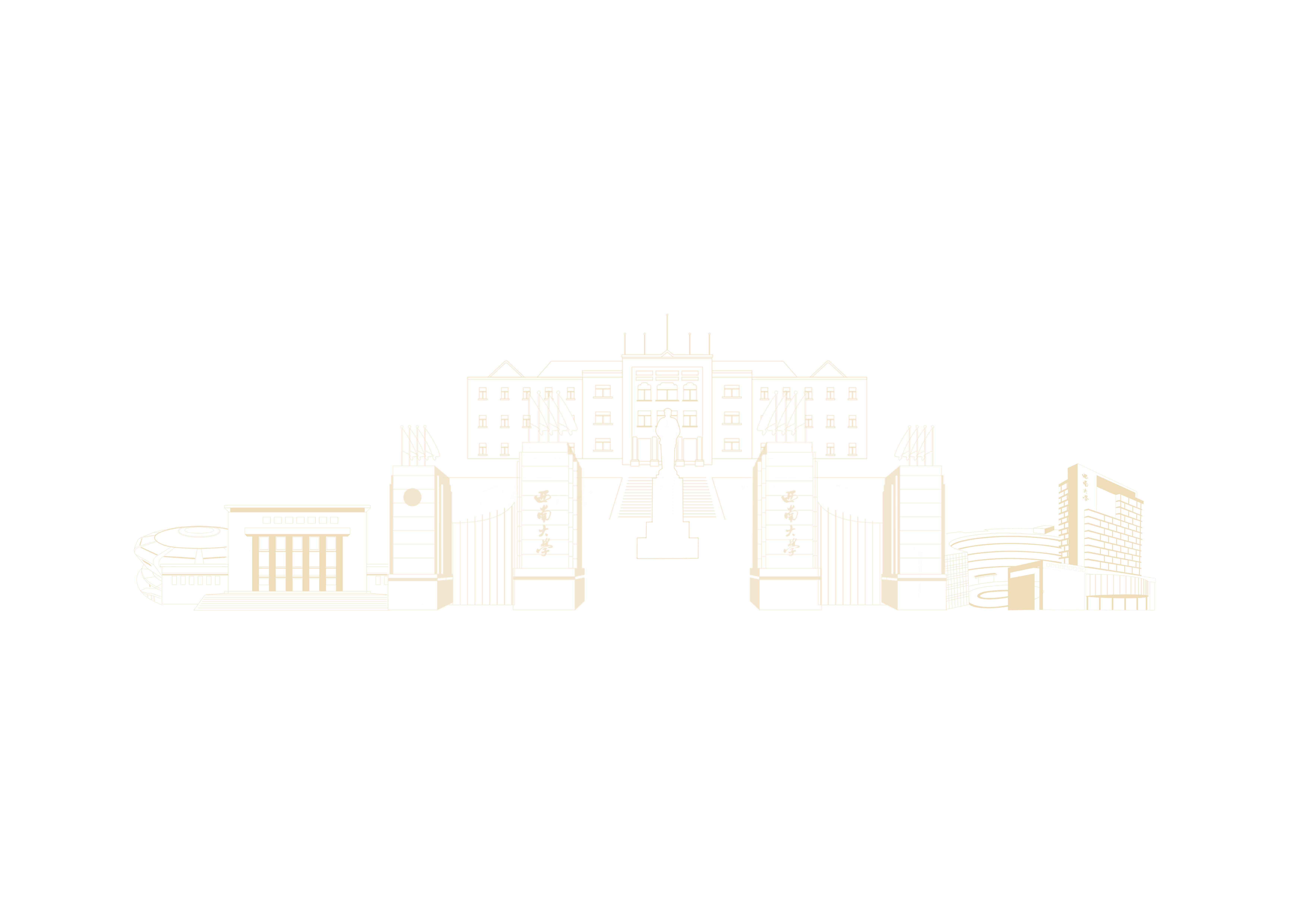 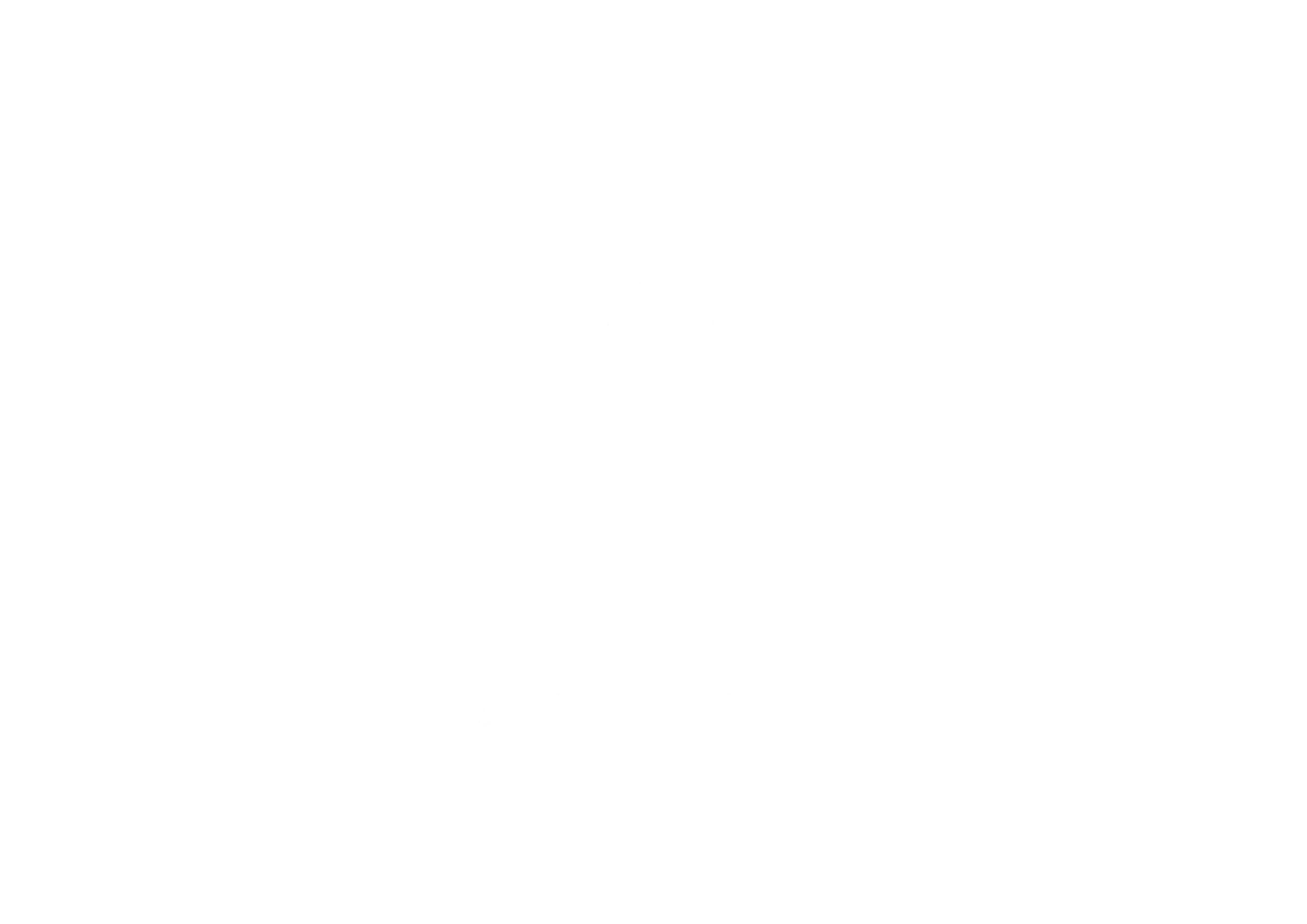 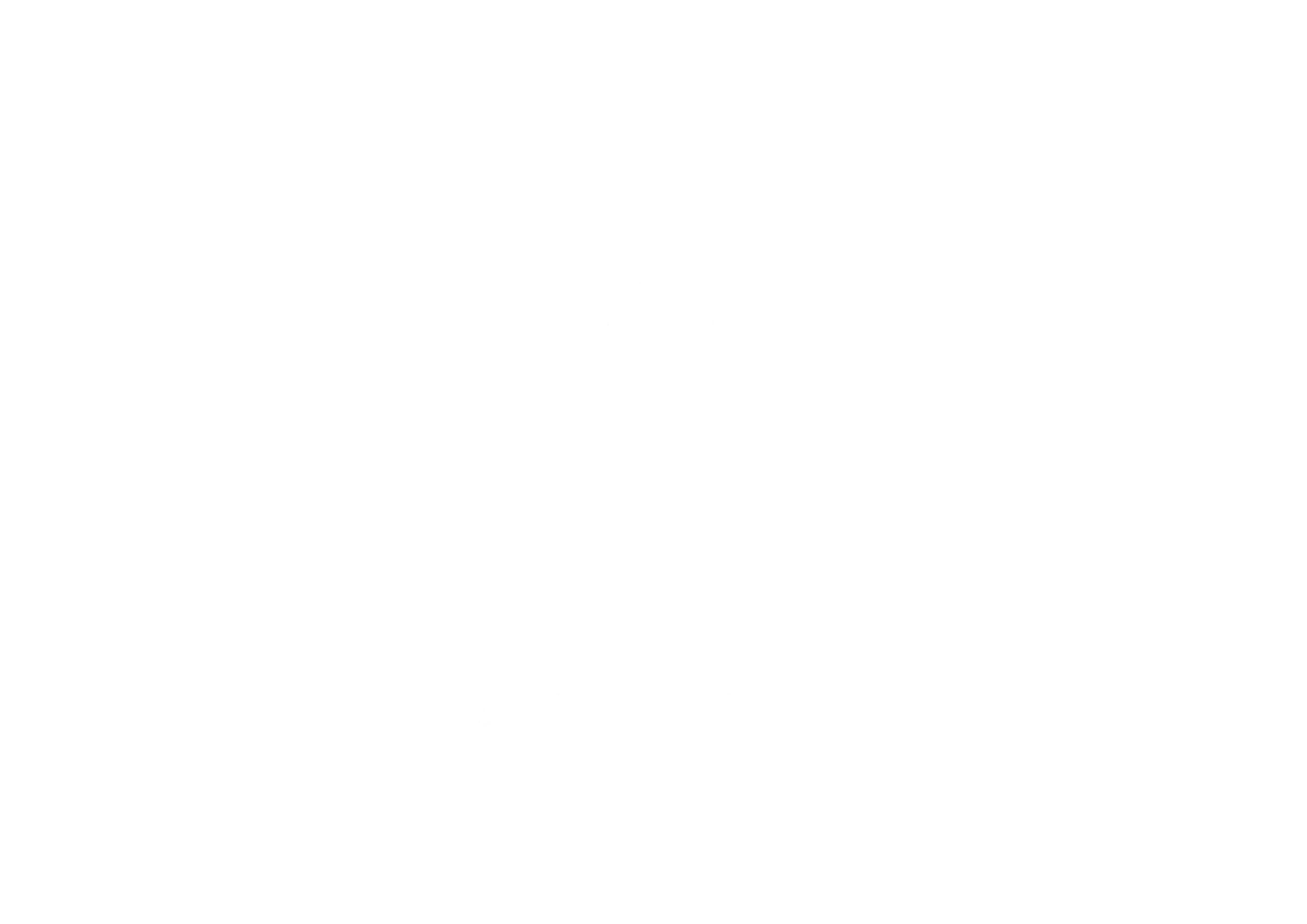 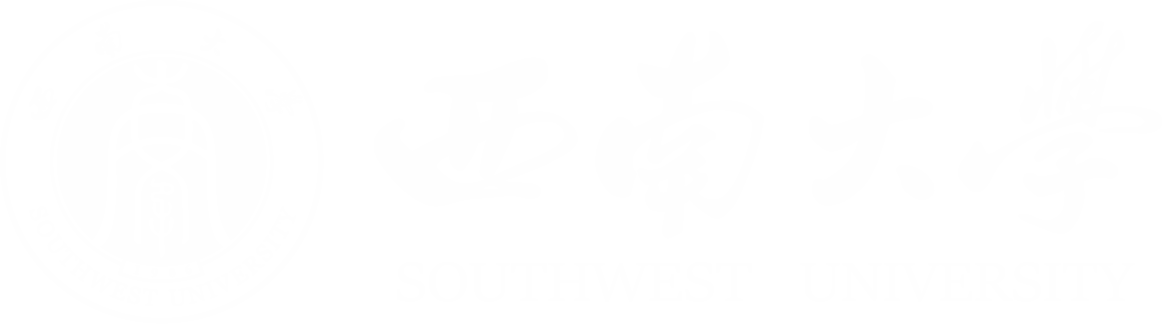 01
请输入第一章节标题文字
添加小标题文字
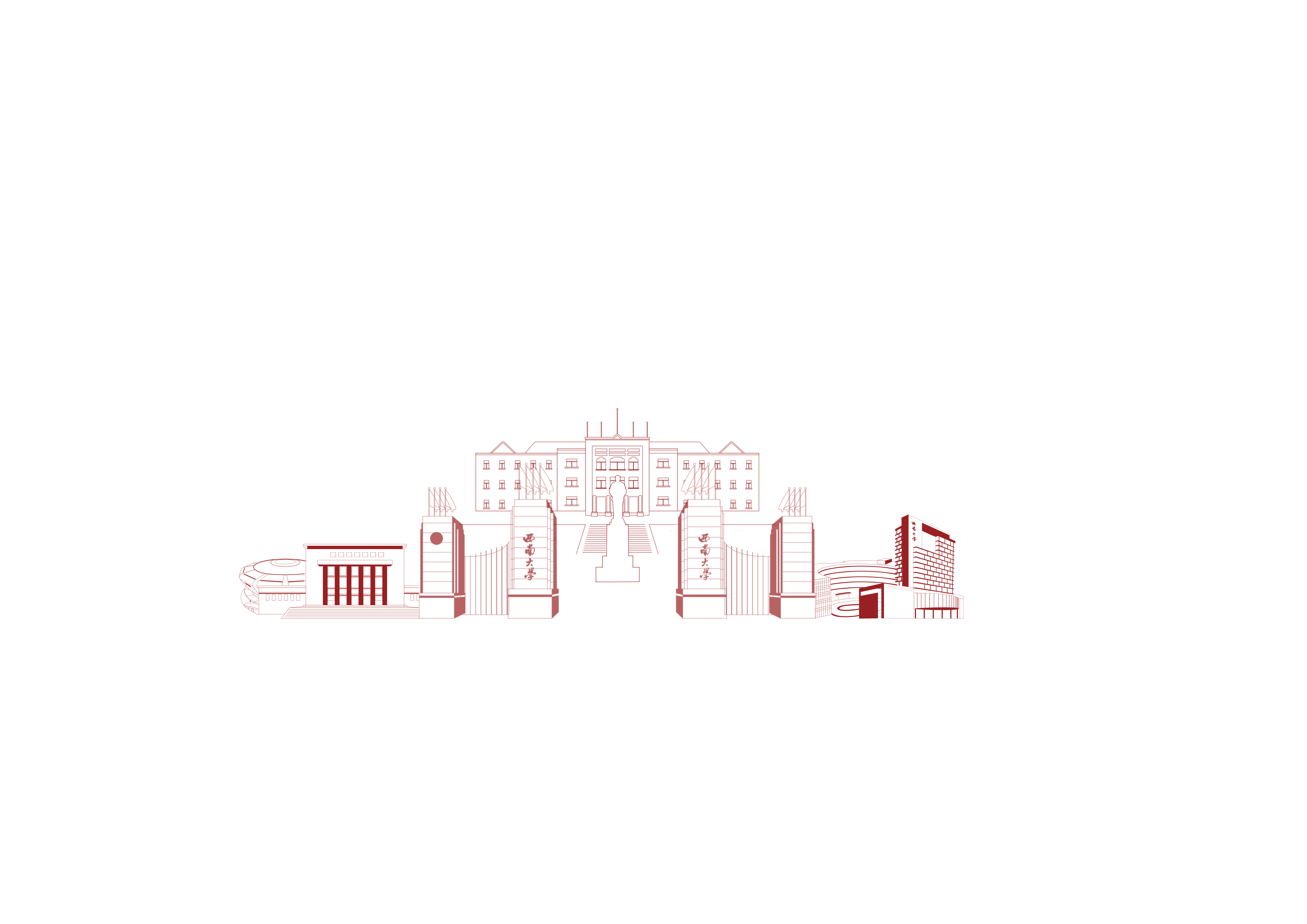 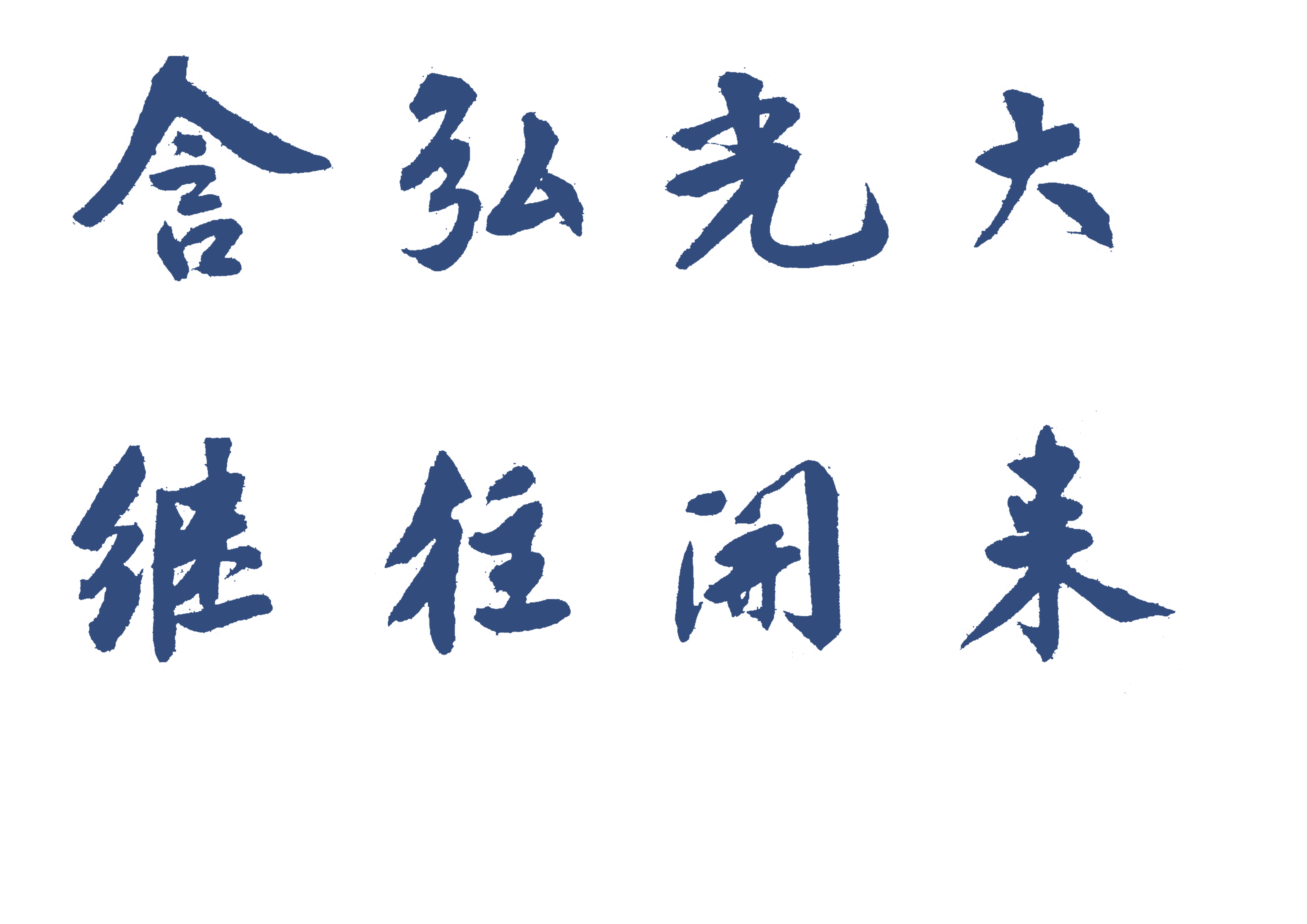 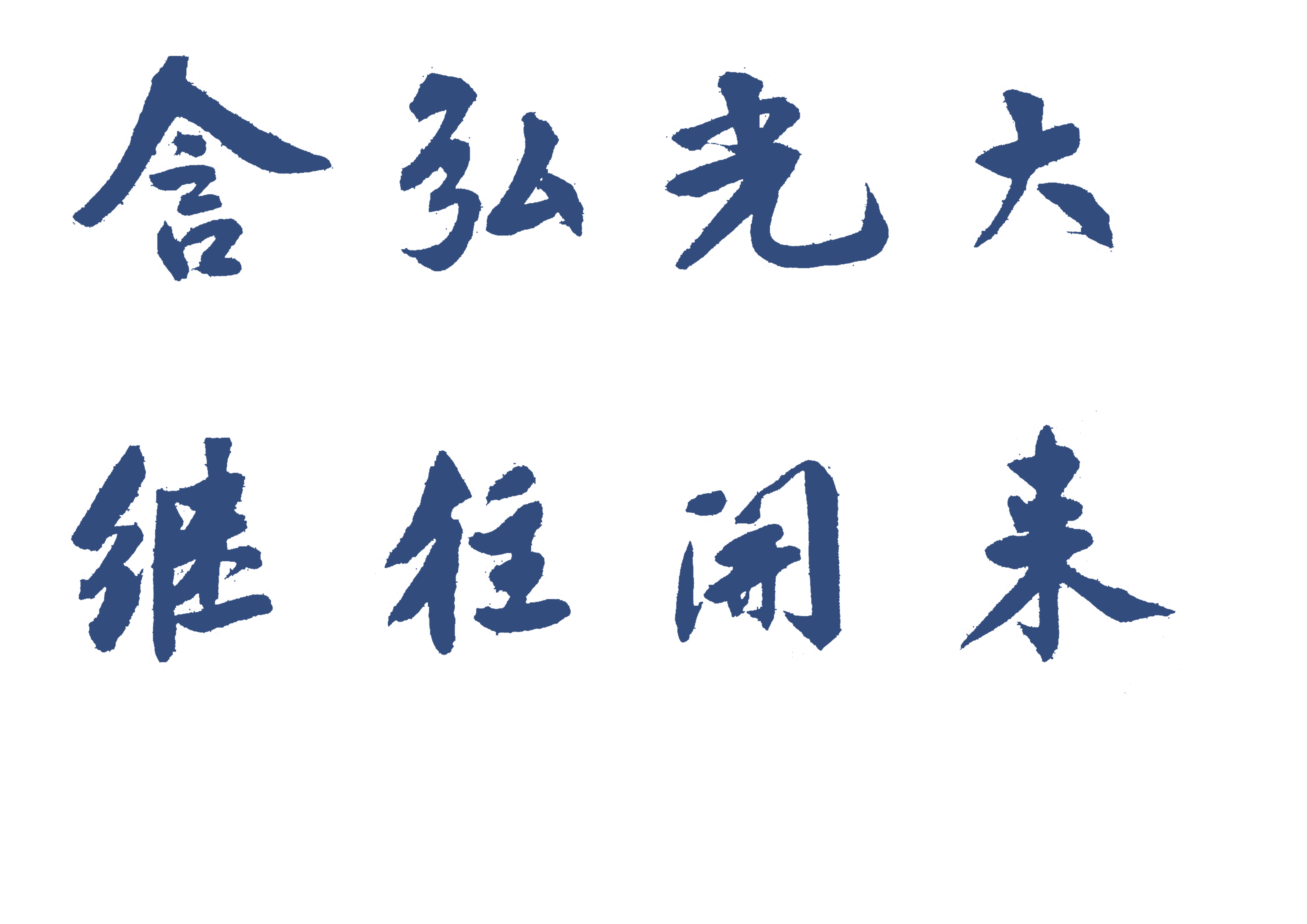 01
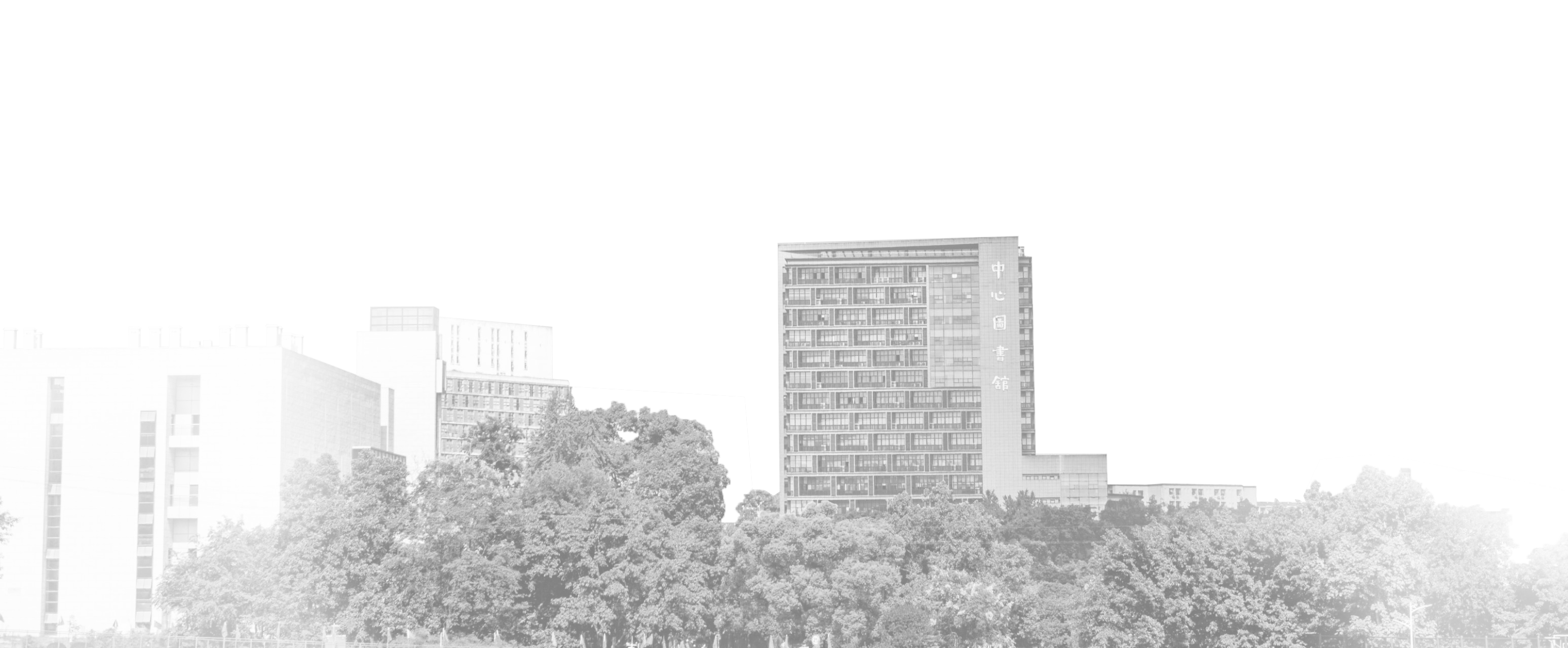 请输入第一章节标题文字
添加小标题文字
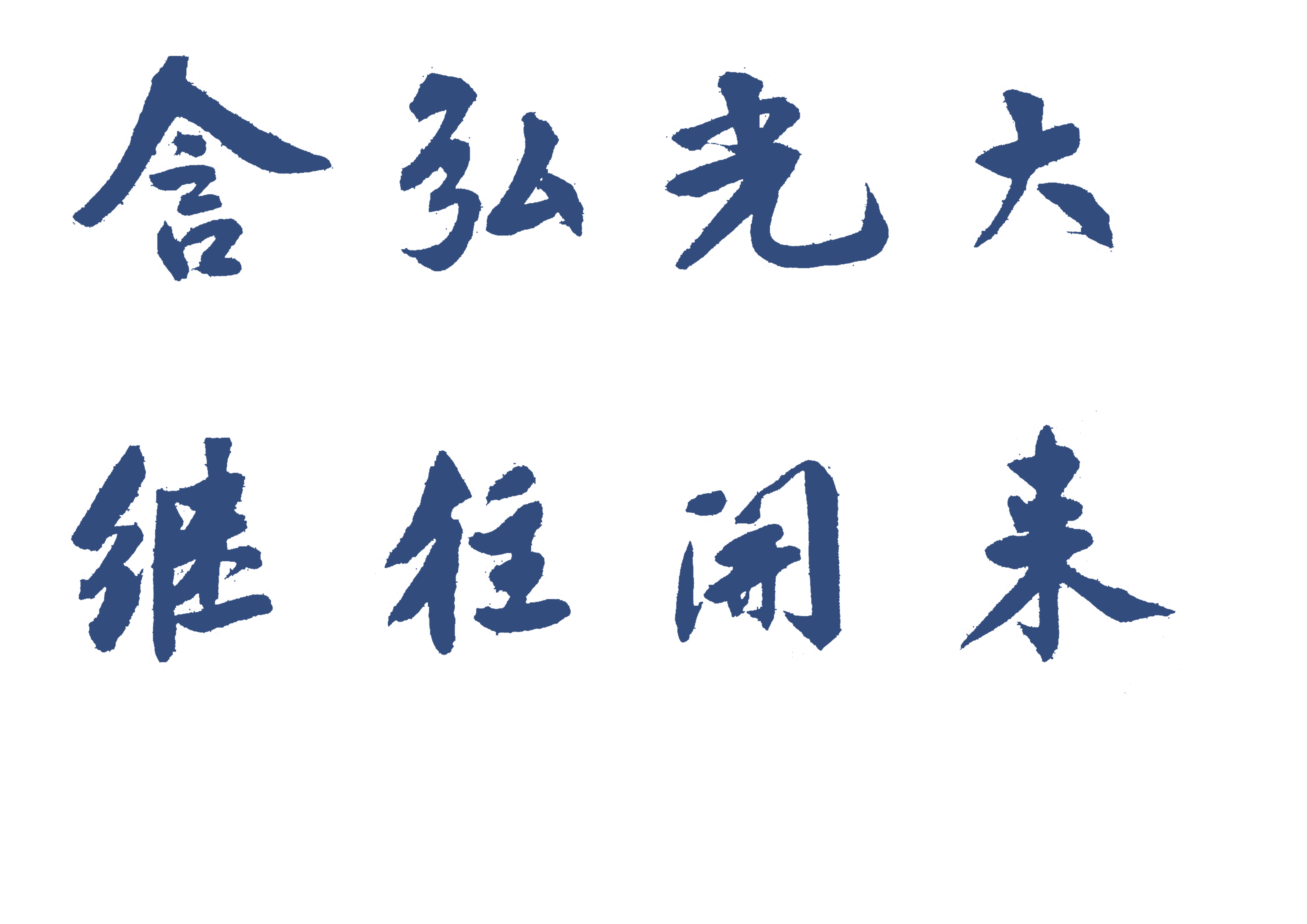 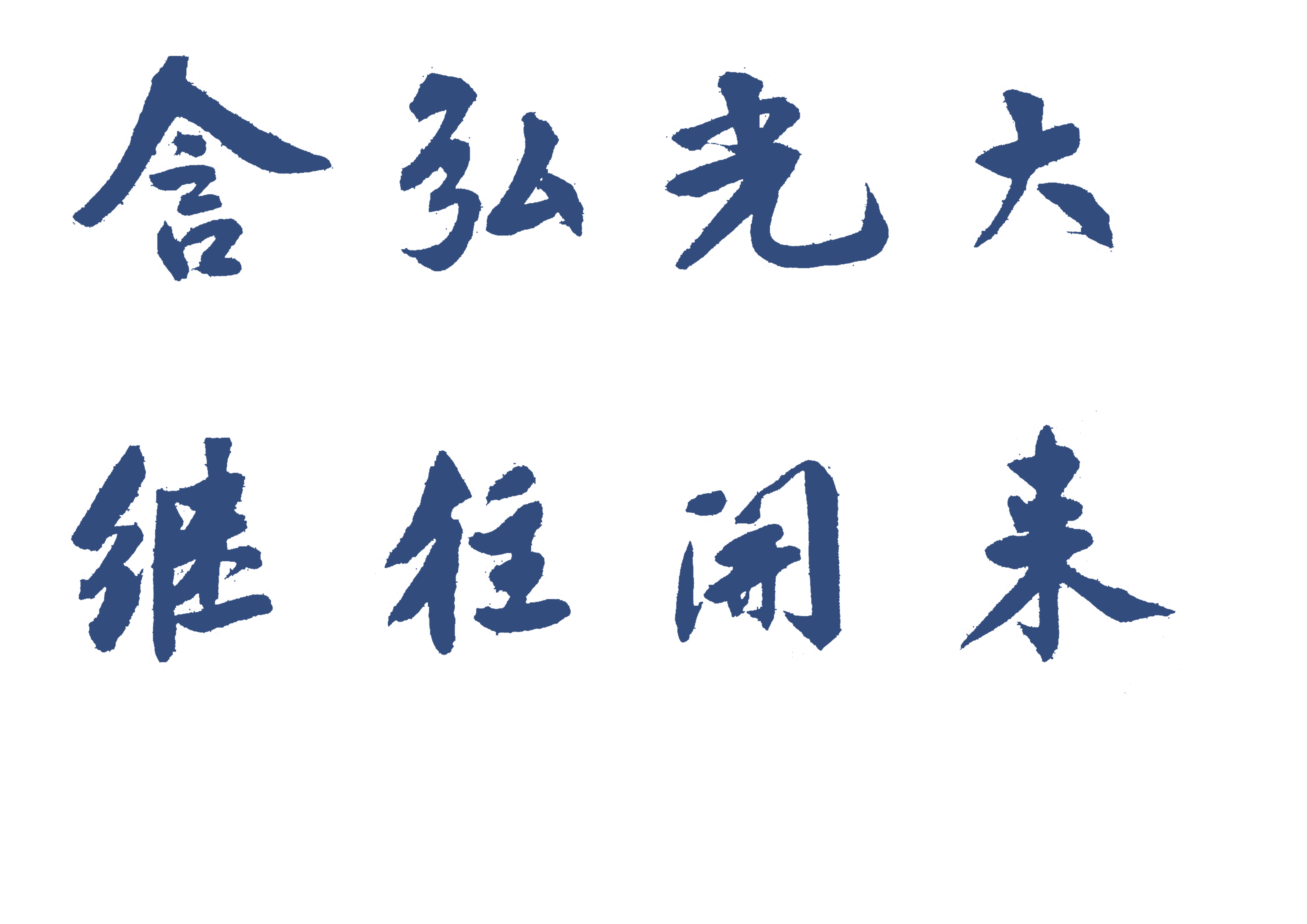 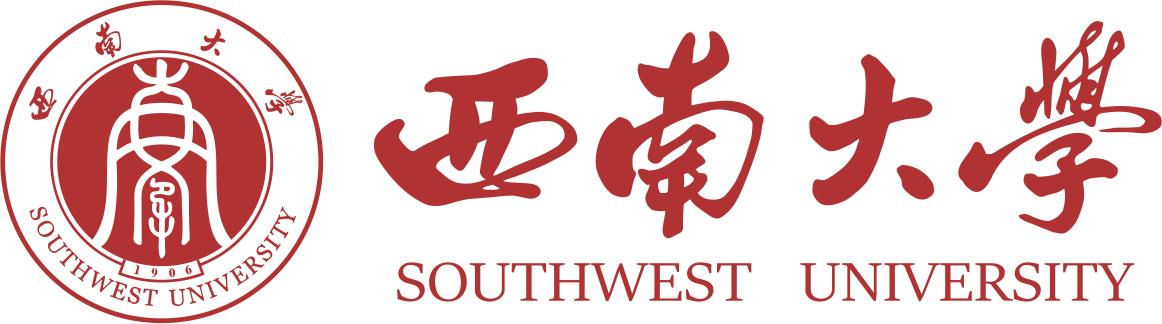 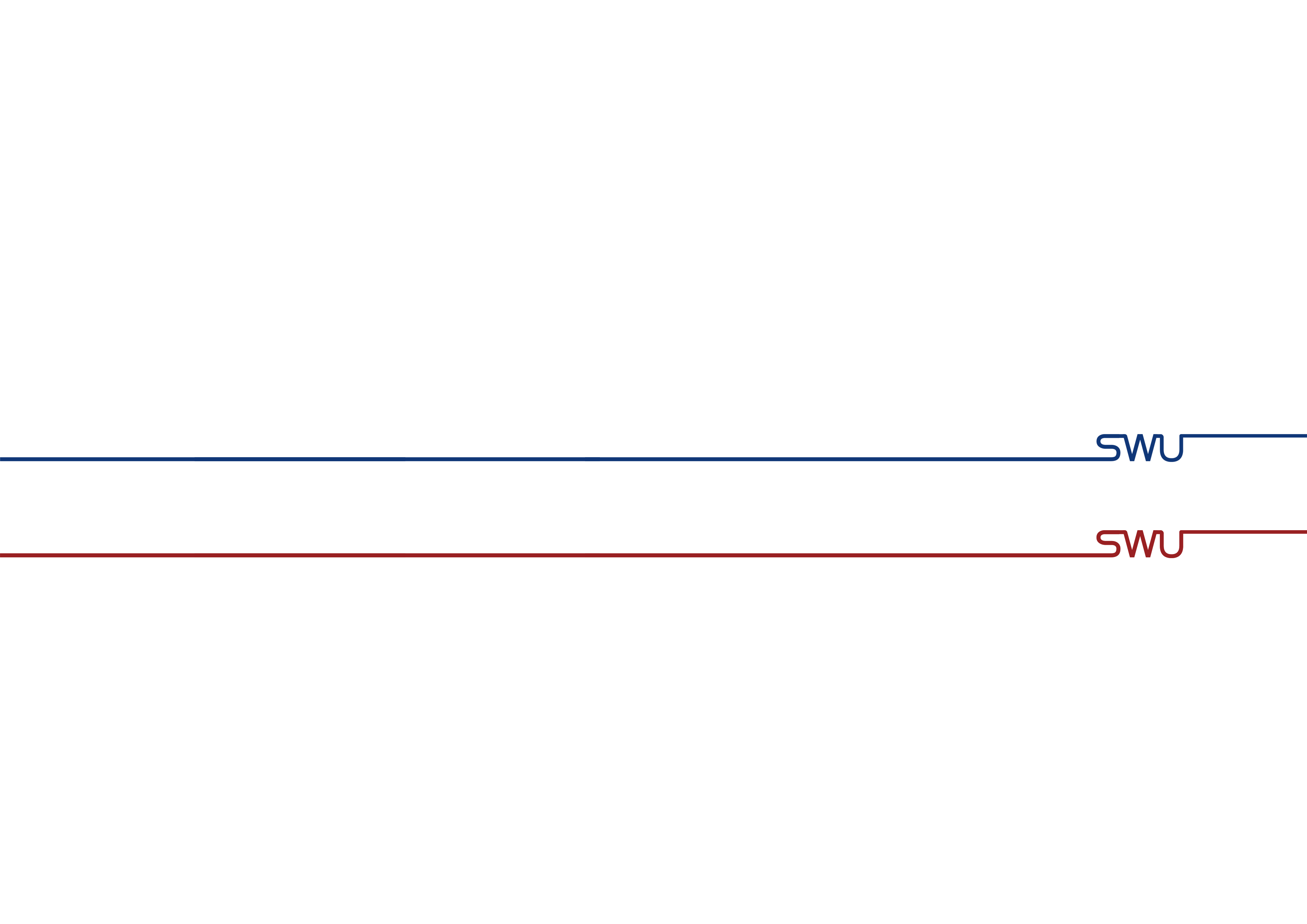 请输入章节标题文字
01
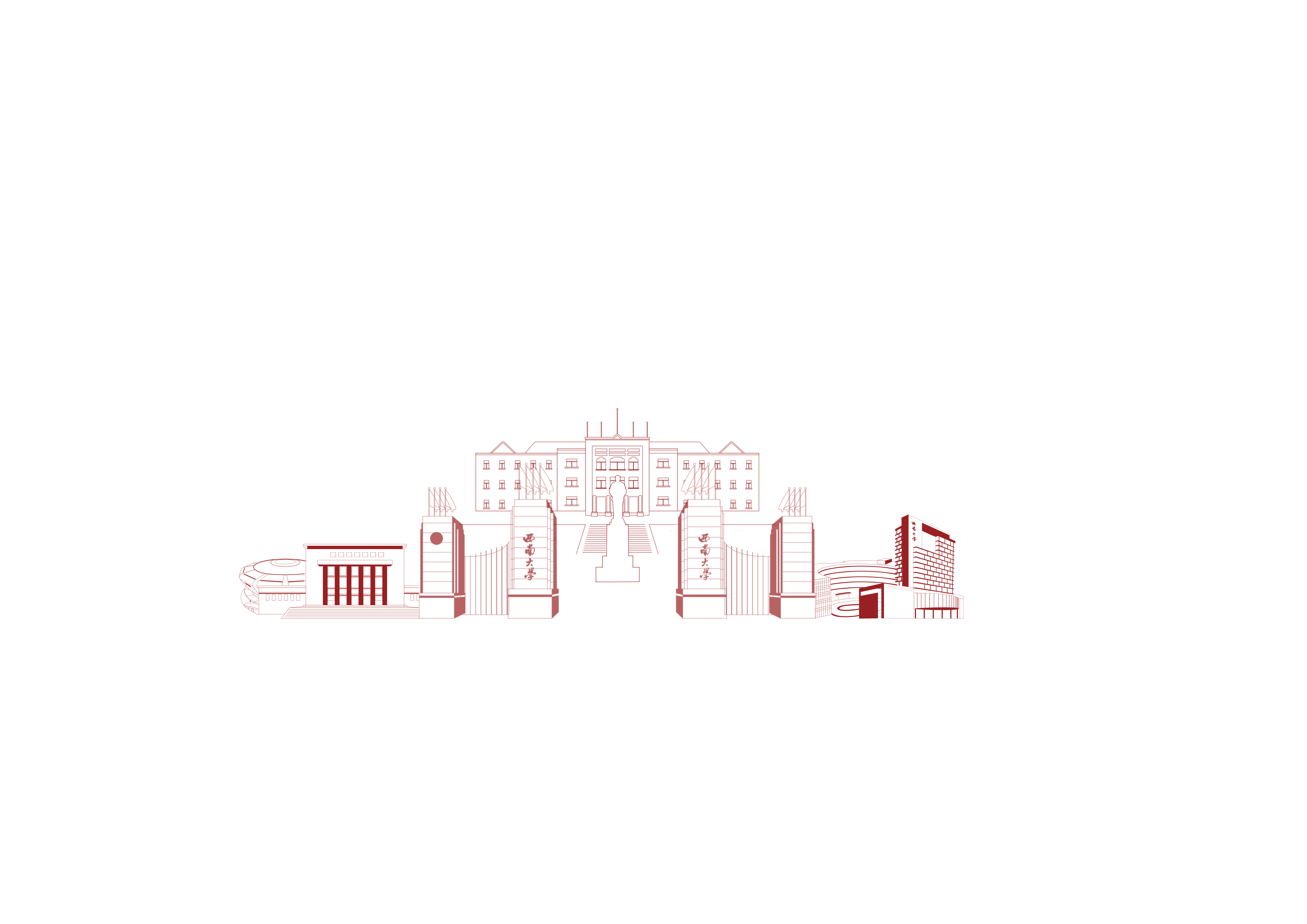 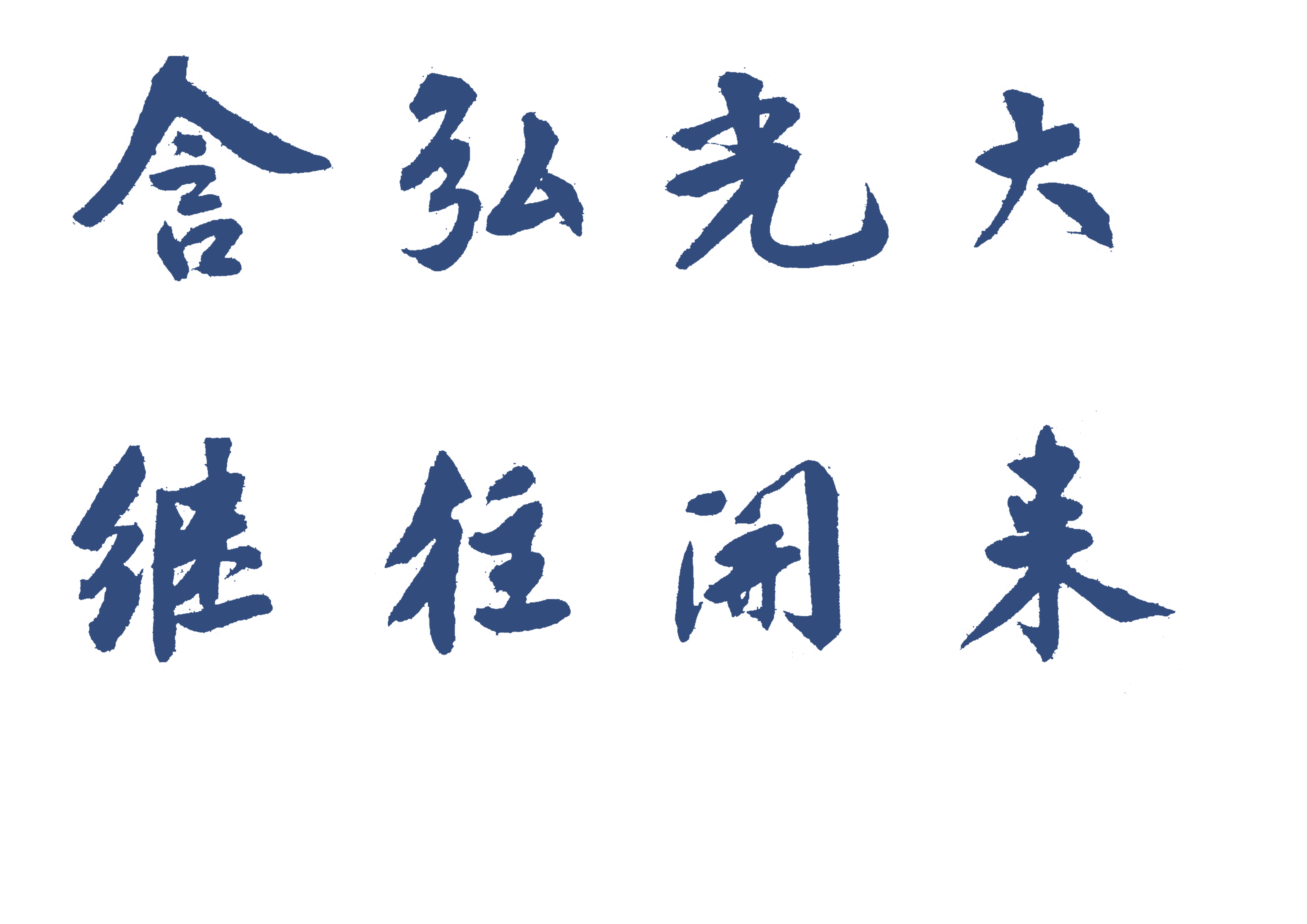 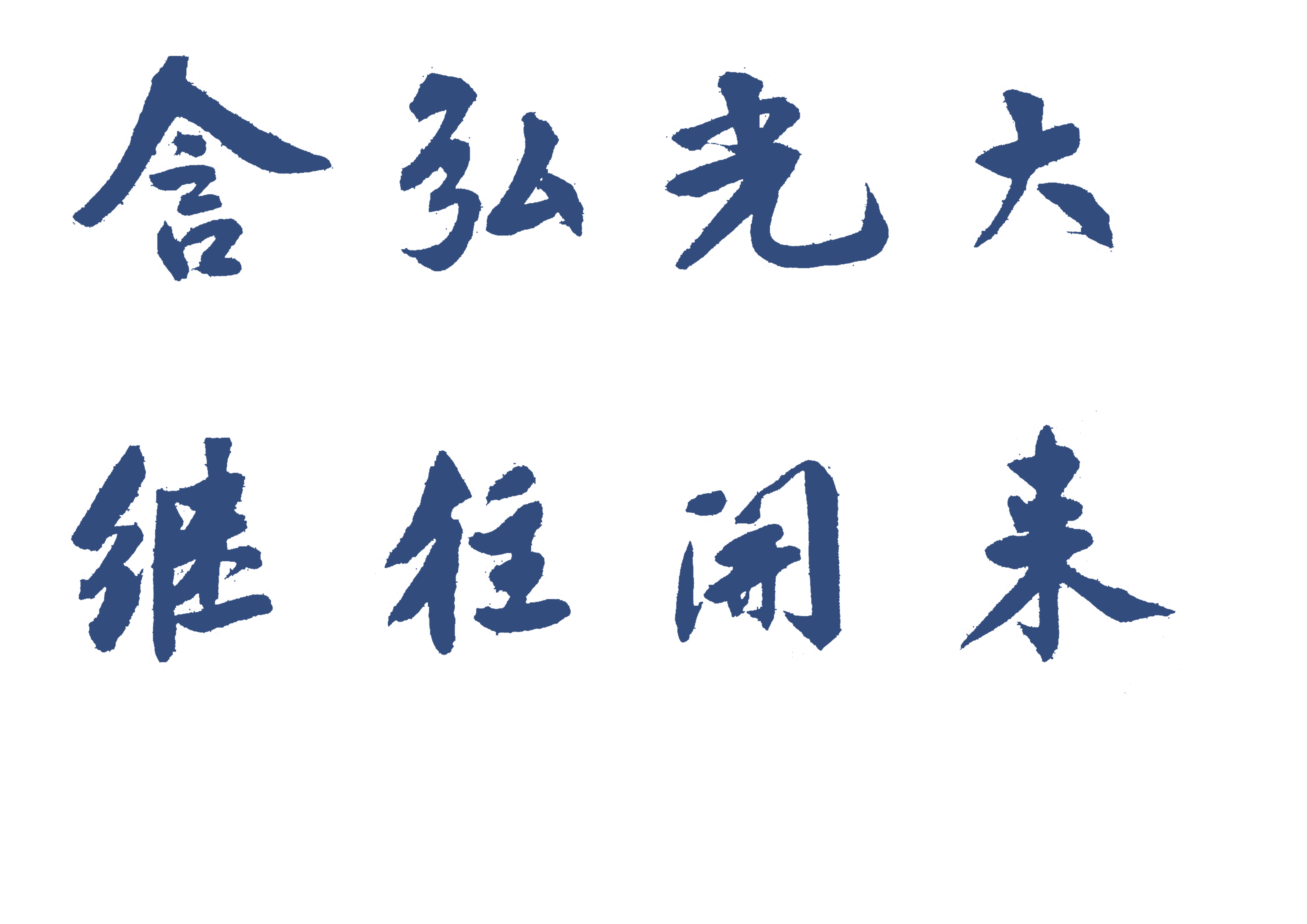 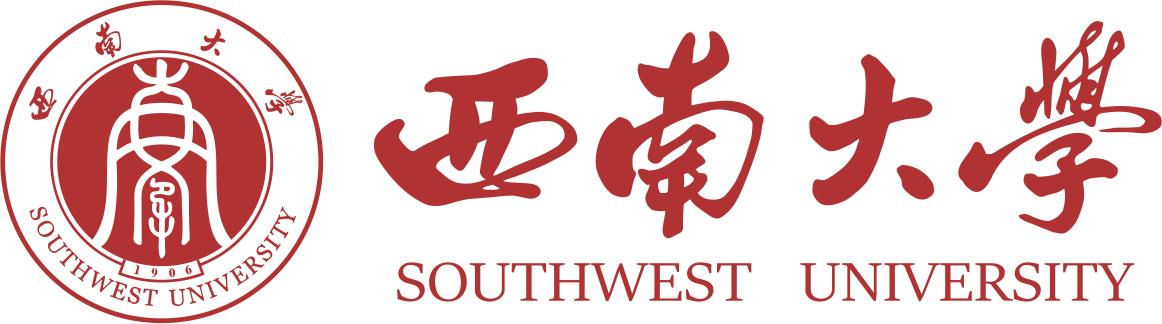 请输入章节标题文字
01
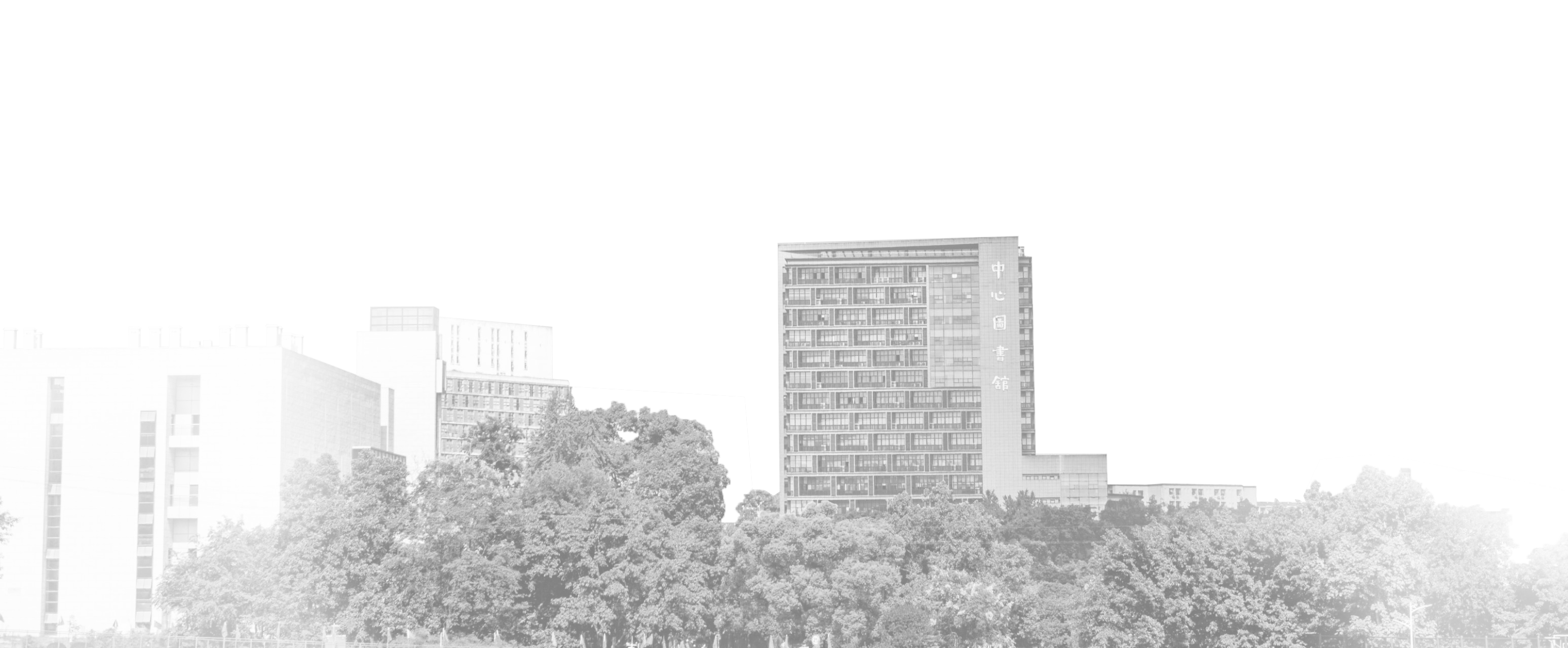 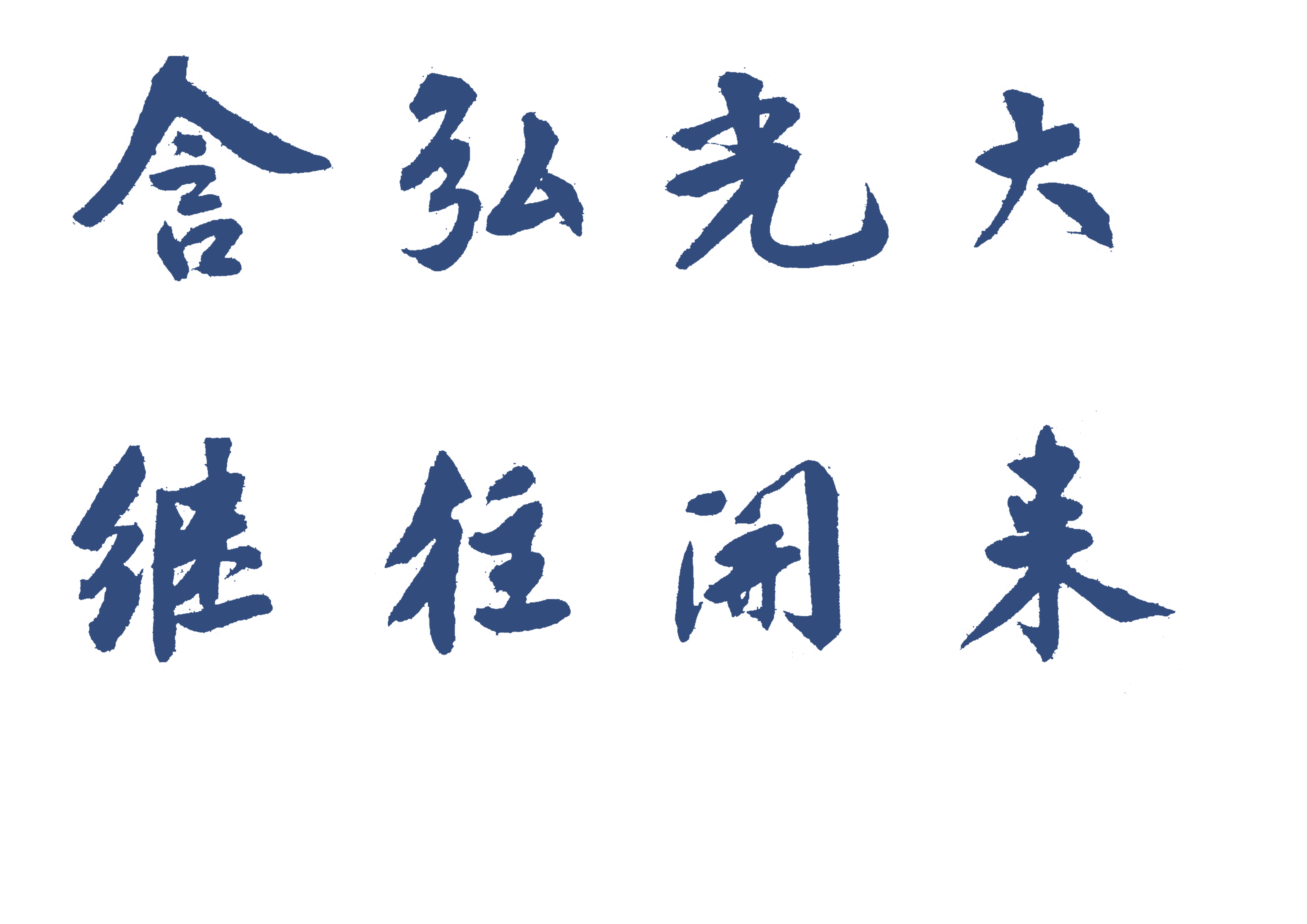 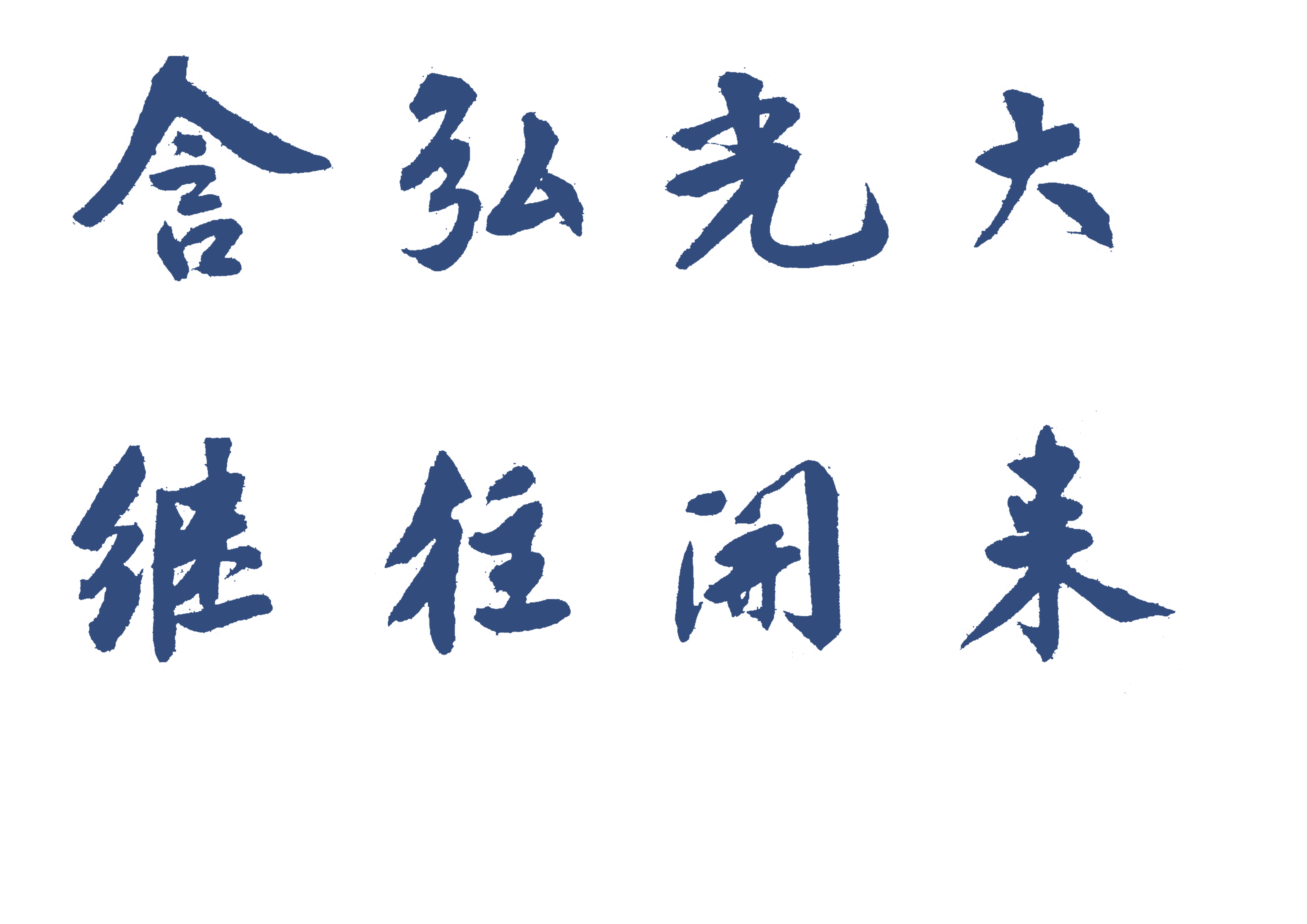 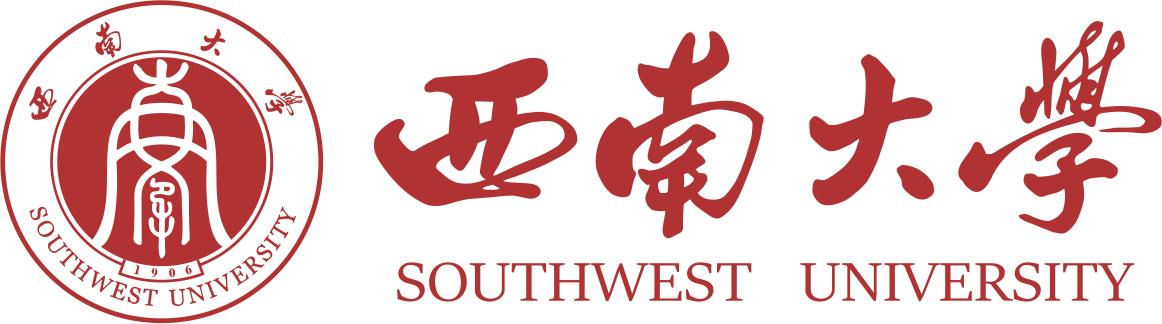 1
请输入章节标题文字
Background and Significance
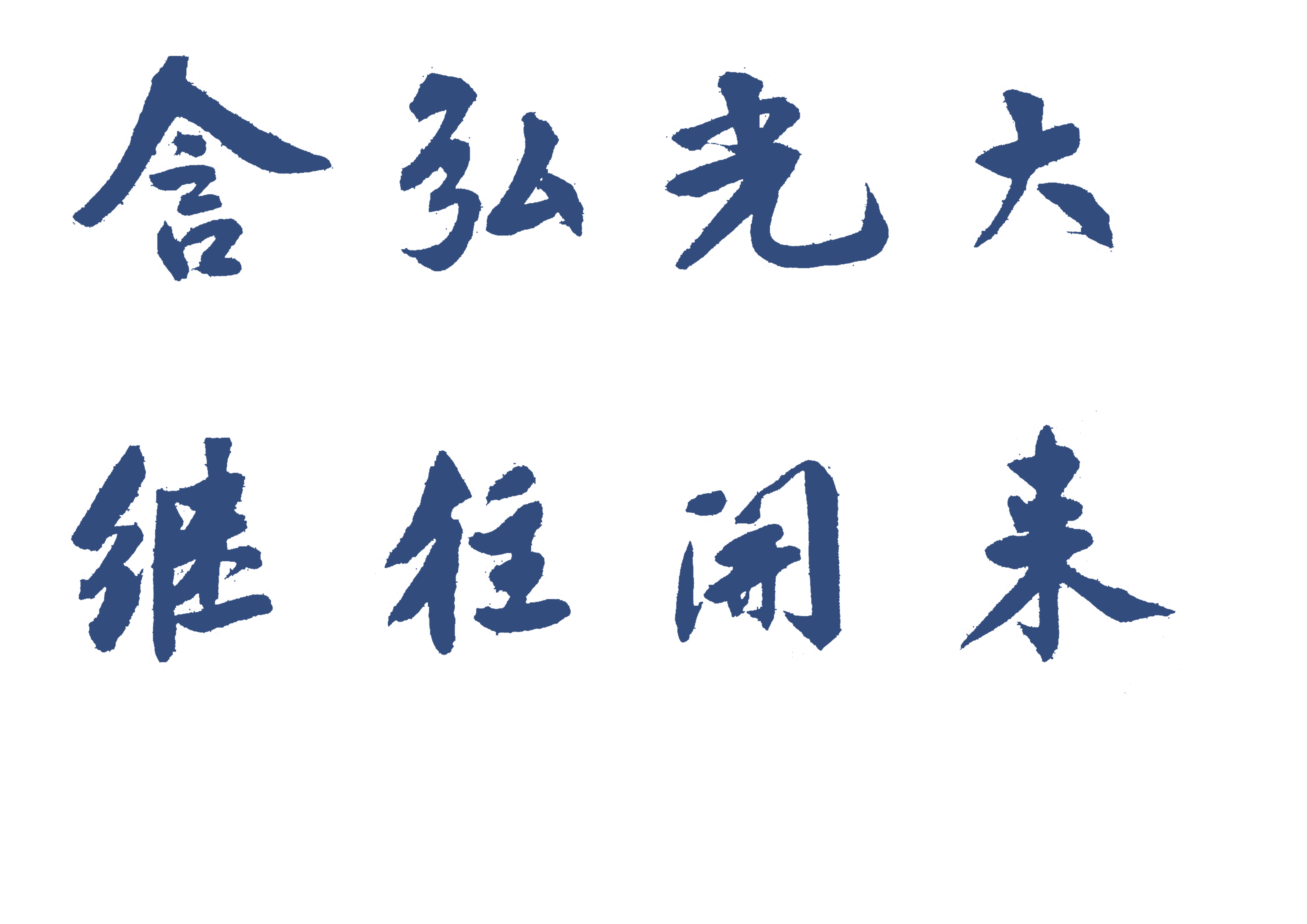 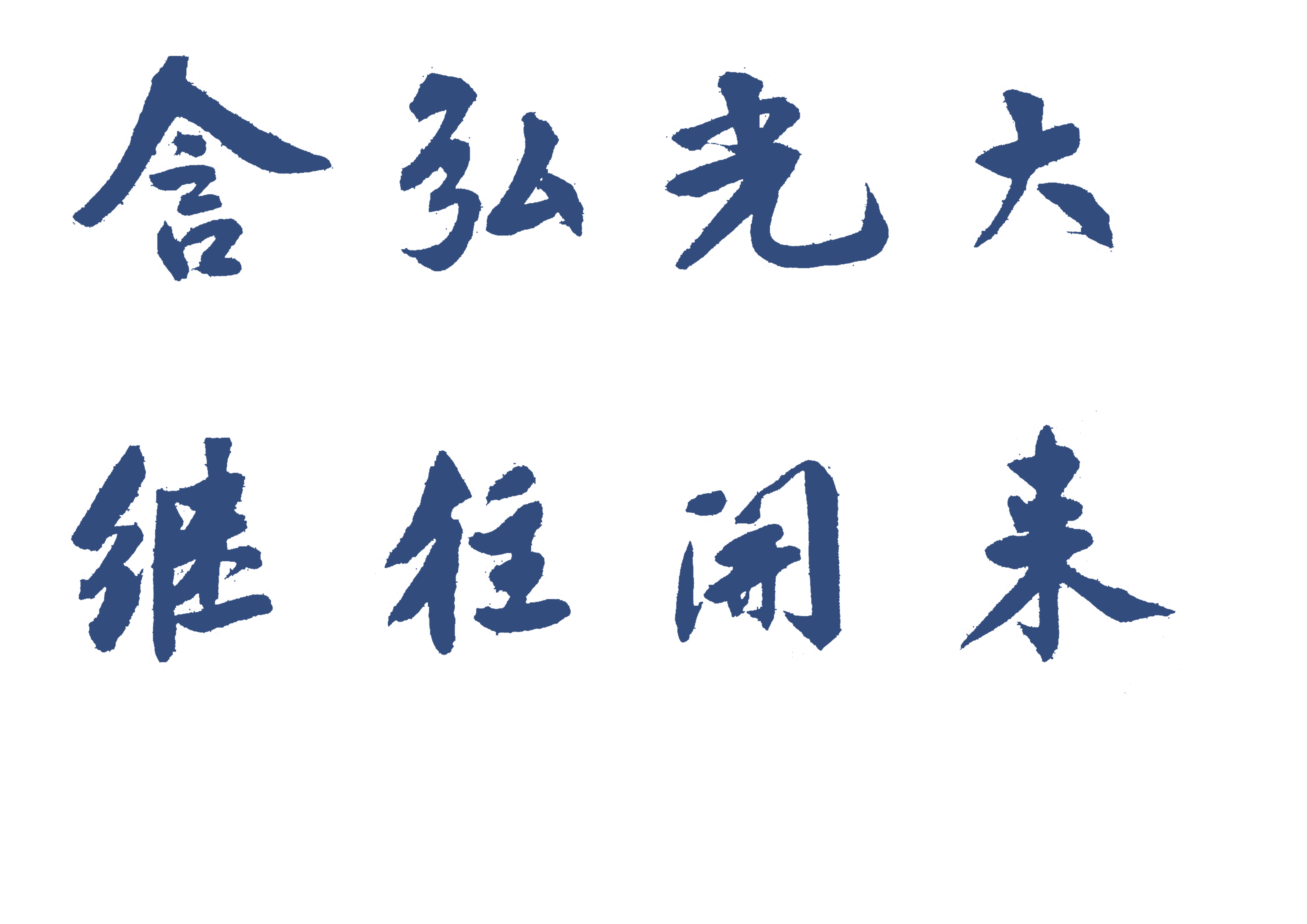 单击此处添加大标题内容
添加标题内容
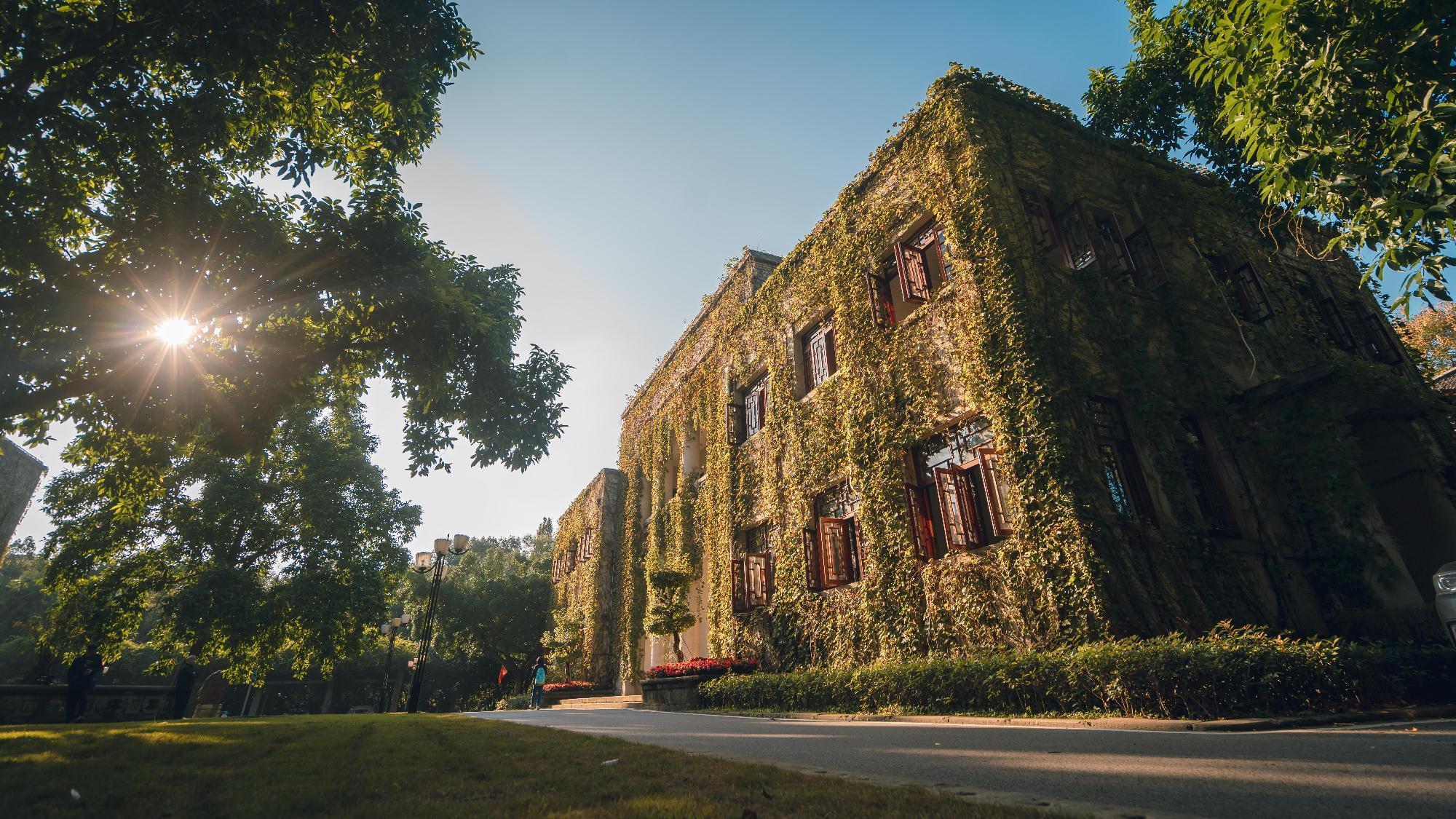 点击此处输入标题文本点击此处输入标题文本点击此处输入标题文本点击此处输入标题文本点击此处输入标题文本
点击此处输入标题文本点击此处输入标题文本点击此处输入标题文本点击此处输入标题文本点击此处输入标题文本
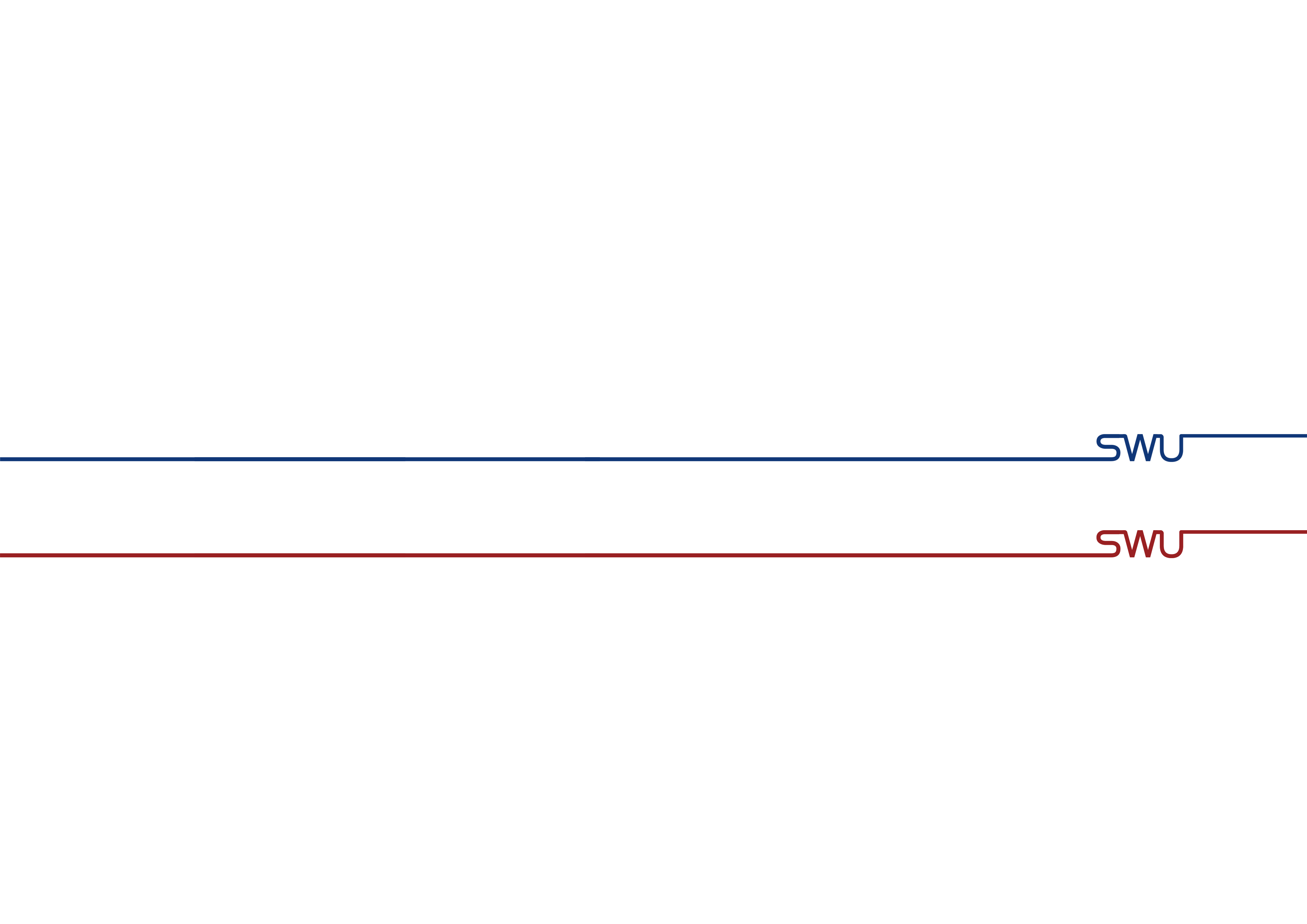 单击此处添加大标题内容
添加小标题
添加小标题
添加小标题
添加小标题
点击输入您的文字内容点击输入您的文字内容点击输入您的文字内容
点击输入您的文字内容点击输入您的文字内容点击输入您的文字内容
点击输入您的文字内容点击输入您的文字内容点击输入您的文字内容
点击输入您的文字内容点击输入您的文字内容点击输入您的文字内容
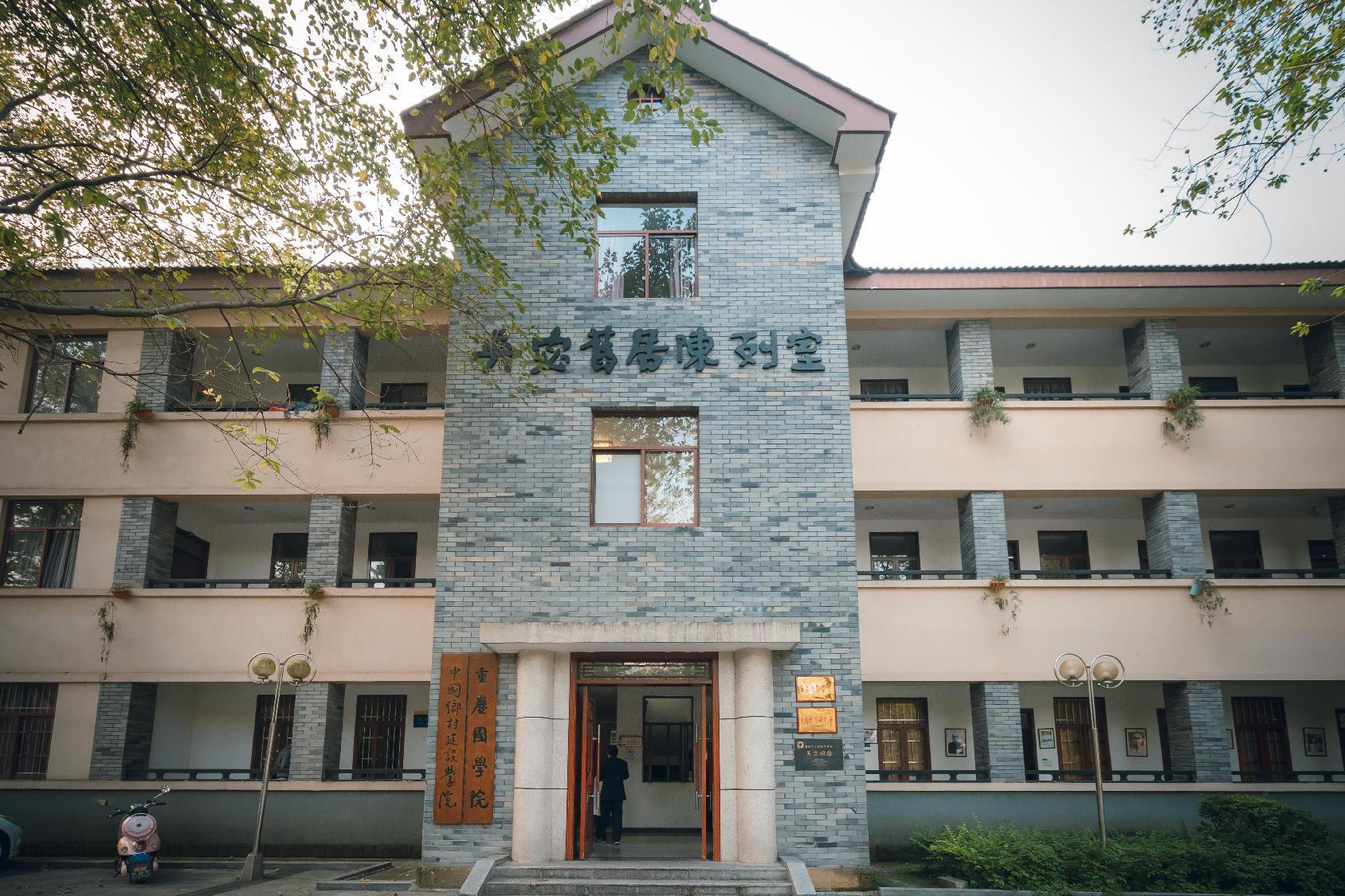 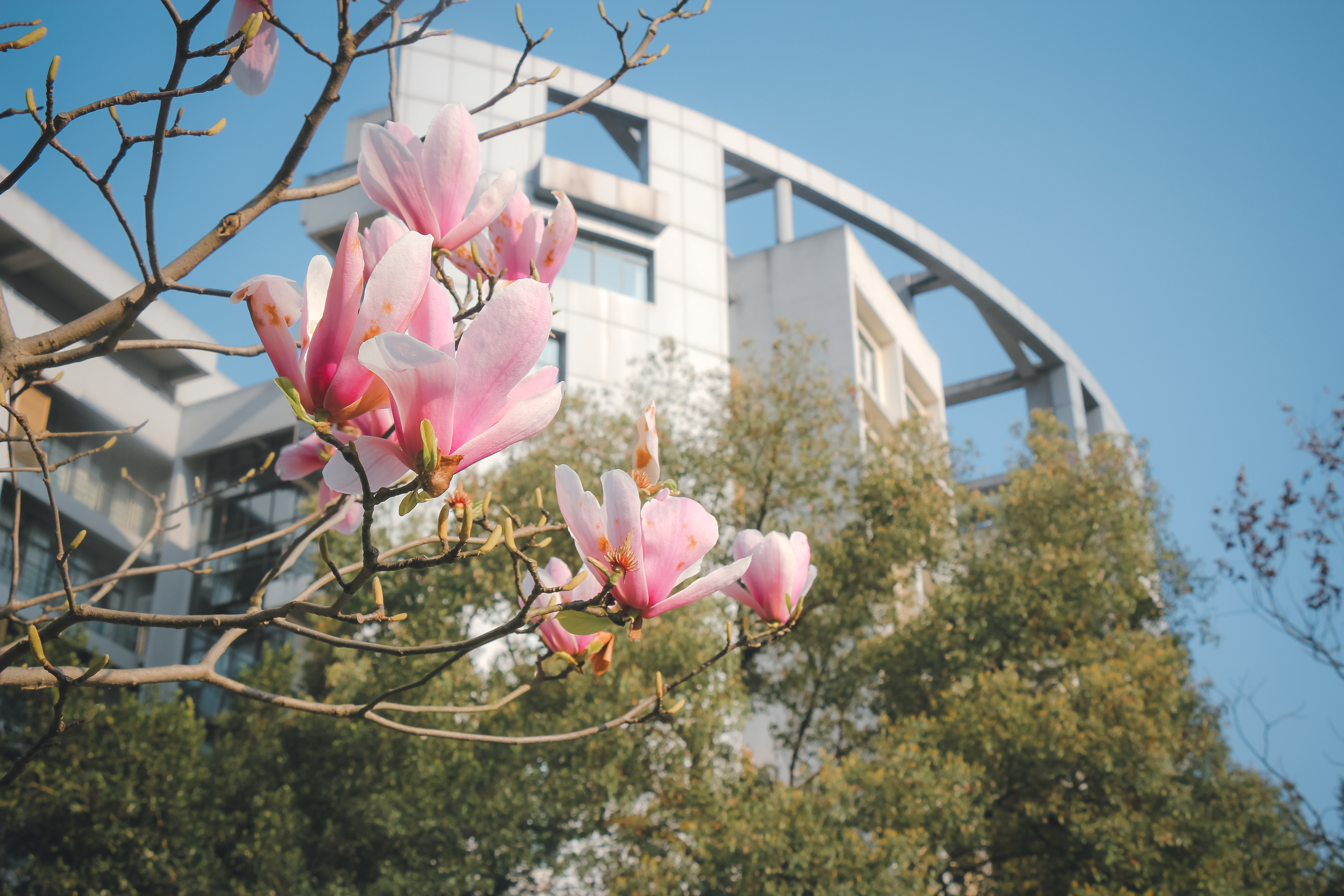 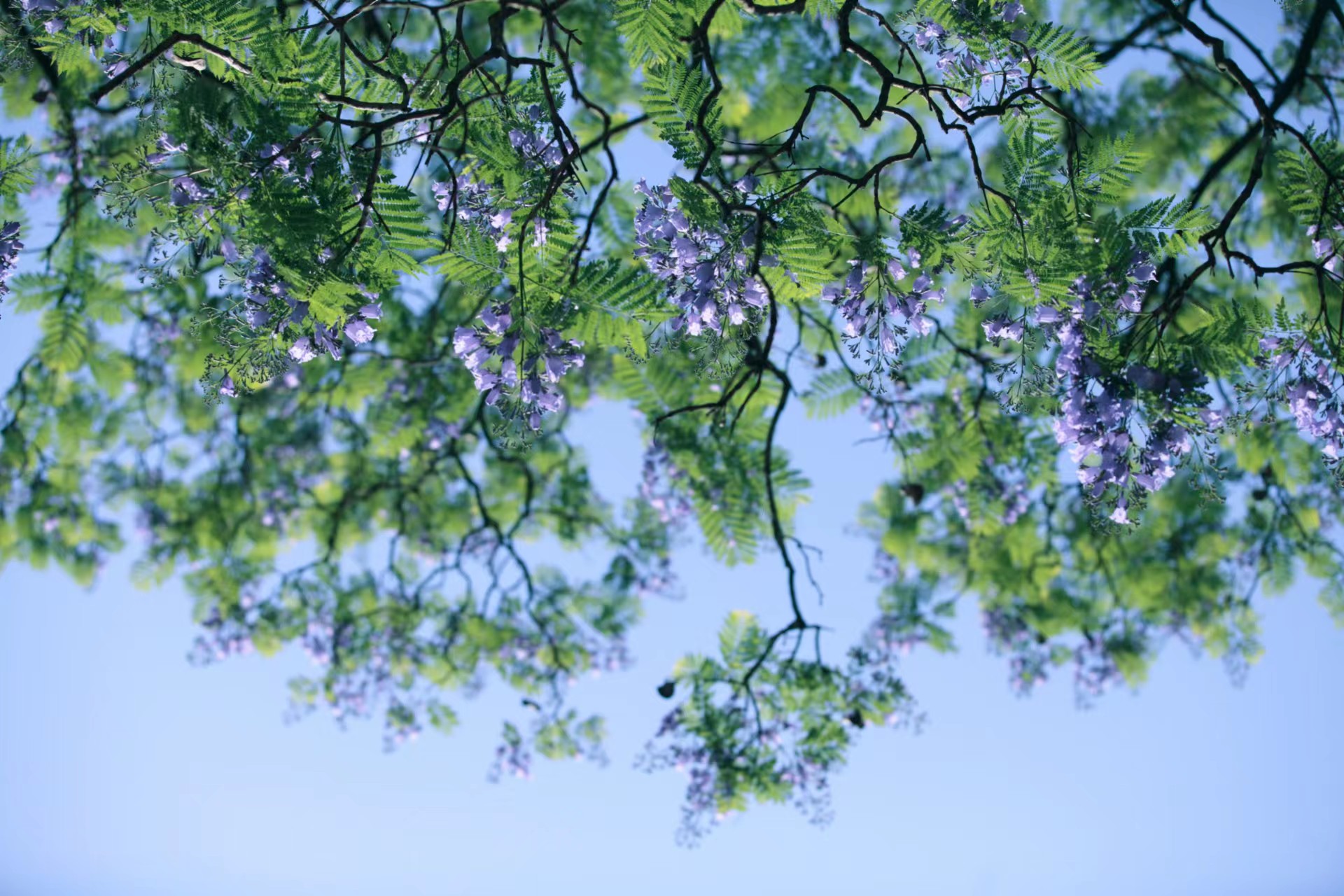 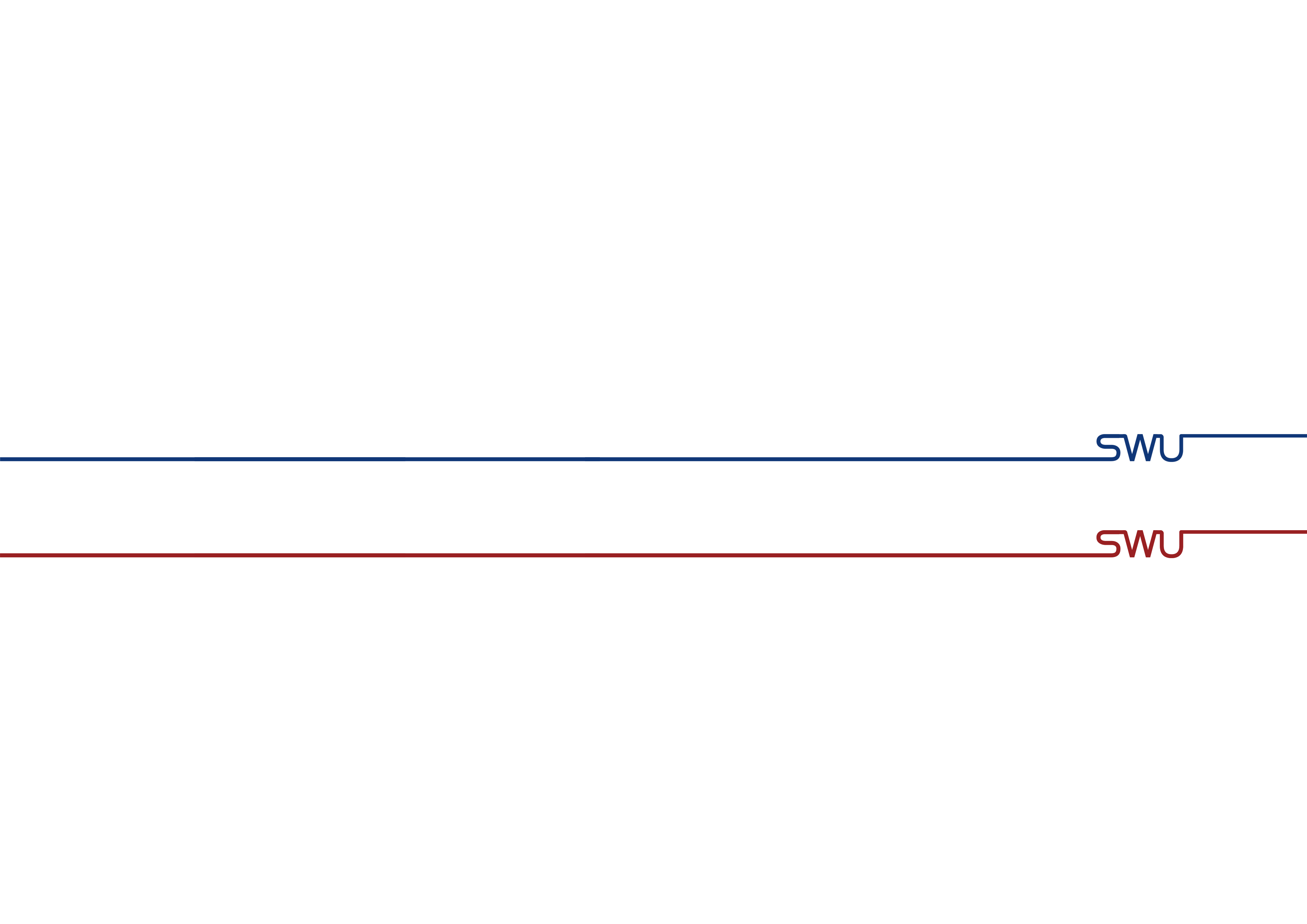 单击此处添加大标题内容
01
请输入您的标题
请在此输入您的正文内容请在此输入您的正文内容请在此输入您的正文内容
请在此输入您的正文内容请在此输入您的正文内容请在此输入您的正文内容
01
02
请输入您的标题
请在此输入您的正文内容请在此输入您的正文内容请在此输入您的正文内容
请在此输入您的正文内容请在此输入您的正文内容请在此输入您的正文内容
03
请输入您的标题
02
请在此输入您的正文内容请在此输入您的正文内容请在此输入您的正文内容
请在此输入您的正文内容请在此输入您的正文内容请在此输入您的正文内容
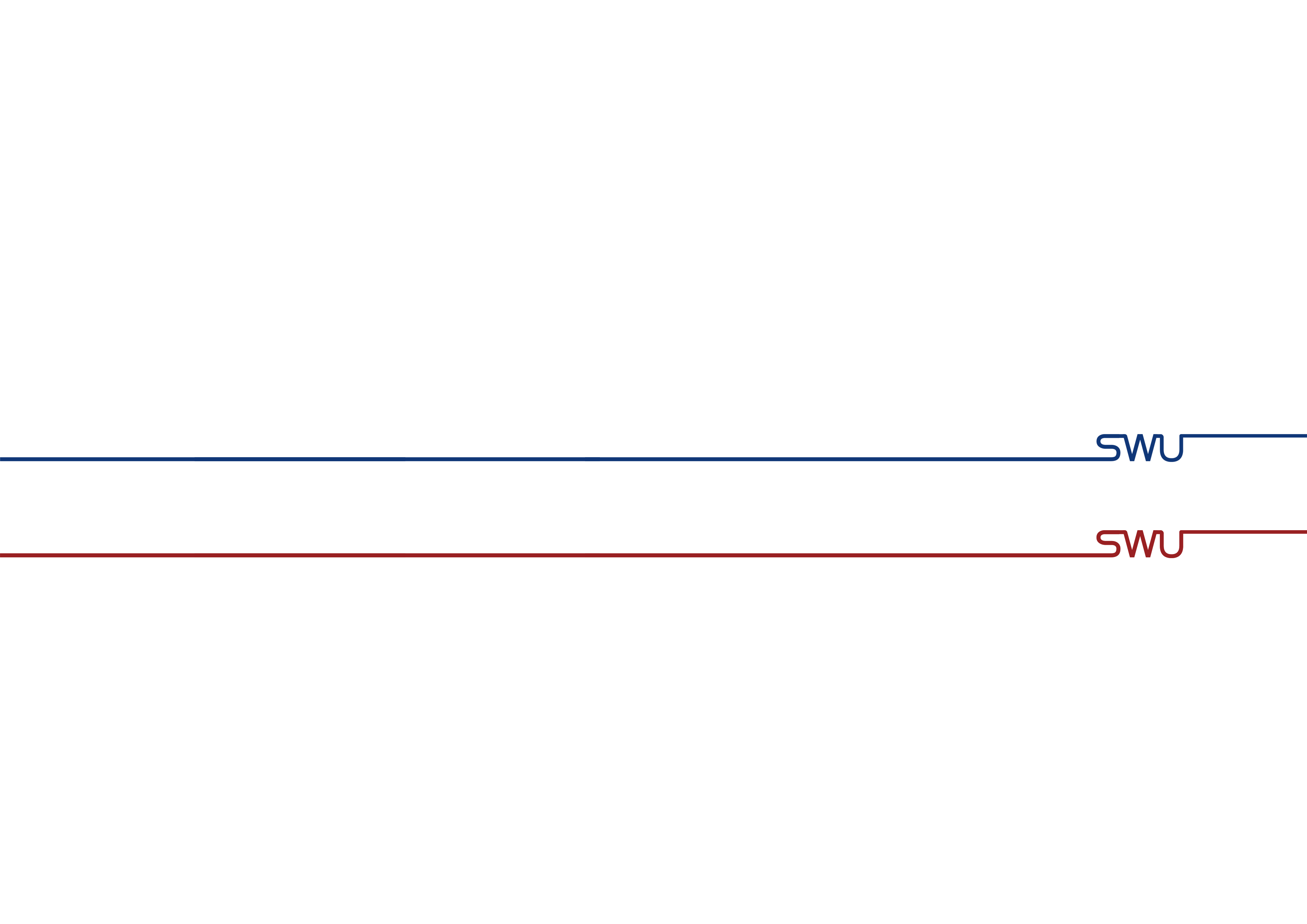 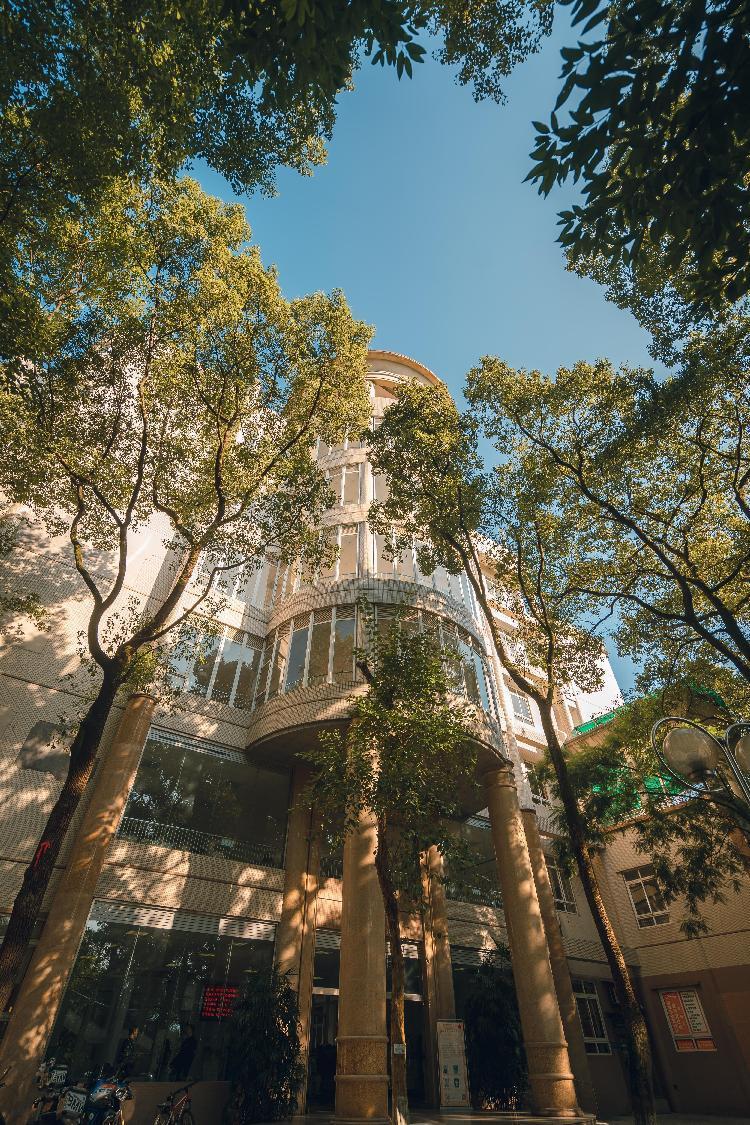 添加小标题
添加小标题
点击输入您的文字内容点击输入您的文字内容点击输入您的文字内容点击输入您的文字内容点击输入您的文字内容点击输入您的文字内容
点击输入您的文字内容点击输入您的文字内容点击输入您的文字内容点击输入您的文字内容点击输入您的文字内容点击输入您的文字内容
单击此处添加大标题内容
点击此处输入标题文本点击此处输入标题文本点击此处输入标题文本点击此处输入标题文本点击此处输入标题文本
单击此处添加大标题内容
STEP 02
STEP 01
STEP 02
请输入您的标题
01
请输入您的标题
请输入您的标题
请输入你的正文内容
请输入你的正文内容
请输入你的正文内容
请输入你的正文内容
请输入你的正文内容
请输入你的正文内容
请输入你的正文内容
请输入你的正文内容
请输入你的正文内容
请输入你的正文内容
请输入你的正文内容
请输入你的正文内容
02
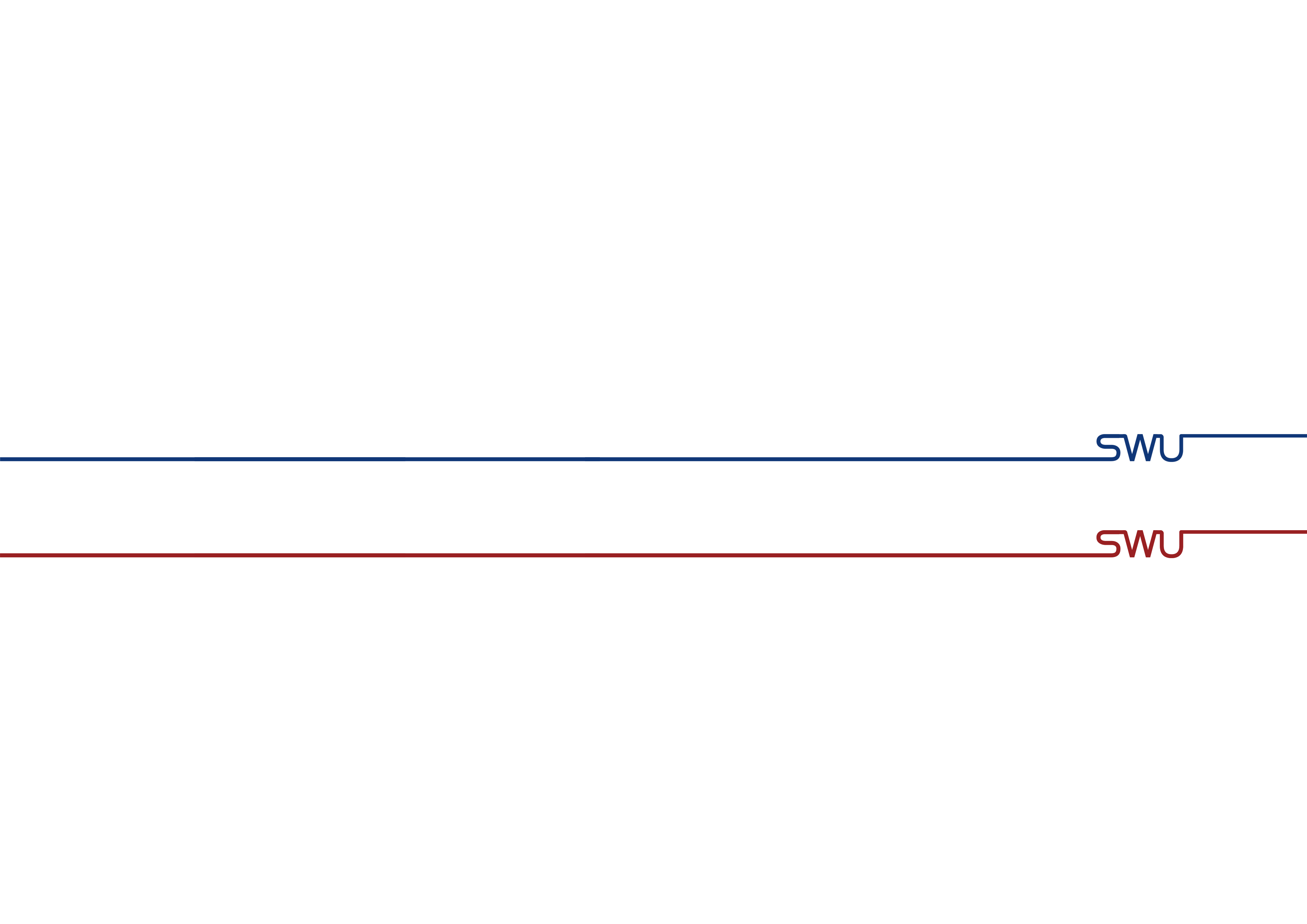 单击此处添加大标题内容
添加标题内容
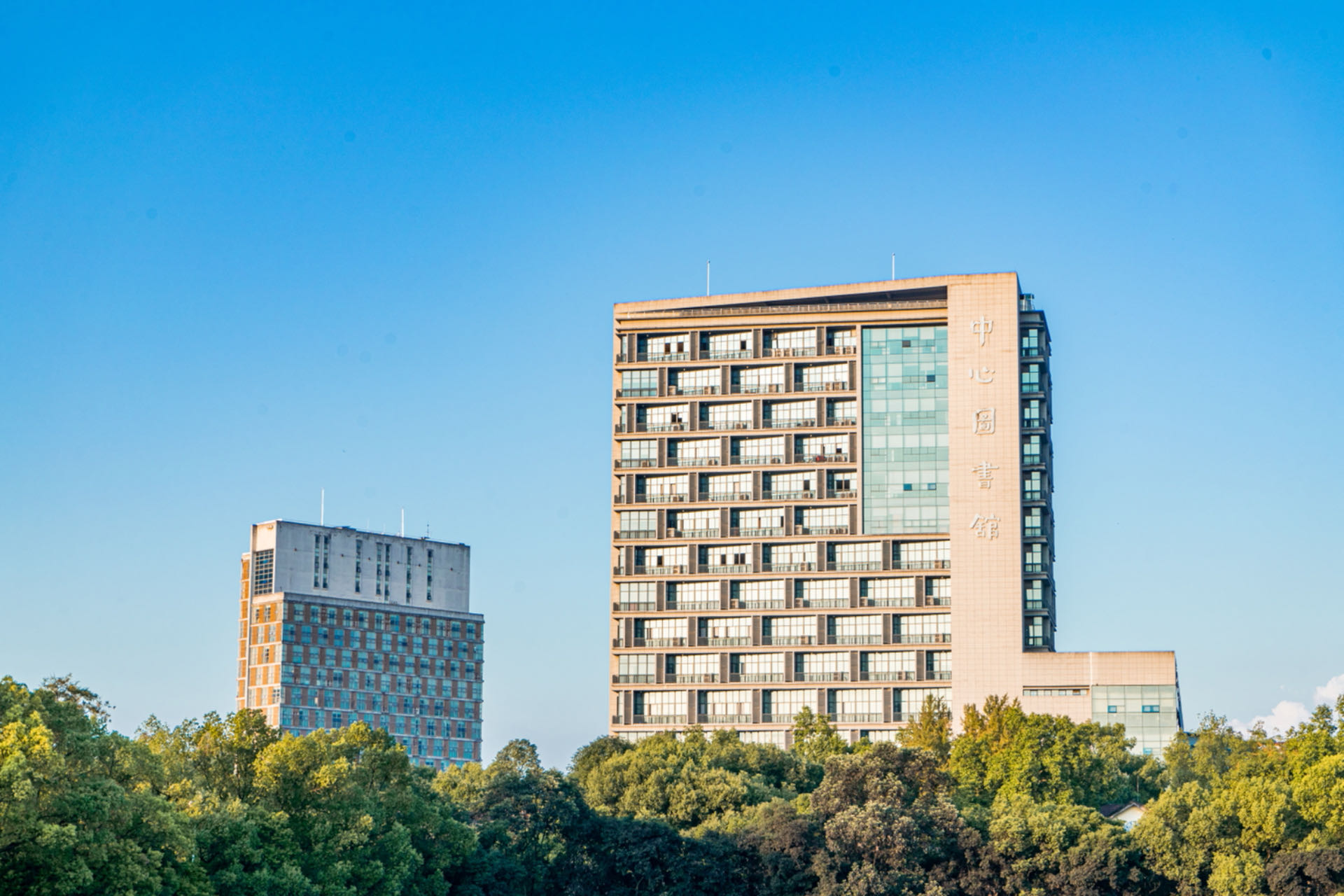 点击此处输入标题文本点击此处输入标题文本点击此处输入标题文本点击此处输入标题文本点击此处输入标题文本
点击此处输入标题文本点击此处输入标题文本点击此处输入标题文本点击此处输入标题文本点击此处输入标题文本
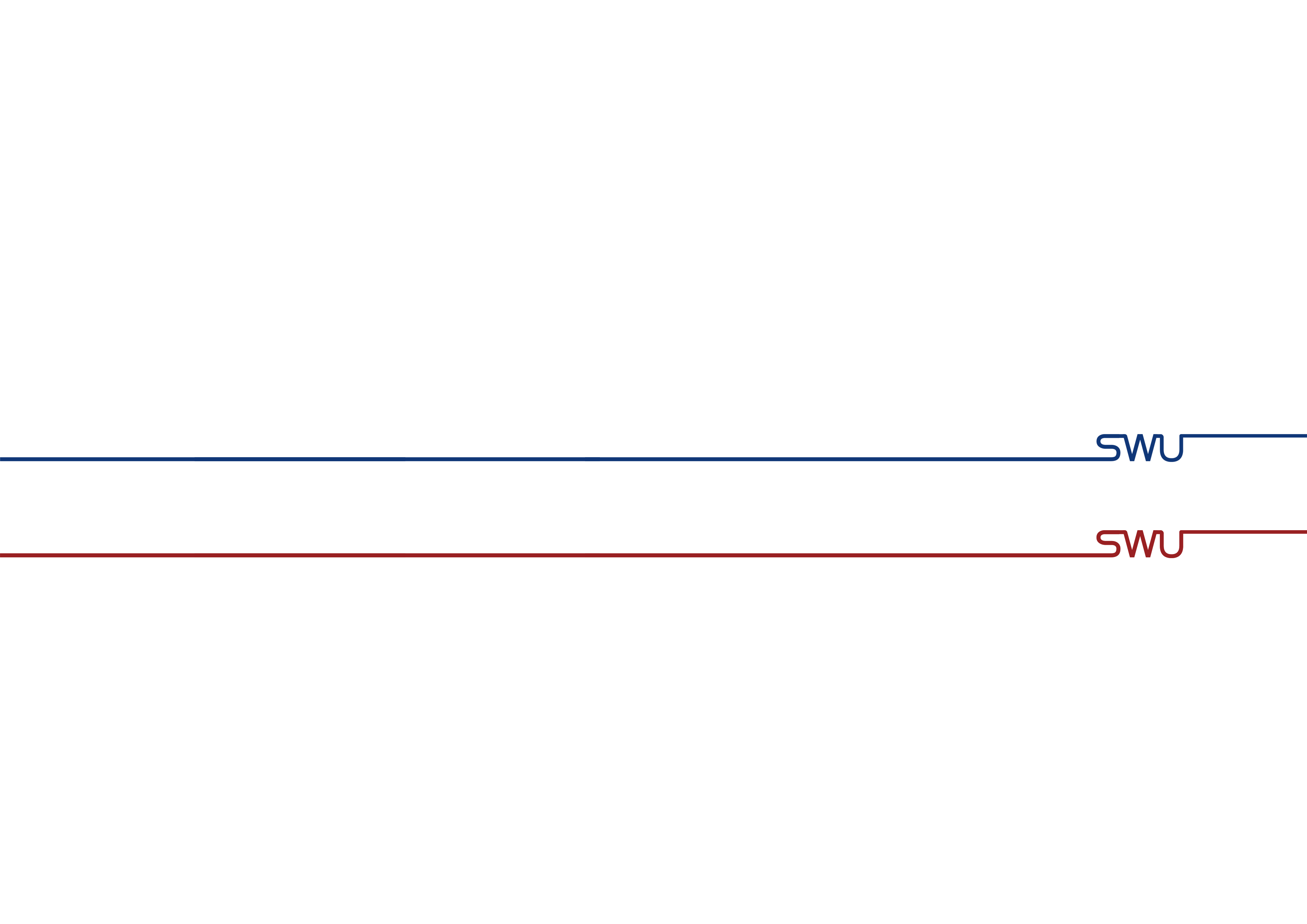 单击此处添加大标题内容
添加小标题
添加小标题
添加小标题
点击输入您的文字内容点击输入您的文字内容点击输入您的文字内容
点击输入您的文字内容点击输入您的文字内容点击输入您的文字内容
点击输入您的文字内容点击输入您的文字内容点击输入您的文字内容
添加小标题
添加小标题
点击输入您的文字内容点击输入您的文字内容点击输入您的文字内容
点击输入您的文字内容点击输入您的文字内容点击输入您的文字内容
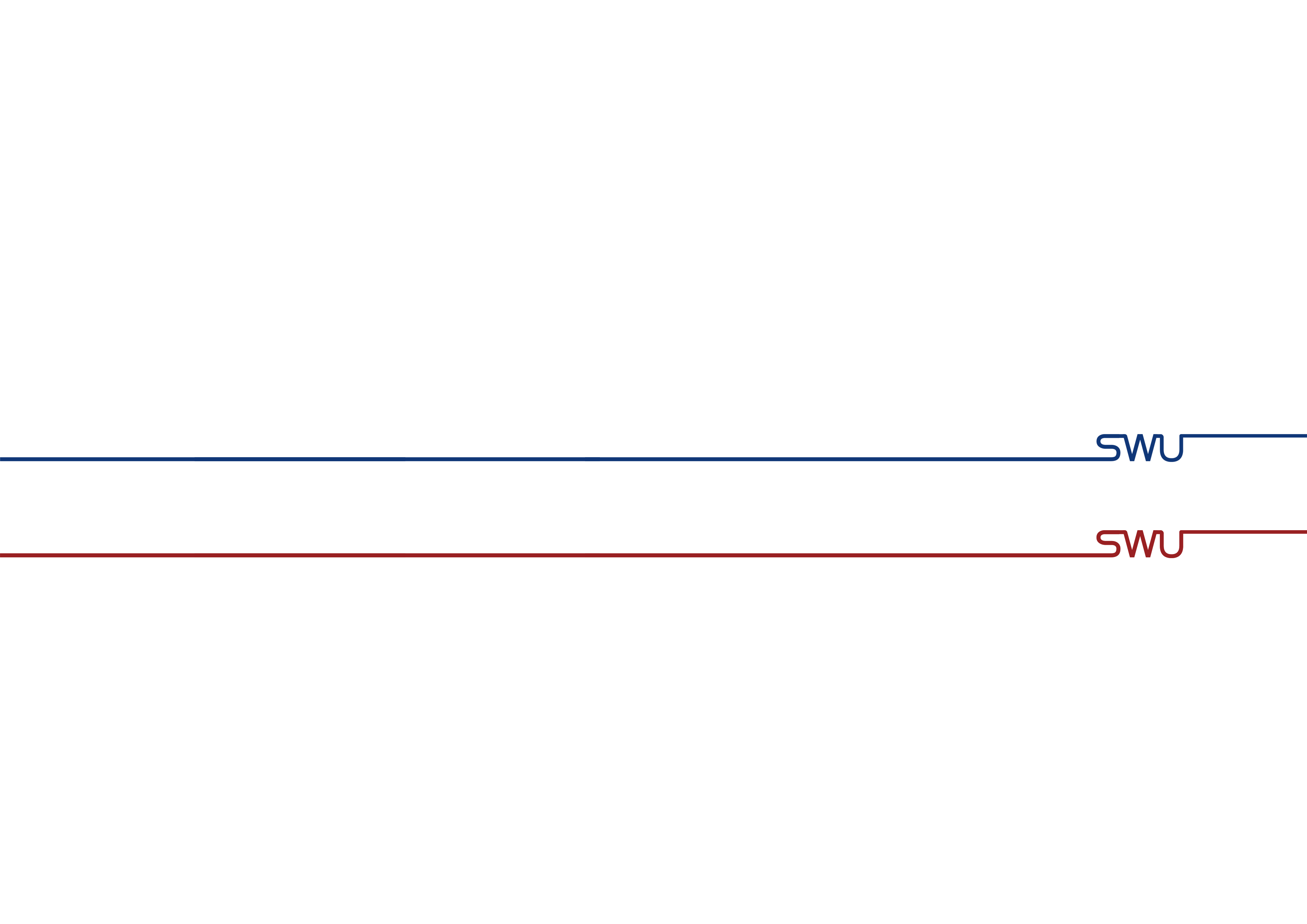 单击此处添加大标题内容
请输入您的标题
请输入您的标题
请输入您的标题
请输入你的正文内容
请输入你的正文内容
请输入你的正文内容
请输入你的正文内容
请输入你的正文内容
请输入你的正文内容
请输入你的正文内容
请输入你的正文内容
请输入你的正文内容
请输入你的正文内容
请输入你的正文内容
请输入你的正文内容
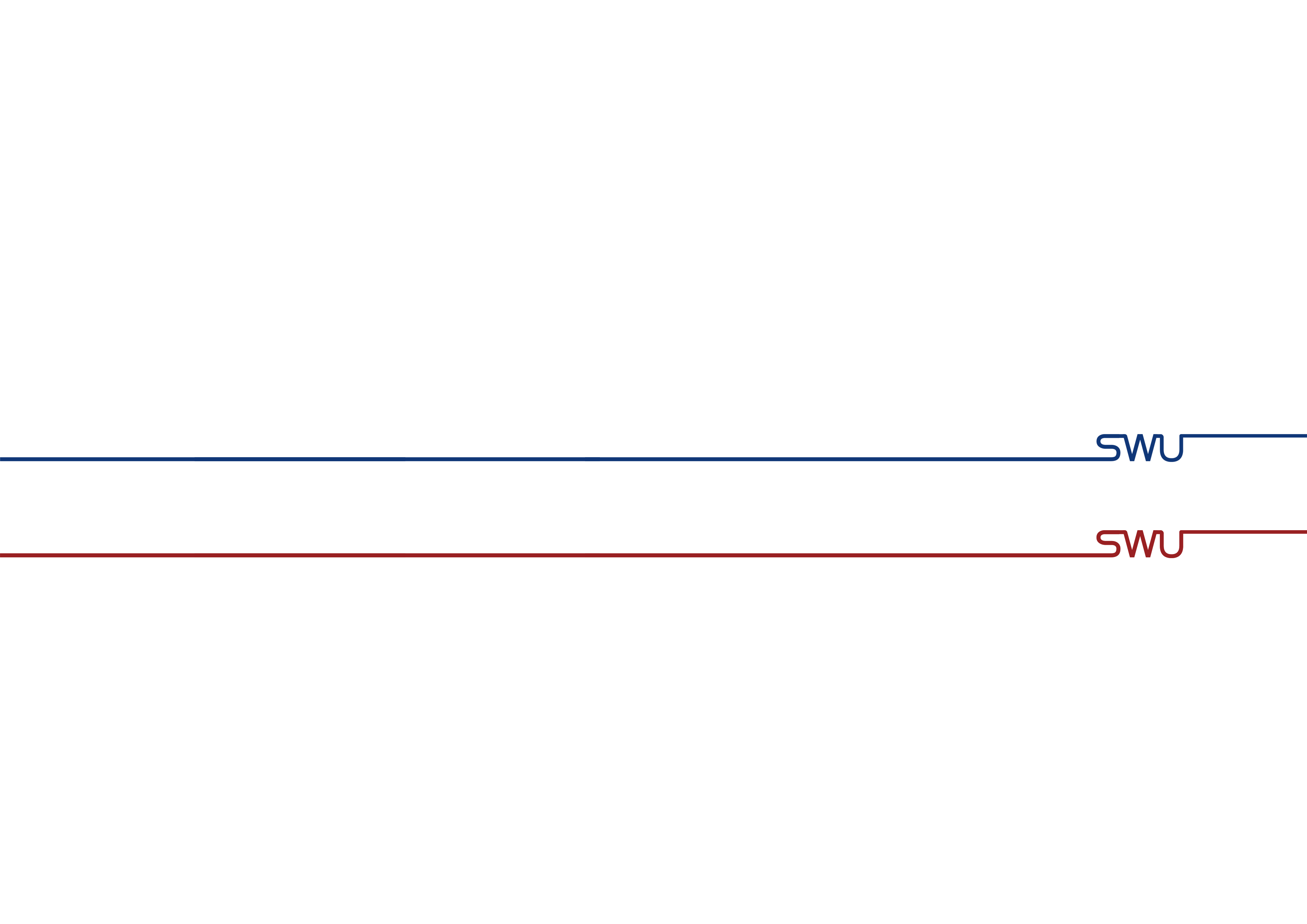 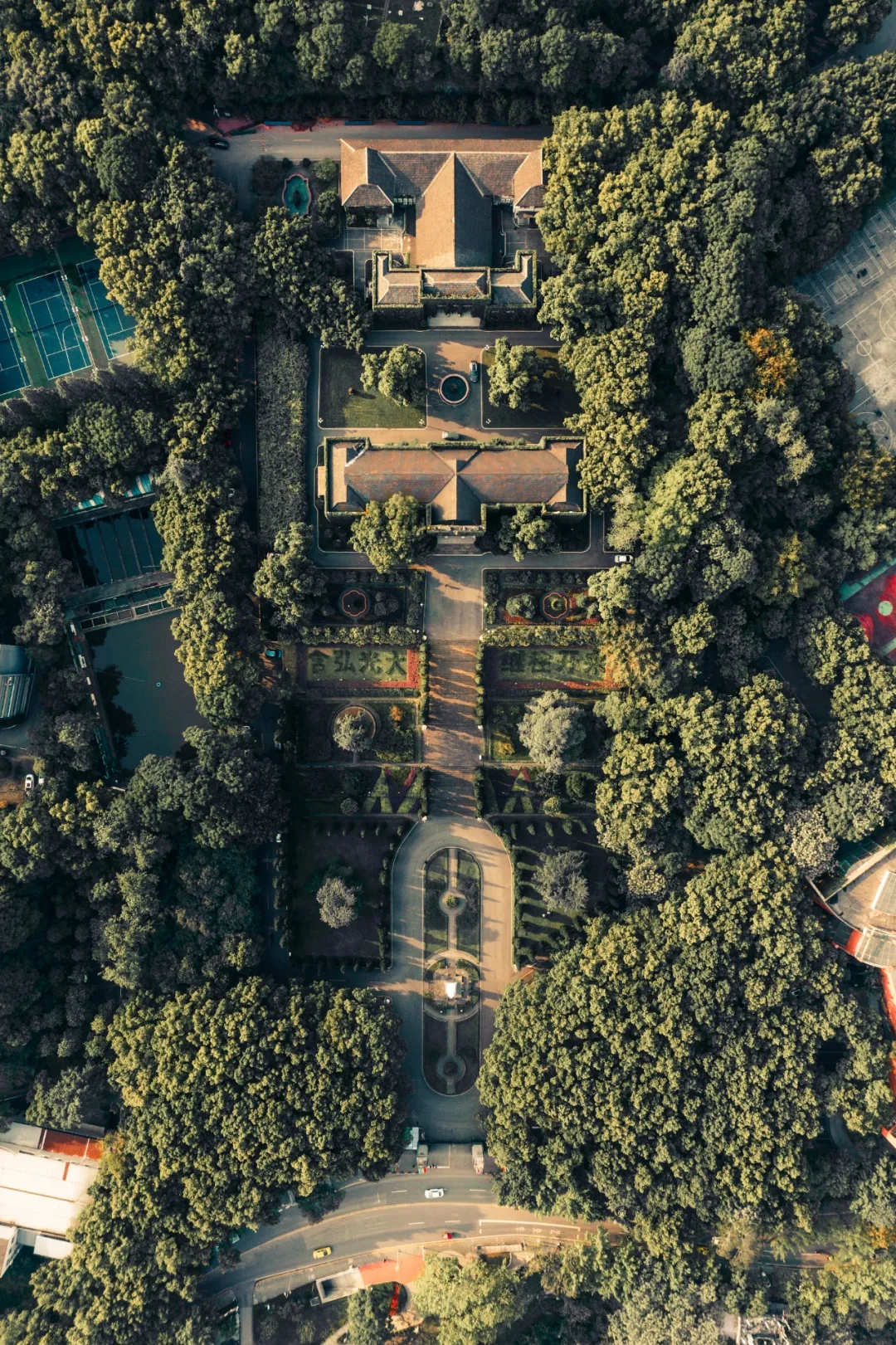 单击此处添加大标题内容
添加小标题
点击输入您的文字内容点击输入您的文字内容点击输入您的文字内容点击输入您的文字内容
添加副标题
点击此处输入标题文本点击此处输入标题文本点击此处输入标题文本点击此处输入标题文本点击此处输入标题文本
添加小标题
点击输入您的文字内容点击输入您的文字内容点击输入您的文字内容点击输入您的文字内容
单击此处添加大标题内容
添加标题内容
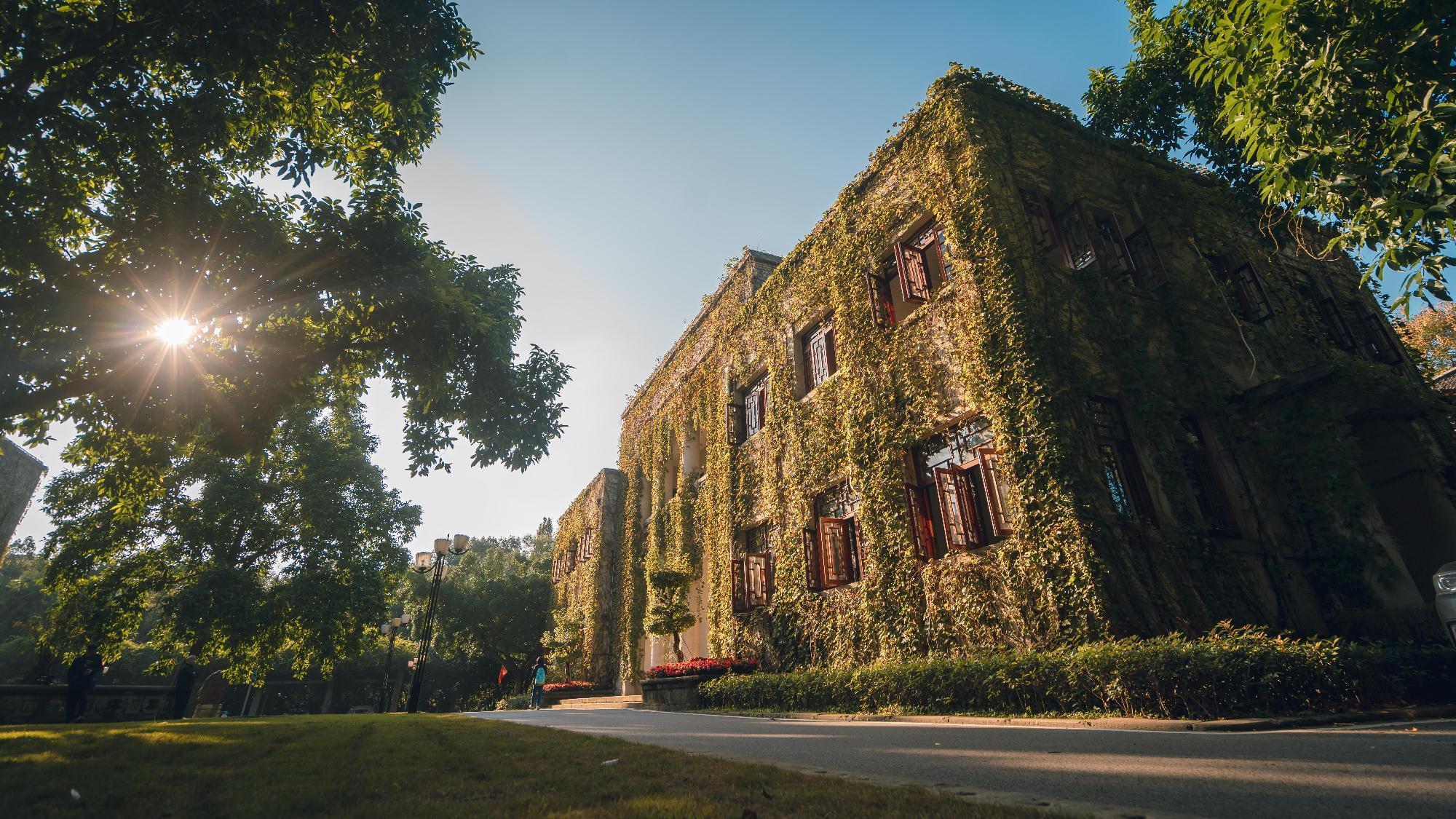 点击此处输入标题文本点击此处输入标题文本点击此处输入标题文本点击此处输入标题文本点击此处输入标题文本
点击此处输入标题文本点击此处输入标题文本点击此处输入标题文本点击此处输入标题文本点击此处输入标题文本
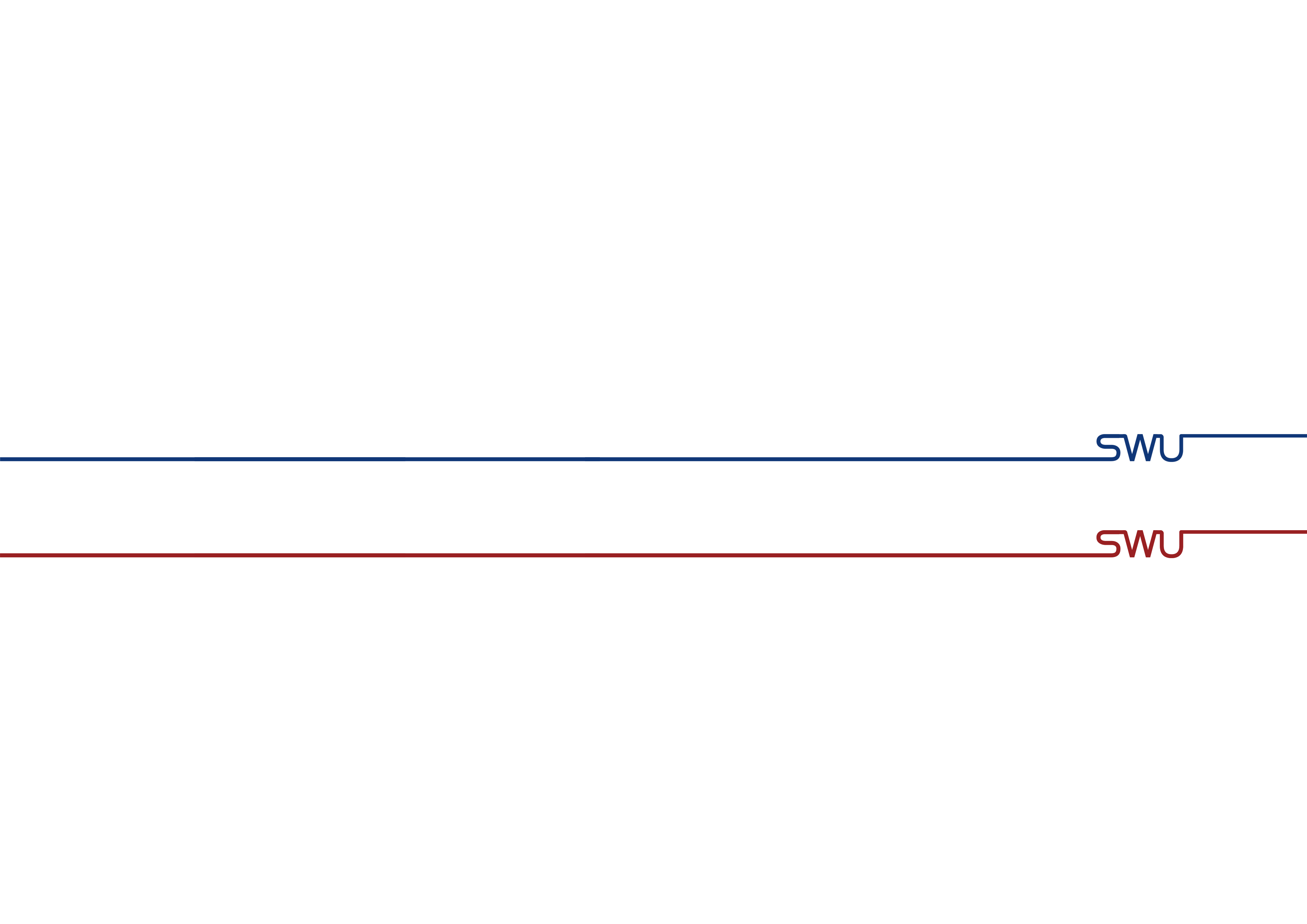 单击此处添加大标题内容
请输入图表标题
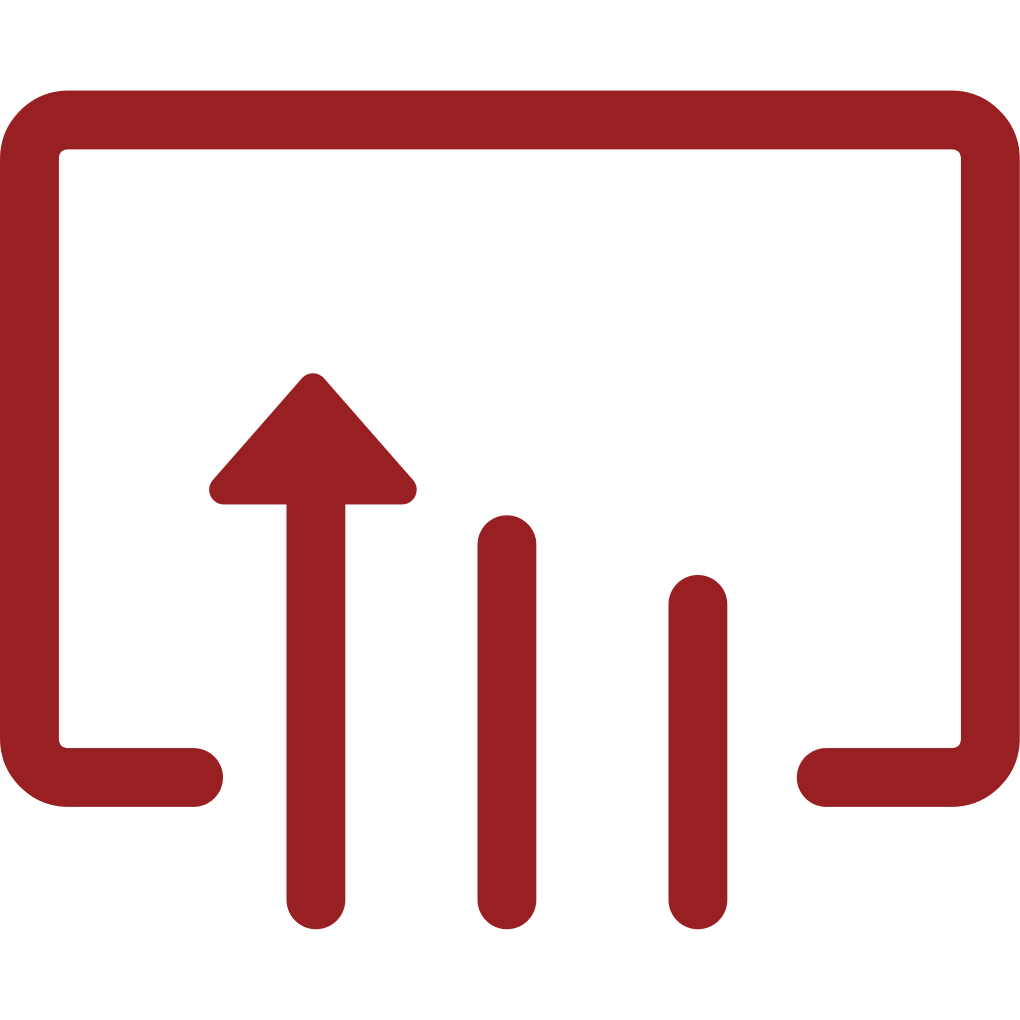 请输入您的标题
请在此输入您的文本内容。
输入数据的解释说明文字输入数据的解释说明文字。输入数据的解释说明文字输入数据的解释说明文字。
请输入您的标题
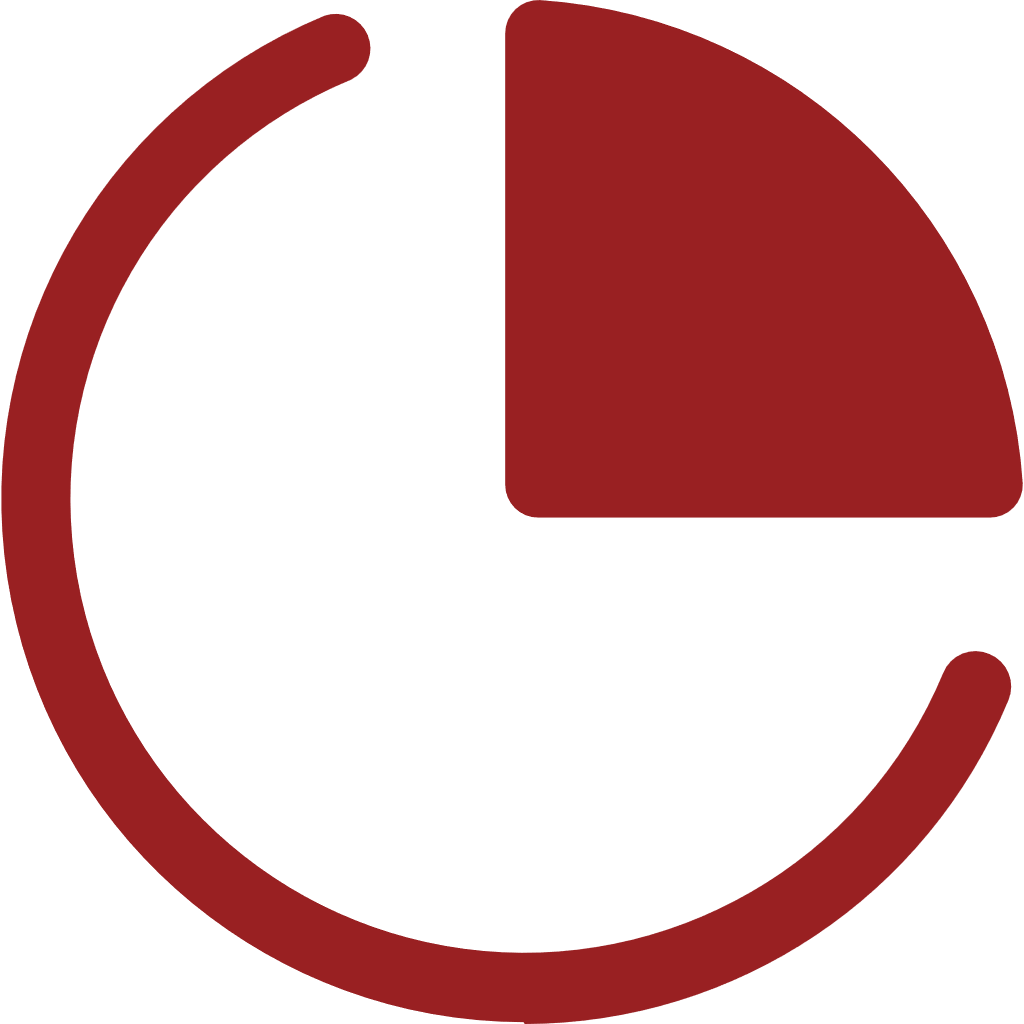 输入数据的解释说明文字输入数据的解释说明文字。输入数据的解释说明文字输入数据的解释说明文字。
请输入您的标题
输入数据的解释说明文字输入数据的解释说明文字。输入数据的解释说明文字输入数据的解释说明文字。
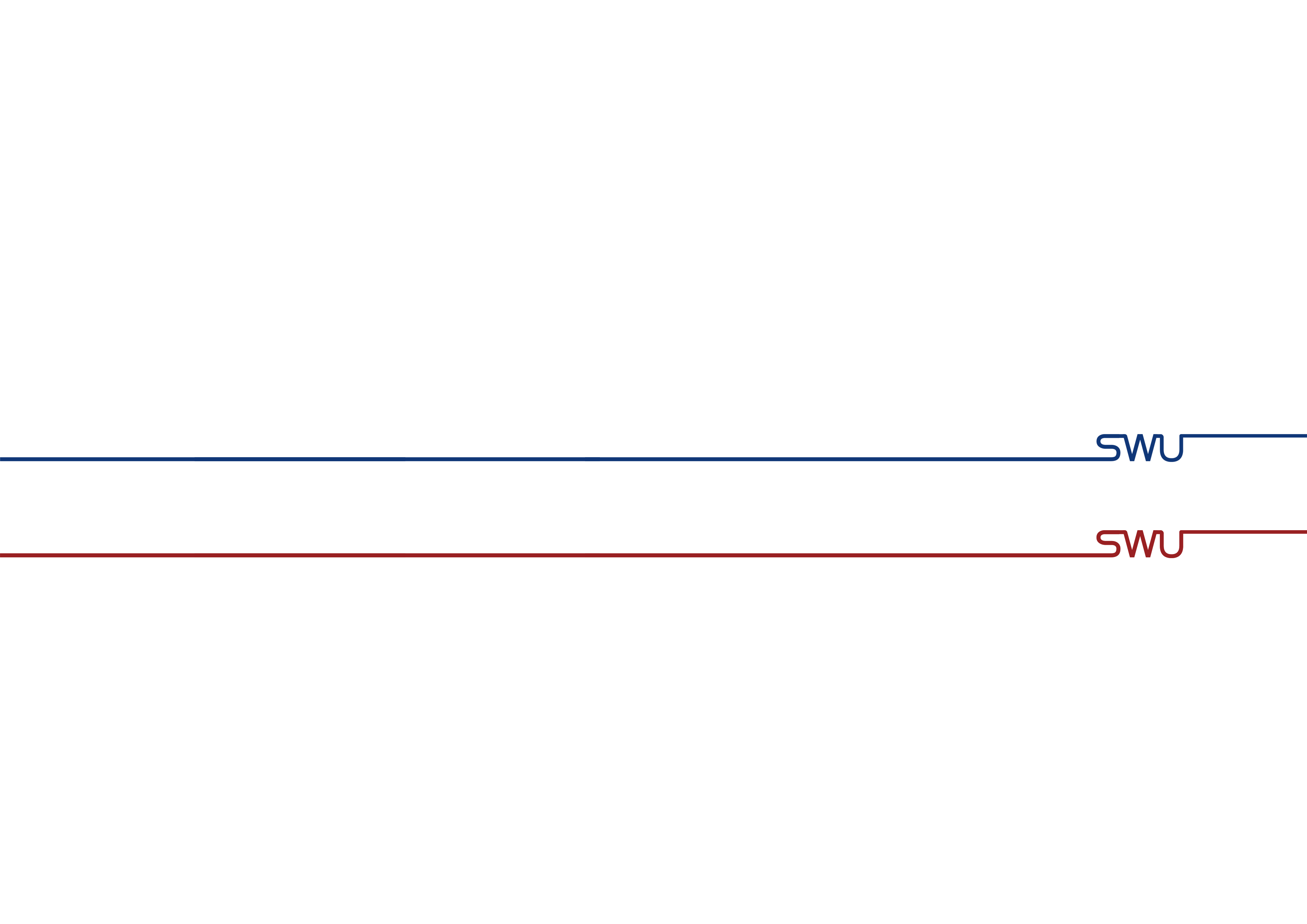 单击此处添加大标题内容
03
01
02
请输入您的标题
请输入您的标题
请输入您的标题
点击此处输入标题文本点击此处输入标题文本点击此处输入标题文本点击此处输入标题文
点击此处输入标题文本点击此处输入标题文本点击此处输入标题文本点击此处输入标题文
点击此处输入标题文本点击此处输入标题文本点击此处输入标题文本点击此处输入标题文
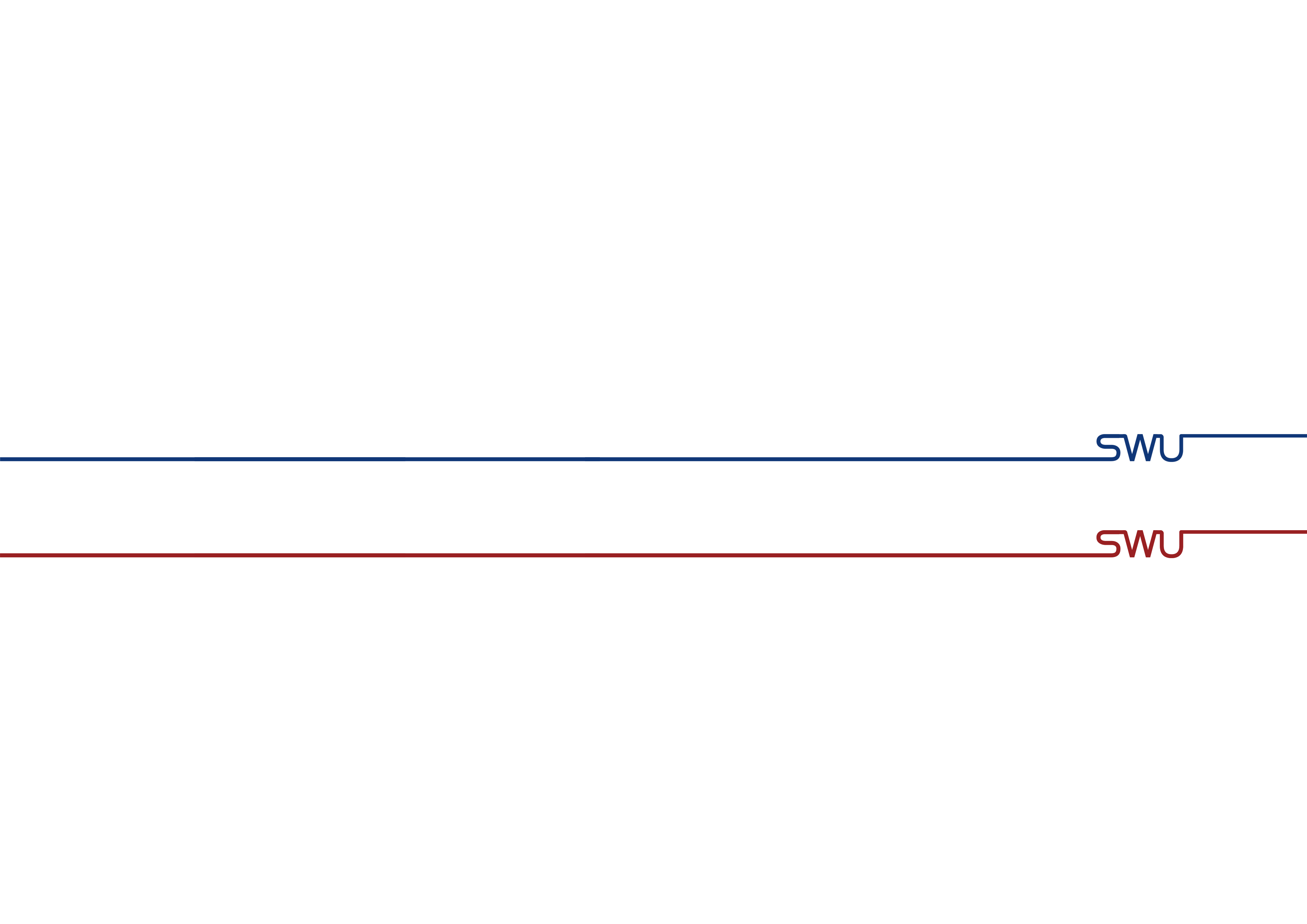 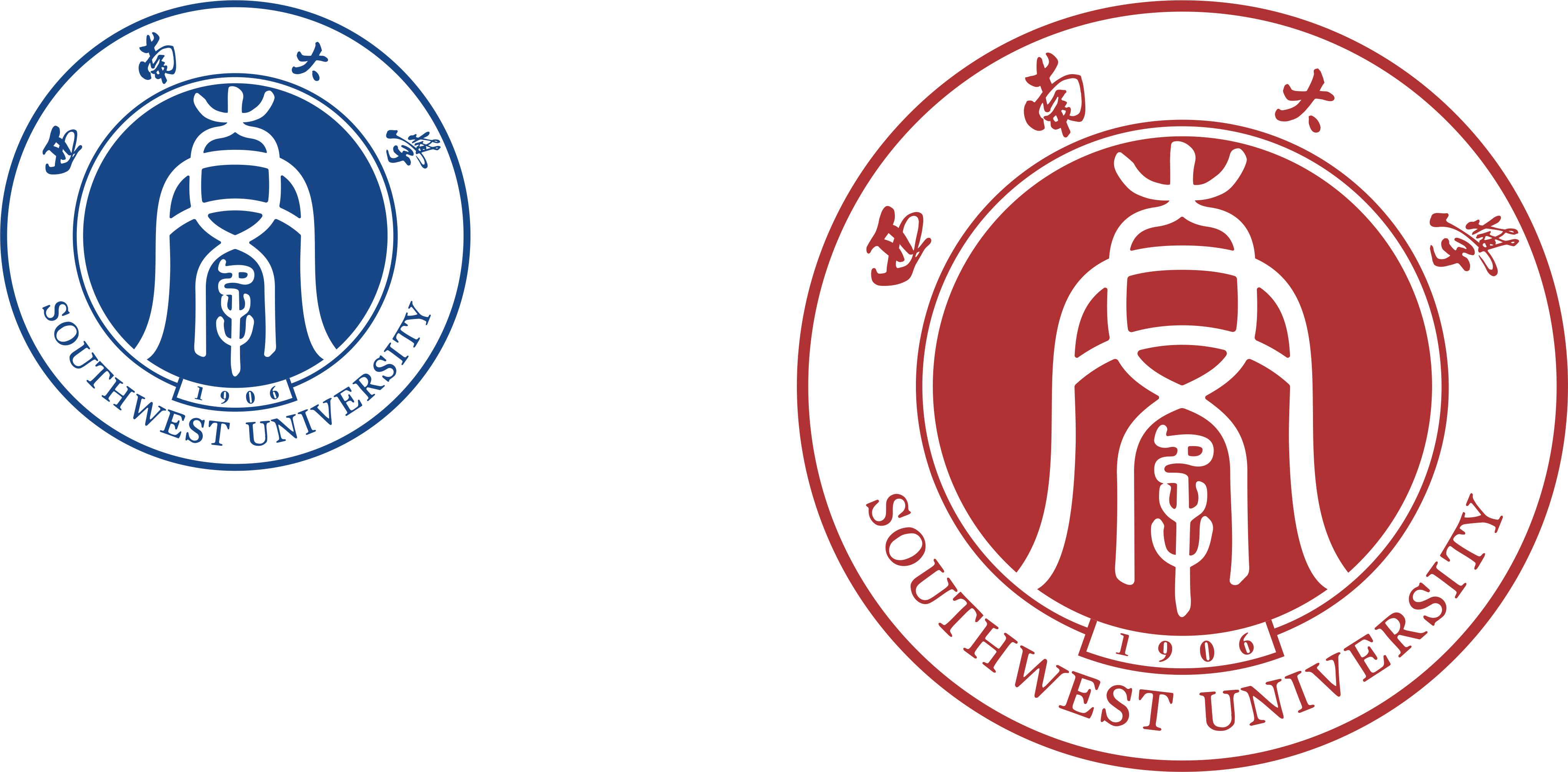 感谢观看 敬请批评指正
汇报人：XXX
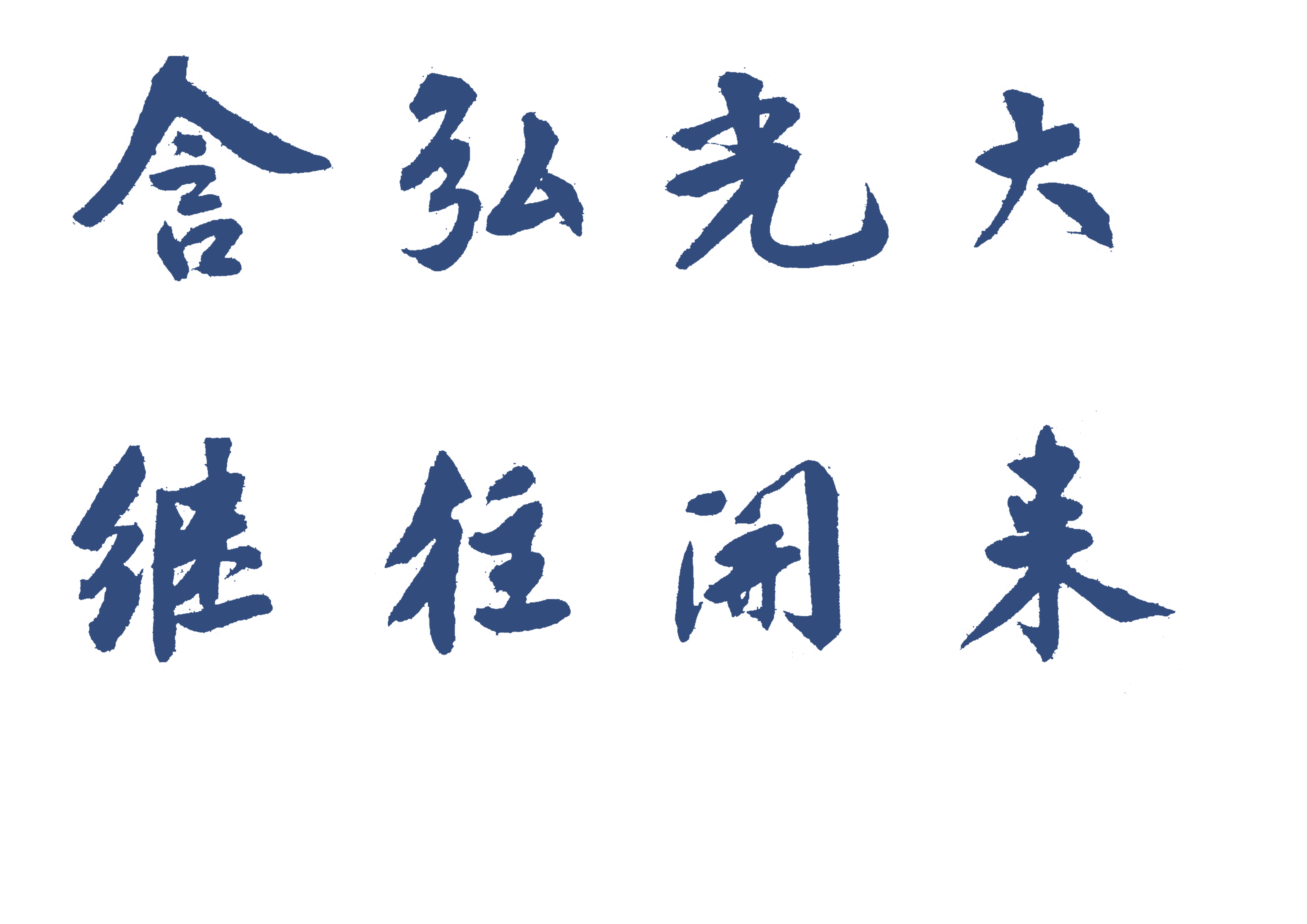 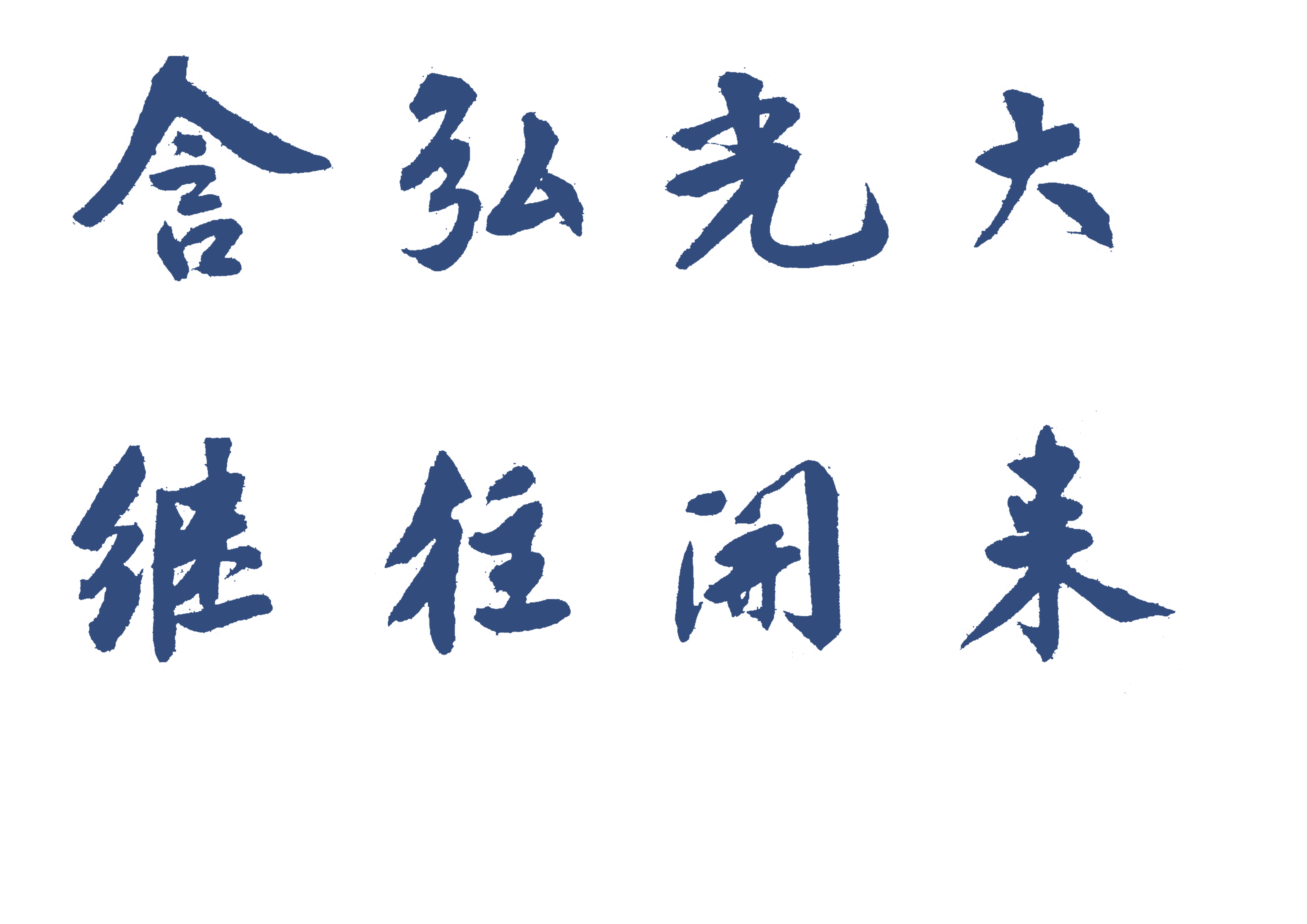 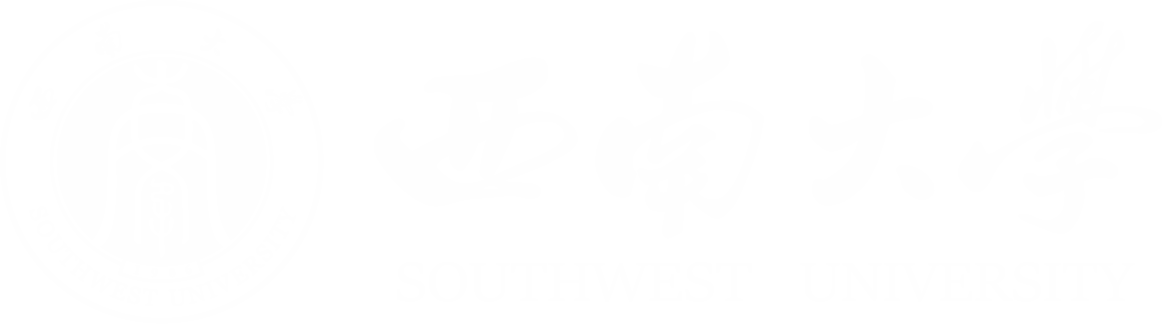 感谢观看 敬请批评指正
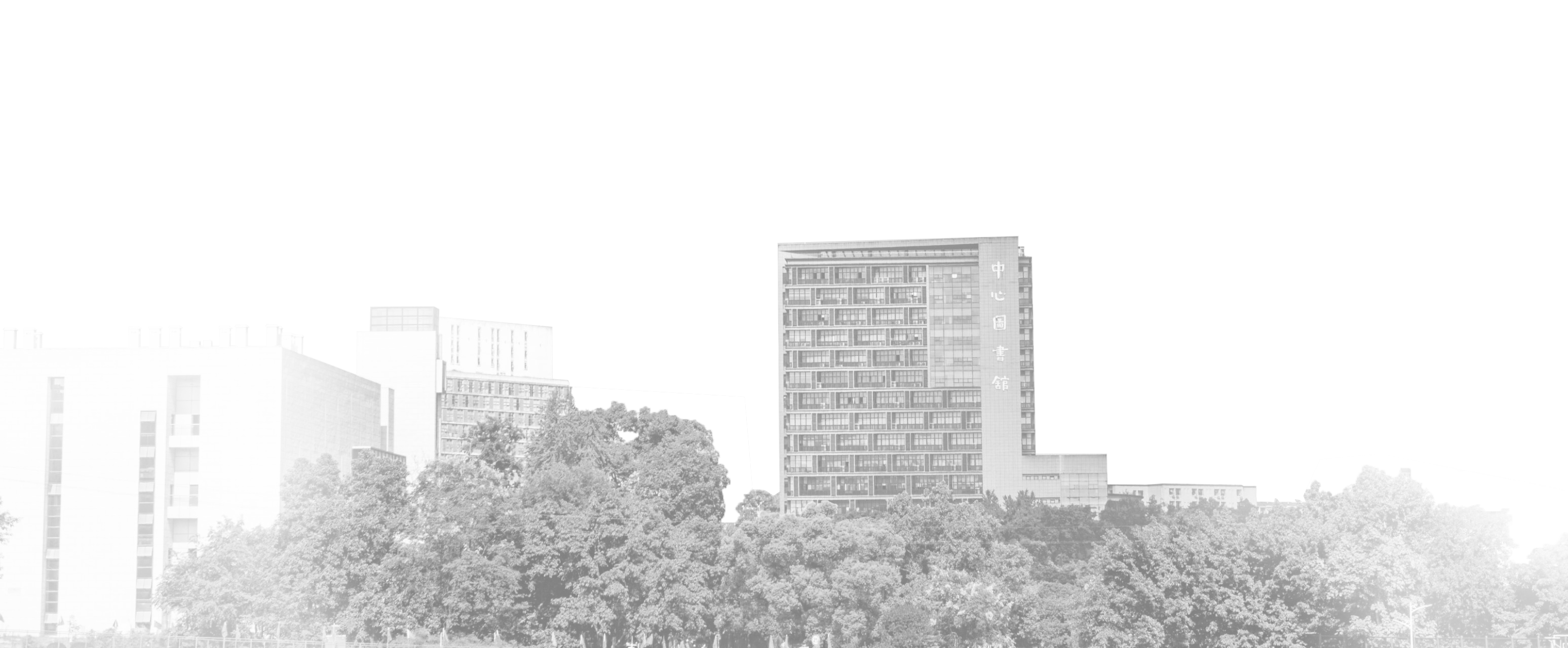 汇报人：XXX
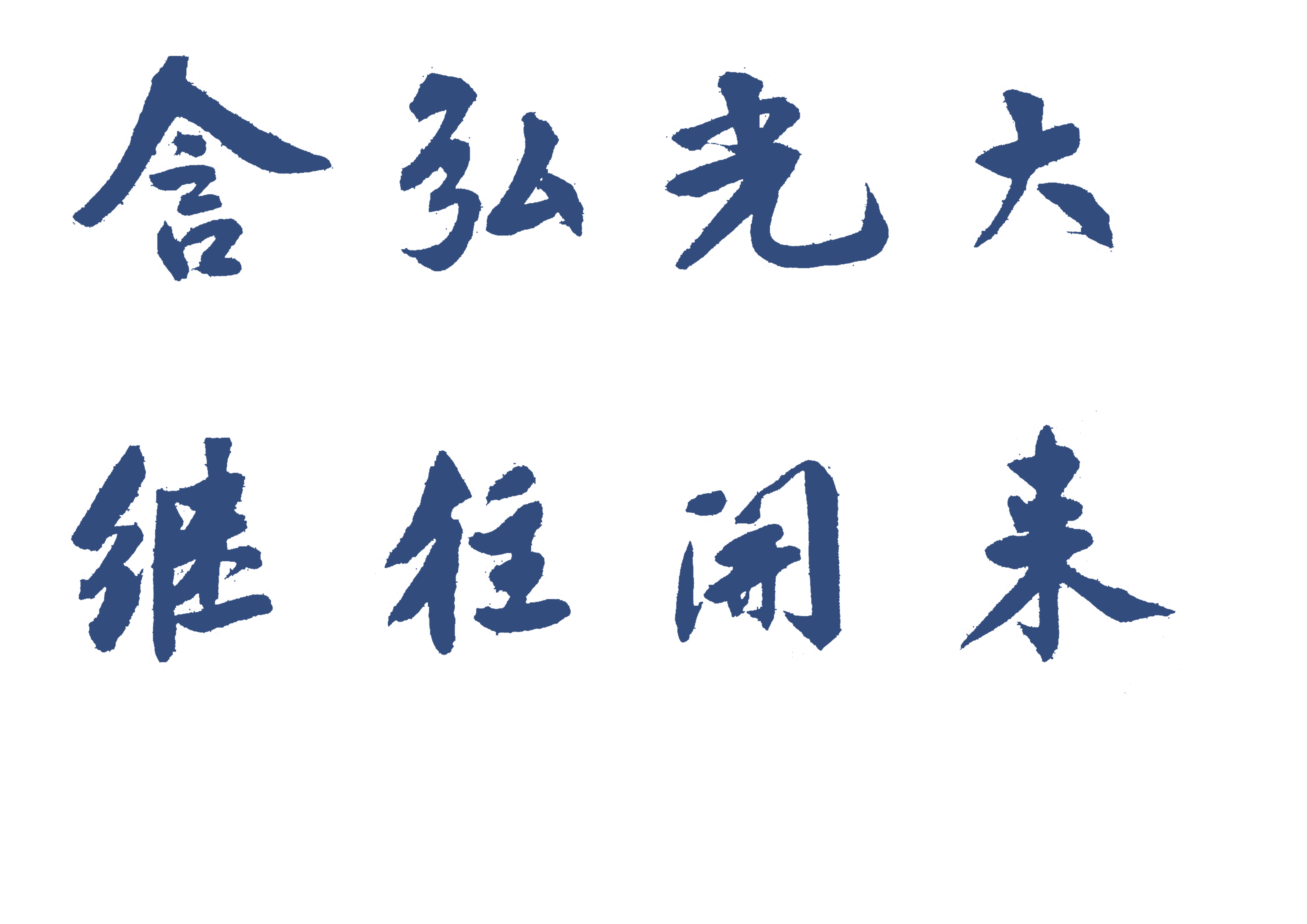 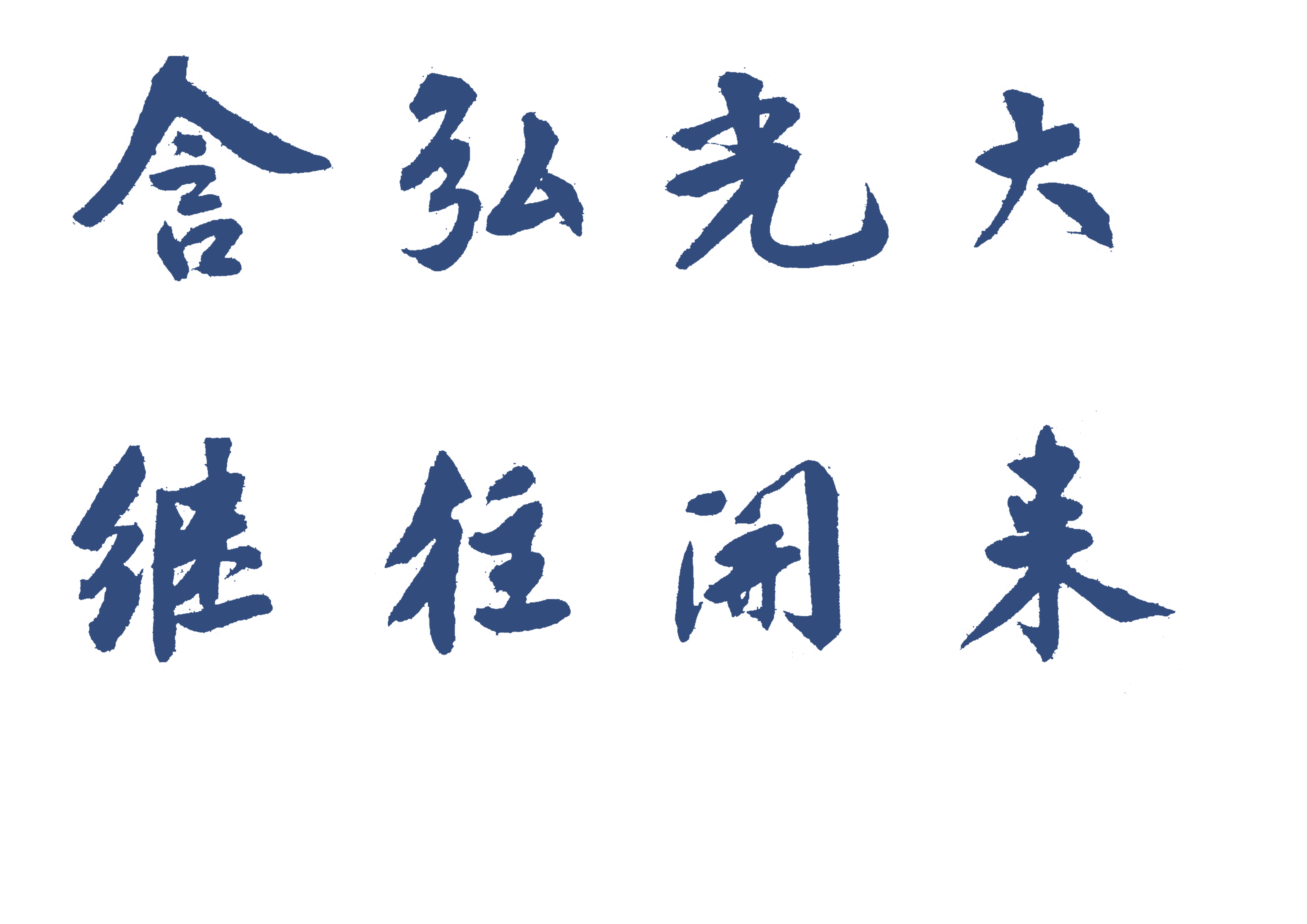 日常图标
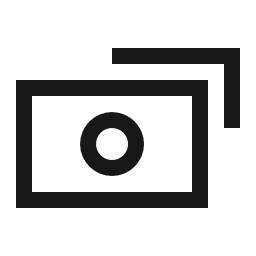 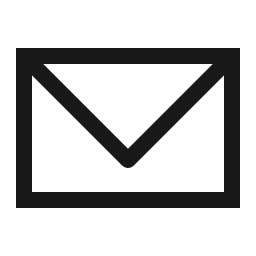 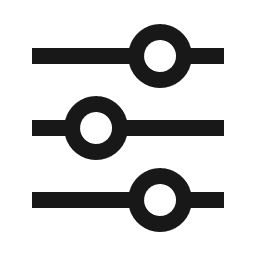 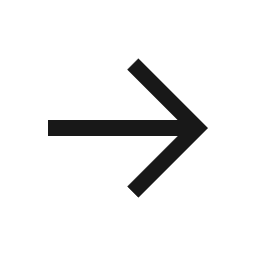 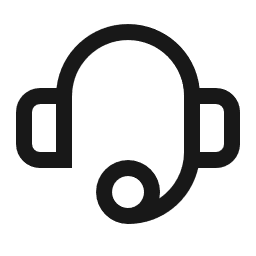 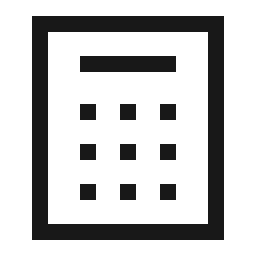 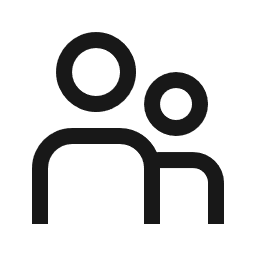 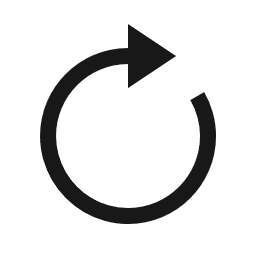 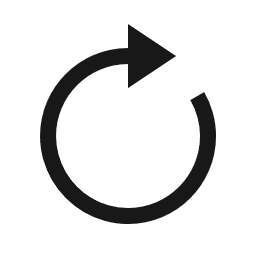 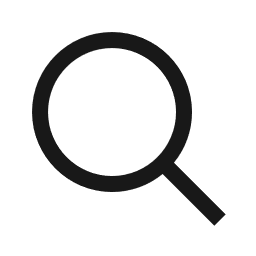 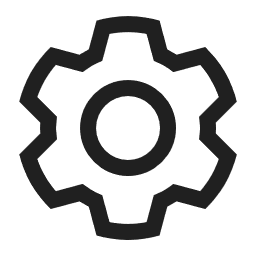 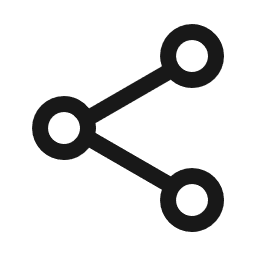 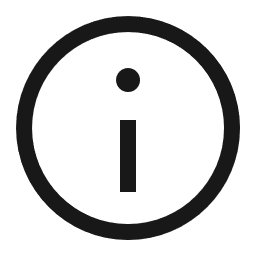 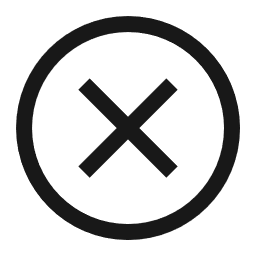 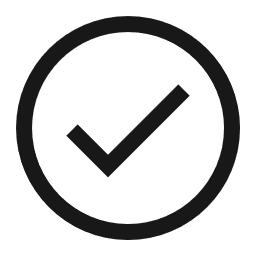 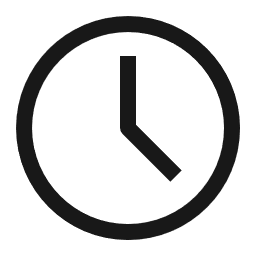 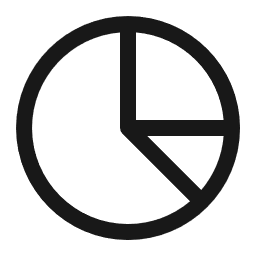 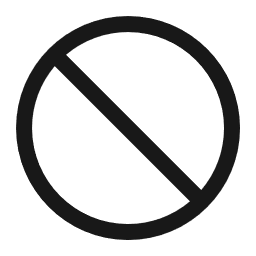 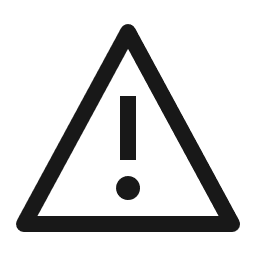 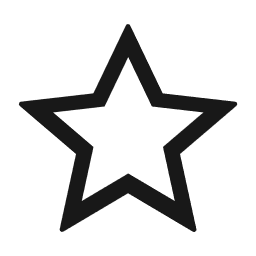 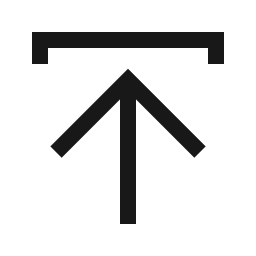 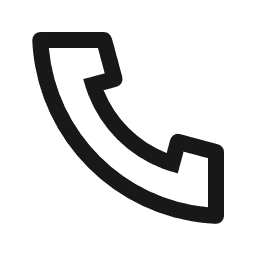 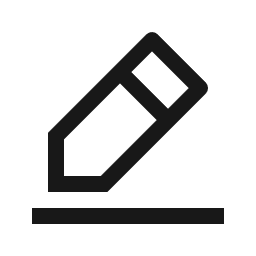 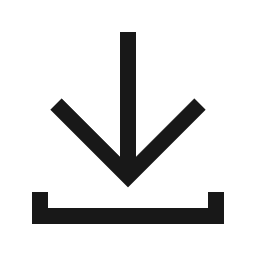 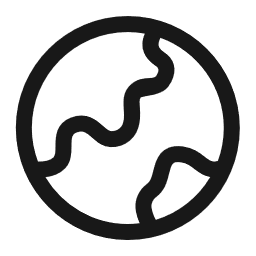 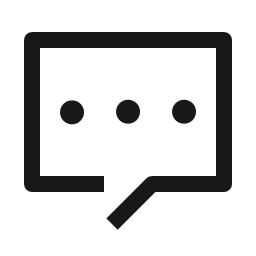 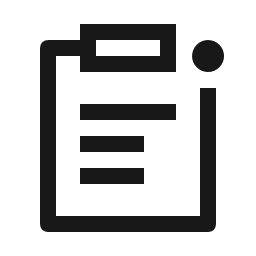 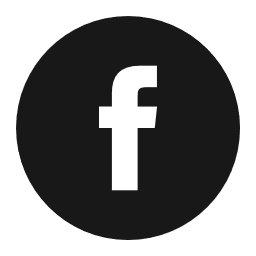 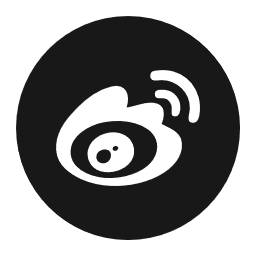 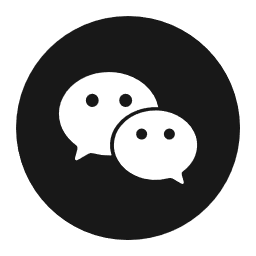